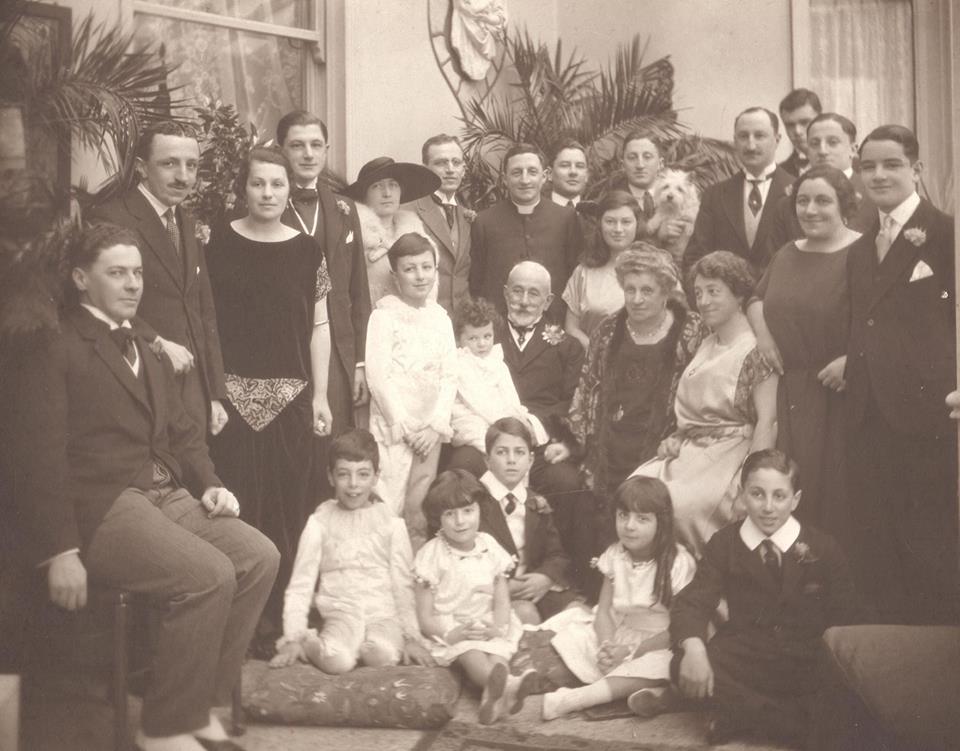 Friends of Valletta
 A Malta Family History
by
Peter Agius
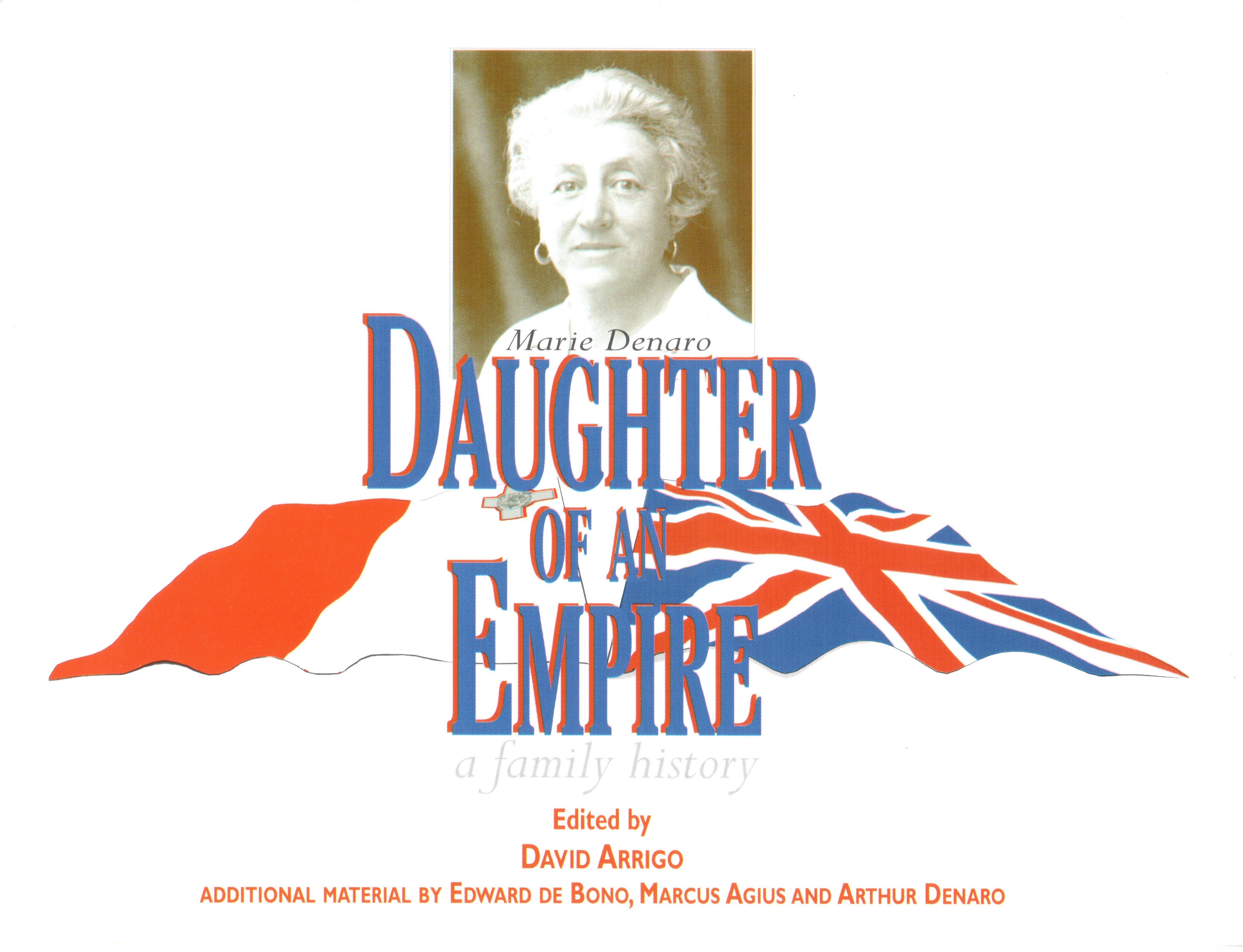 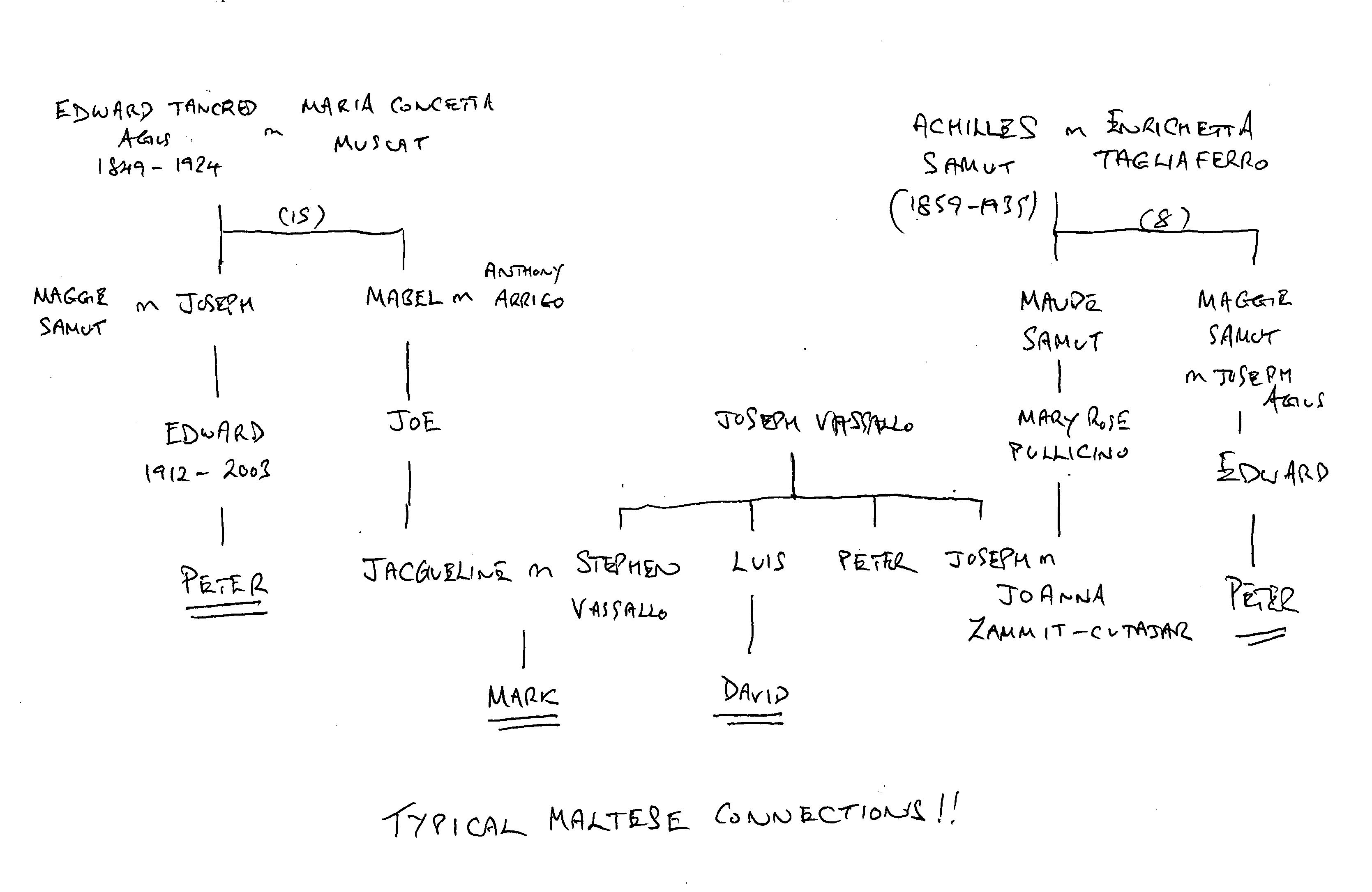 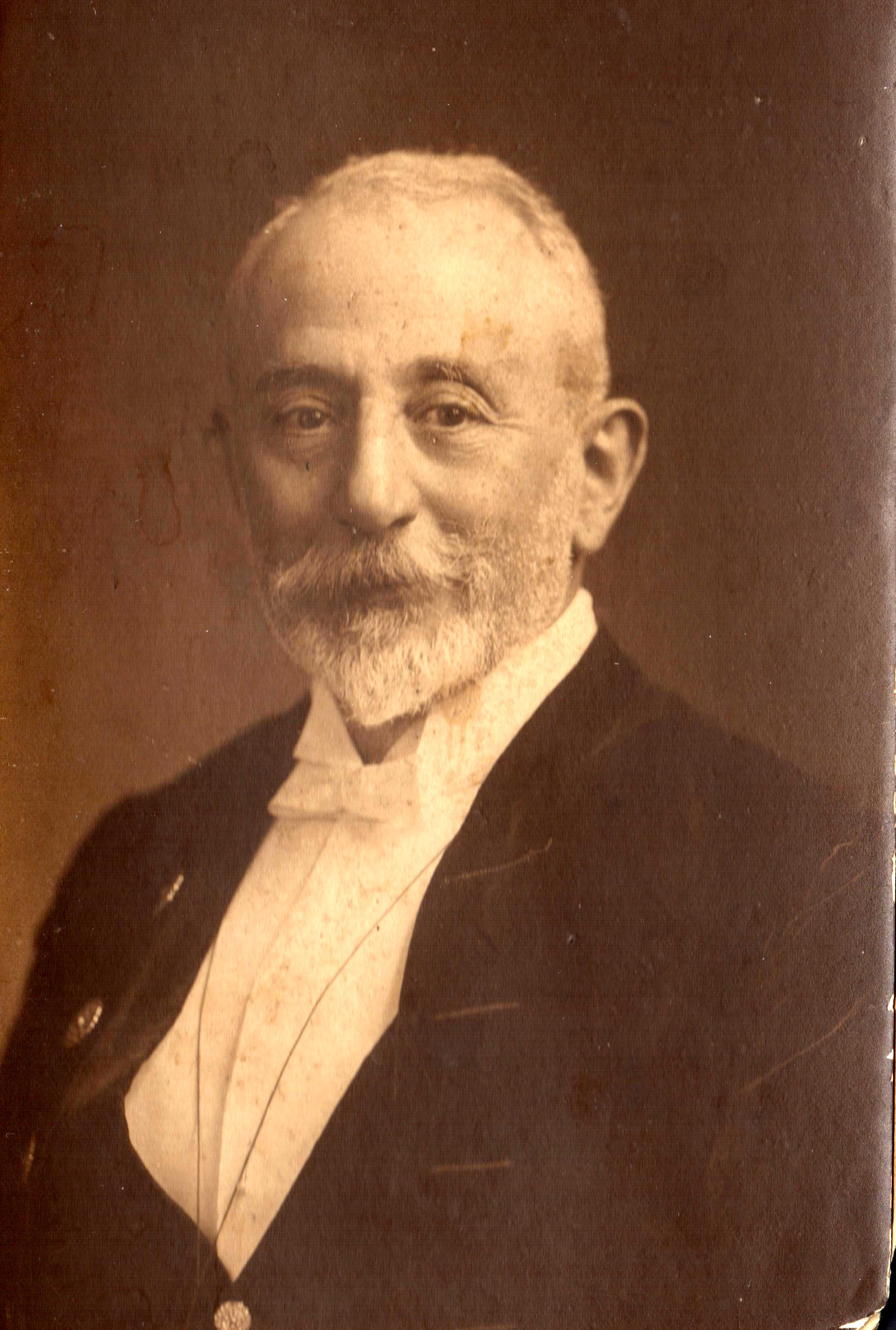 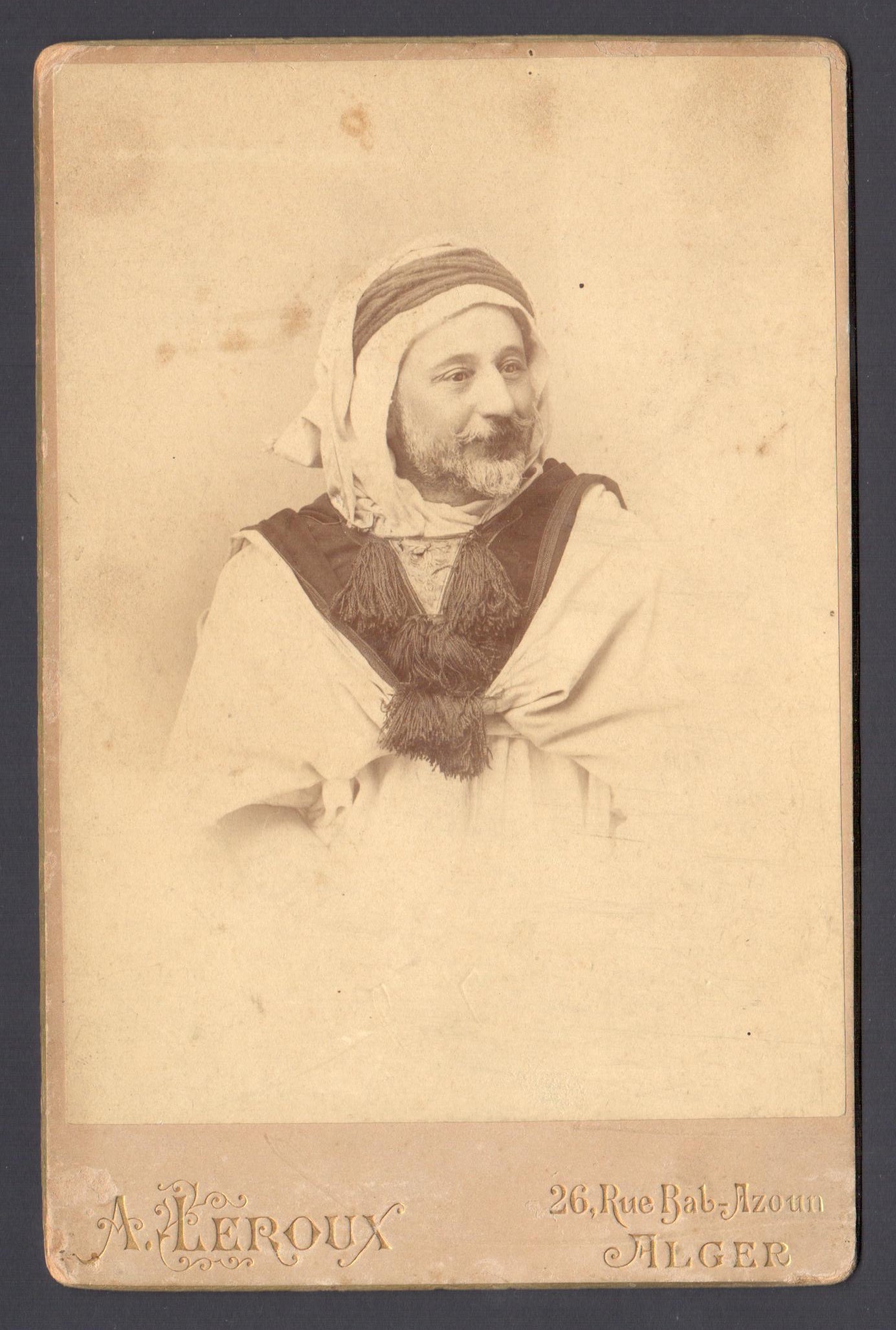 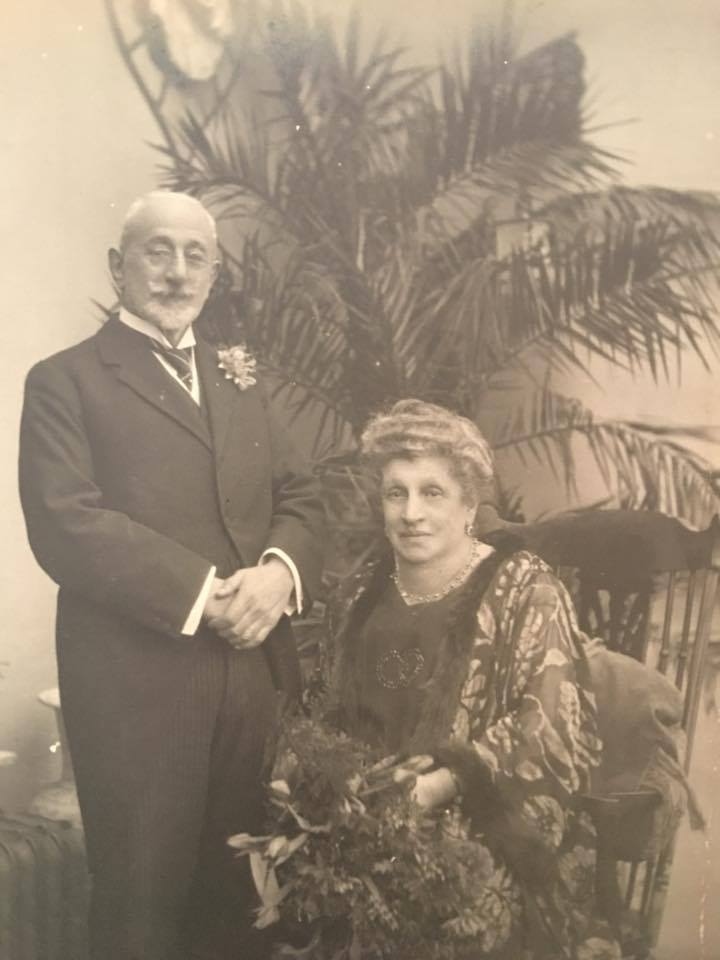 Edward Tancred Agius  1849 - 1924
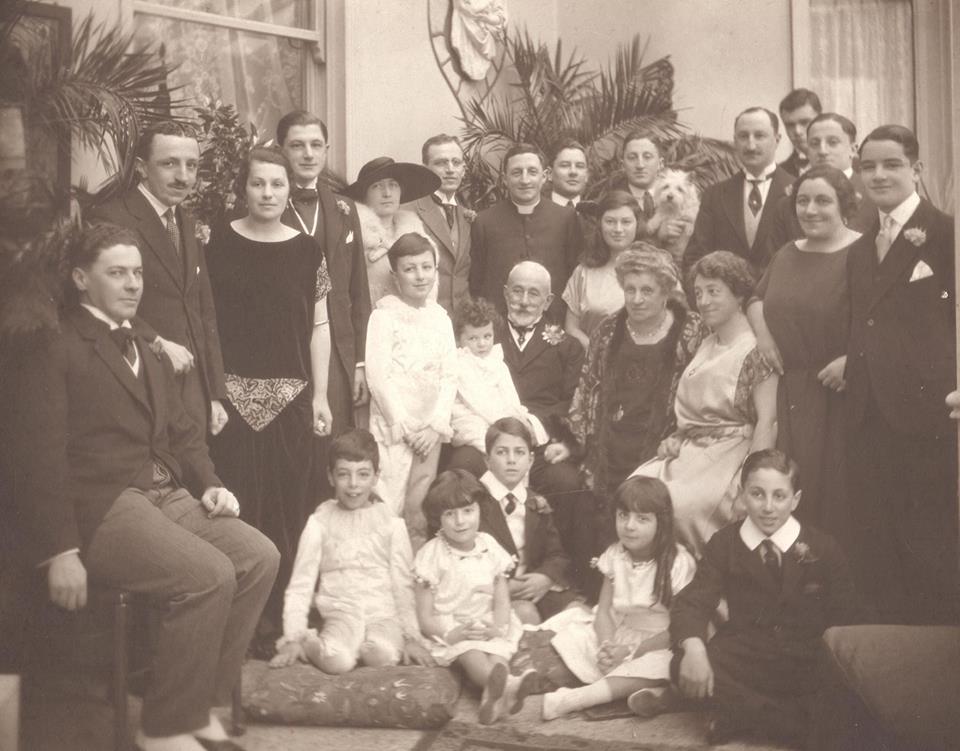 The Golden Wedding
of
Edward Tancred Agius
&
Maria Concetta Muscat

January 1923
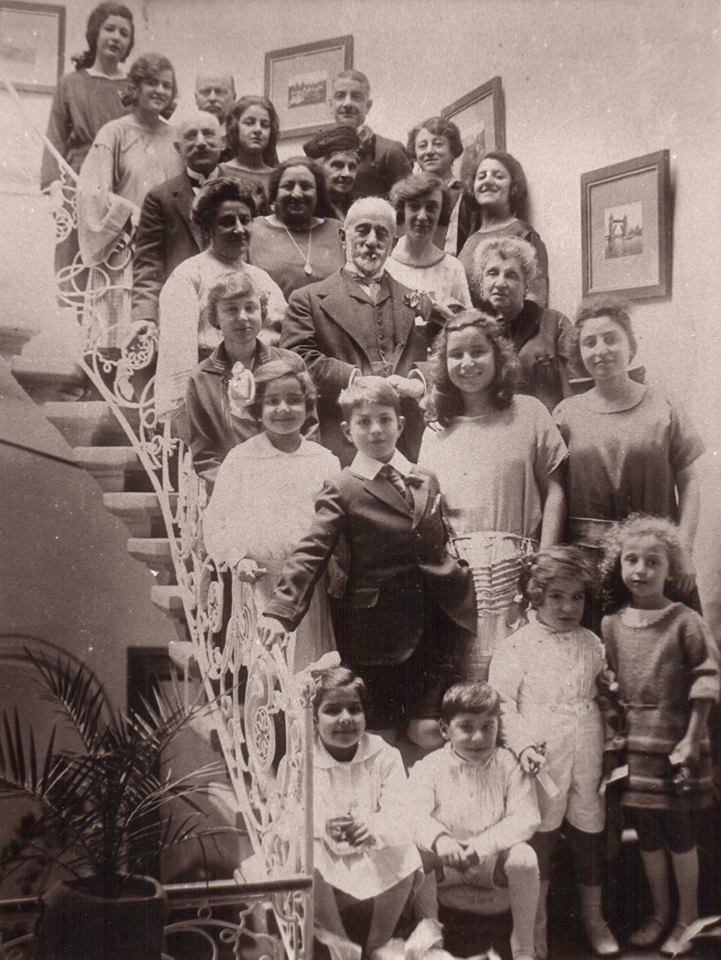 Golden Wedding Part 2
at
the Osborne Hotel in Valletta
July 1923
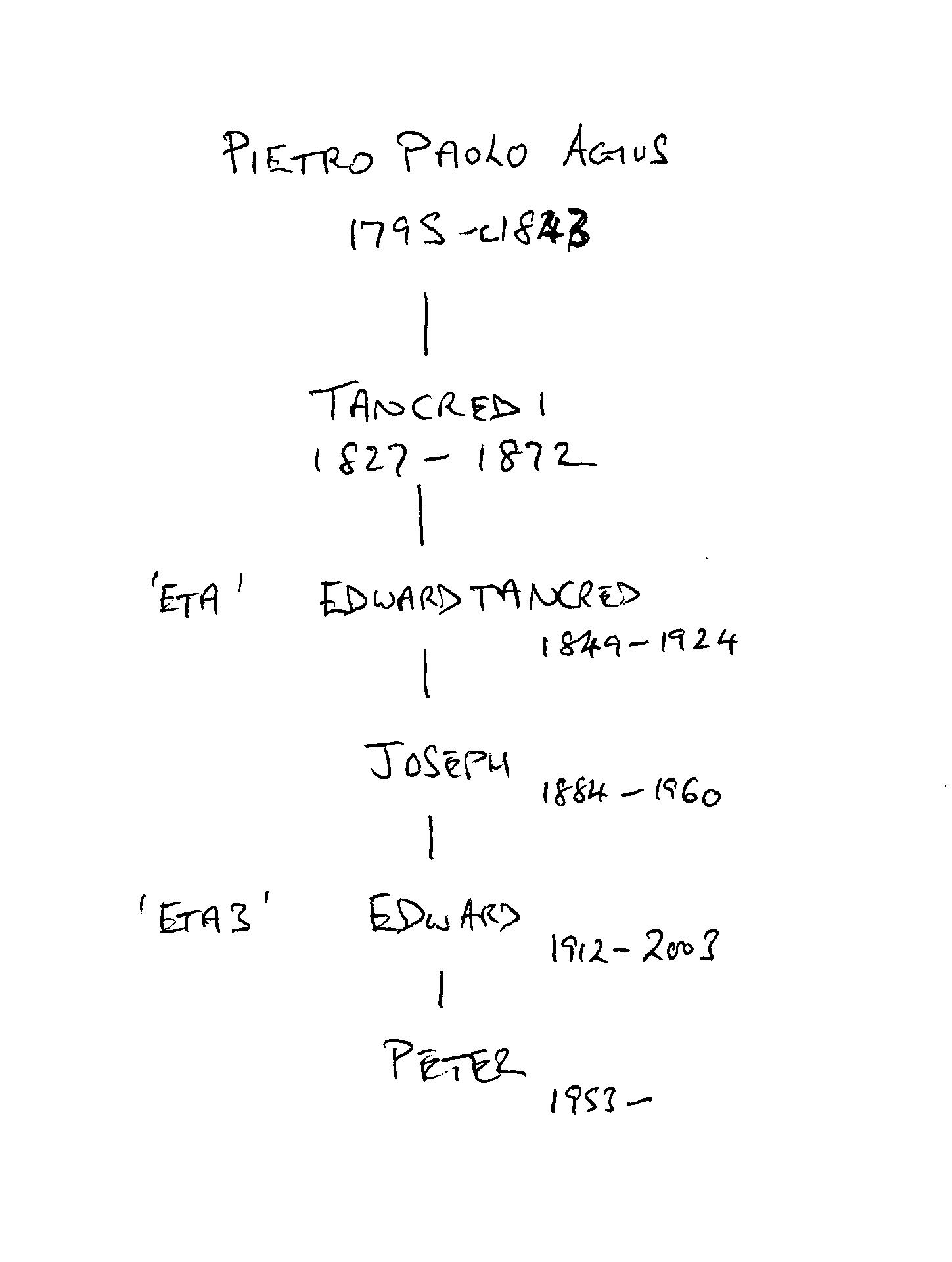 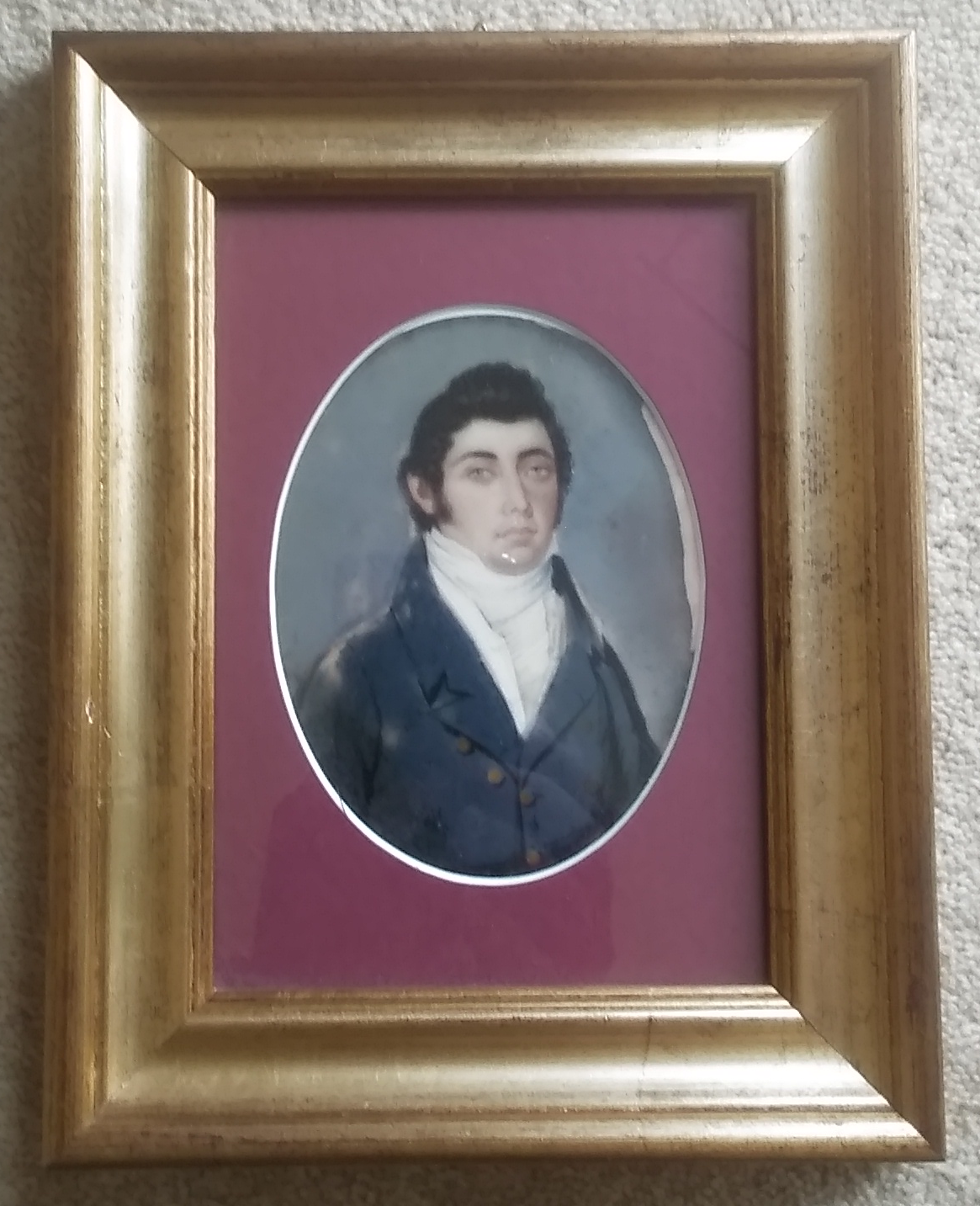 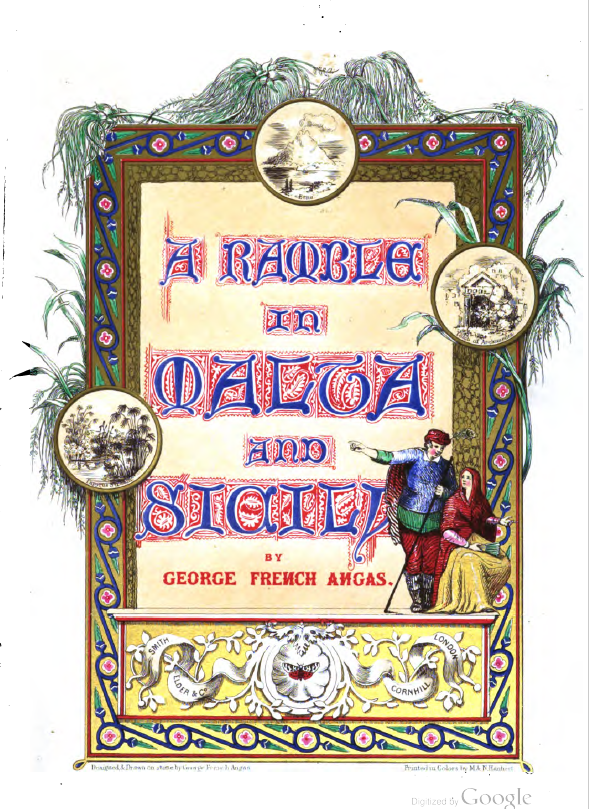 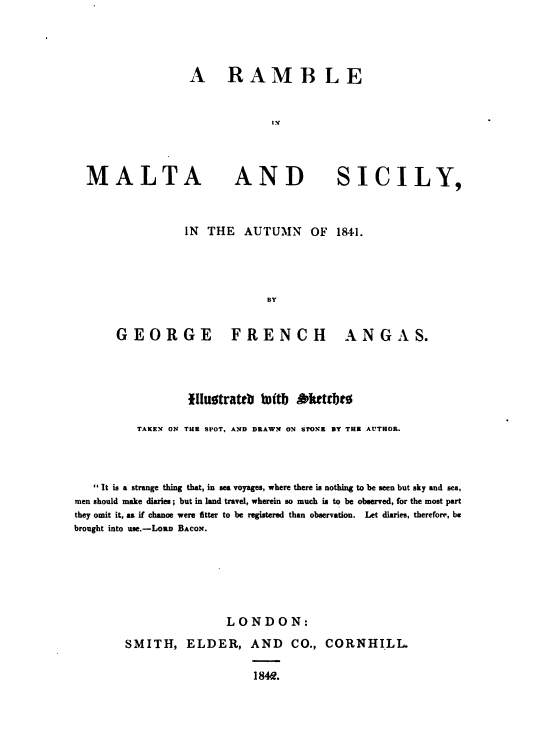 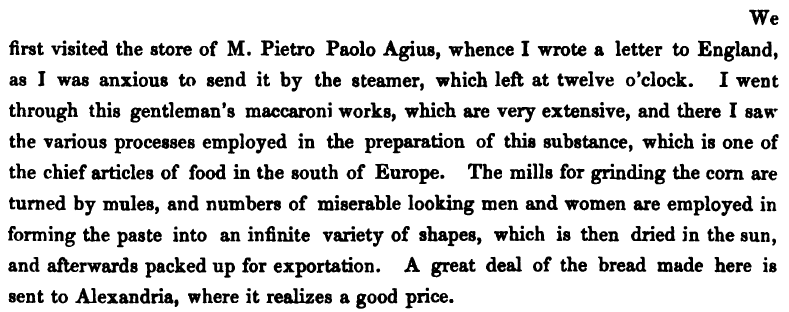 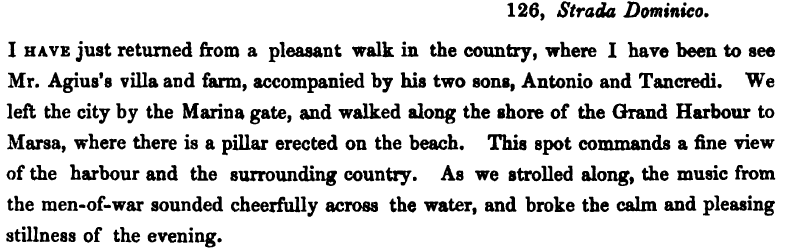 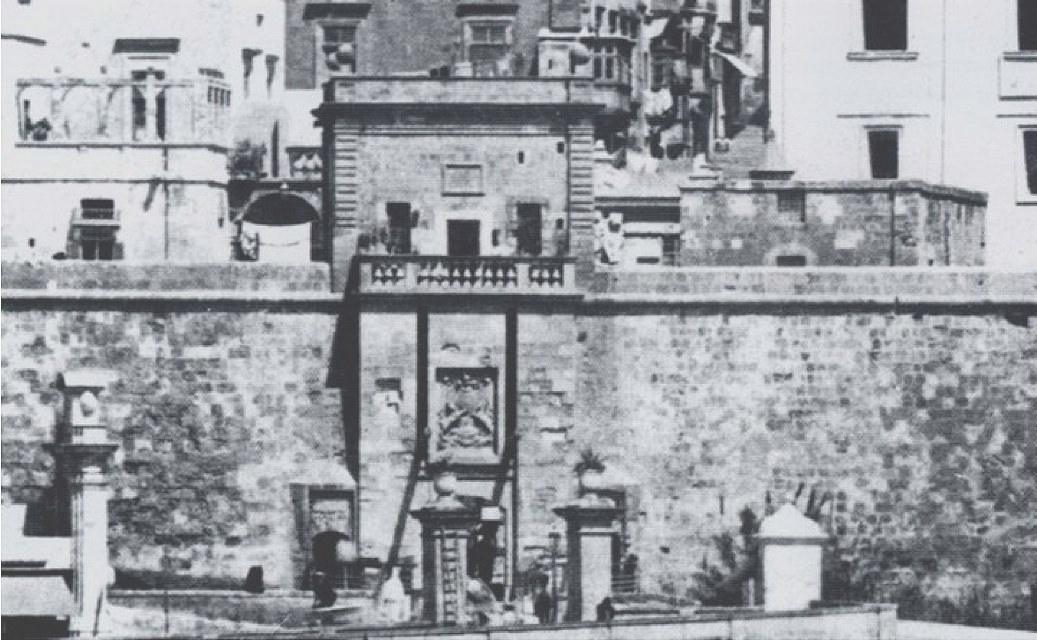 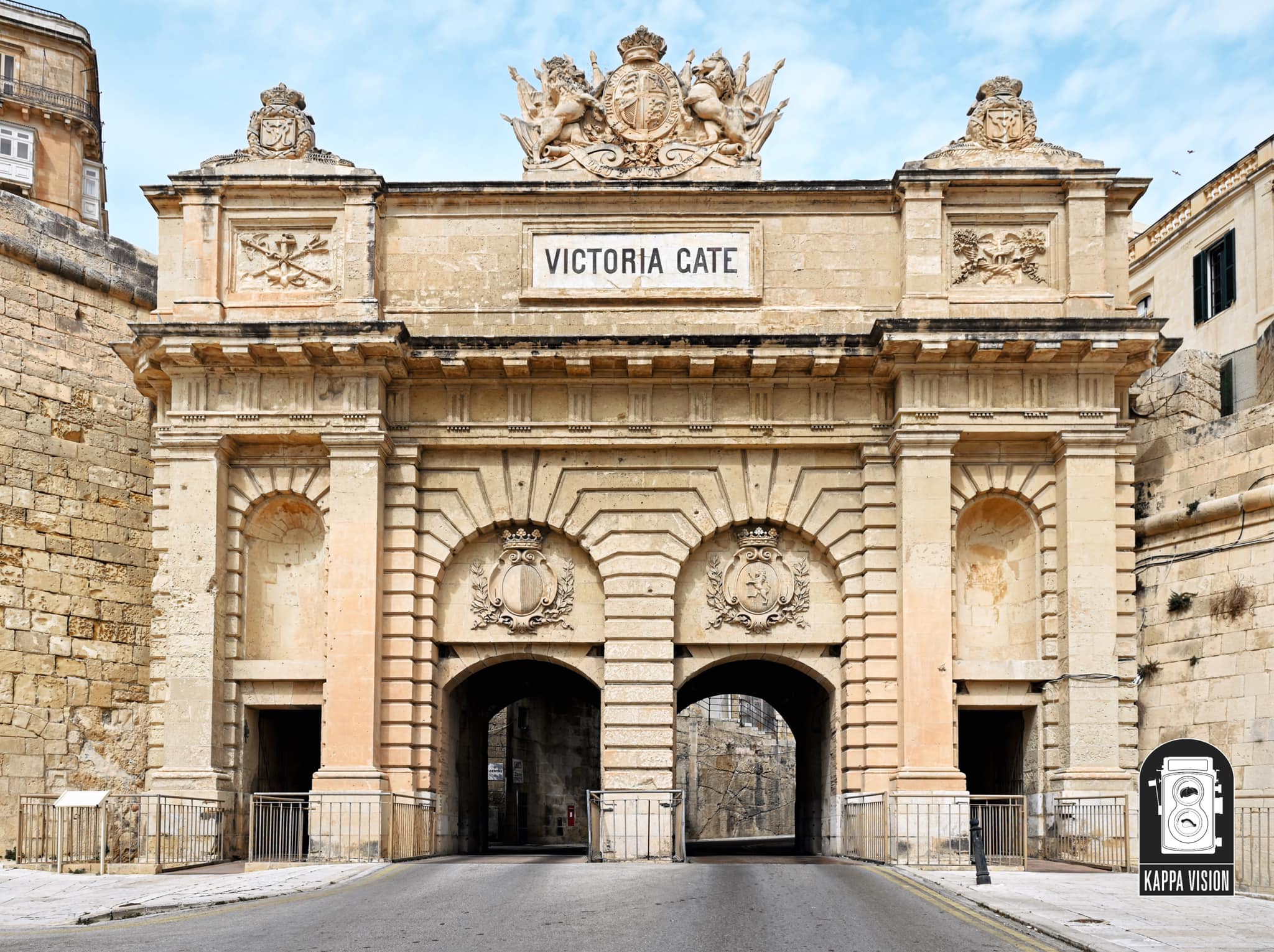 Marina Gate …replaced by the Victoria Gate
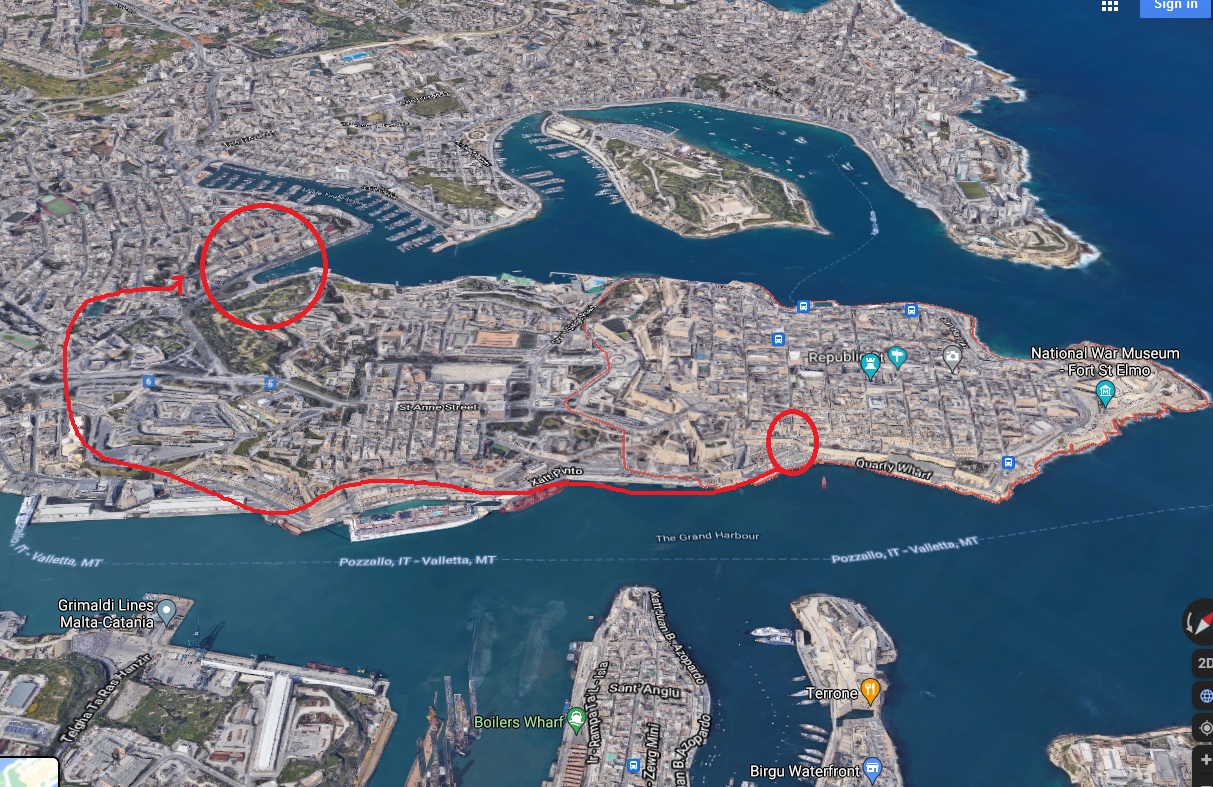 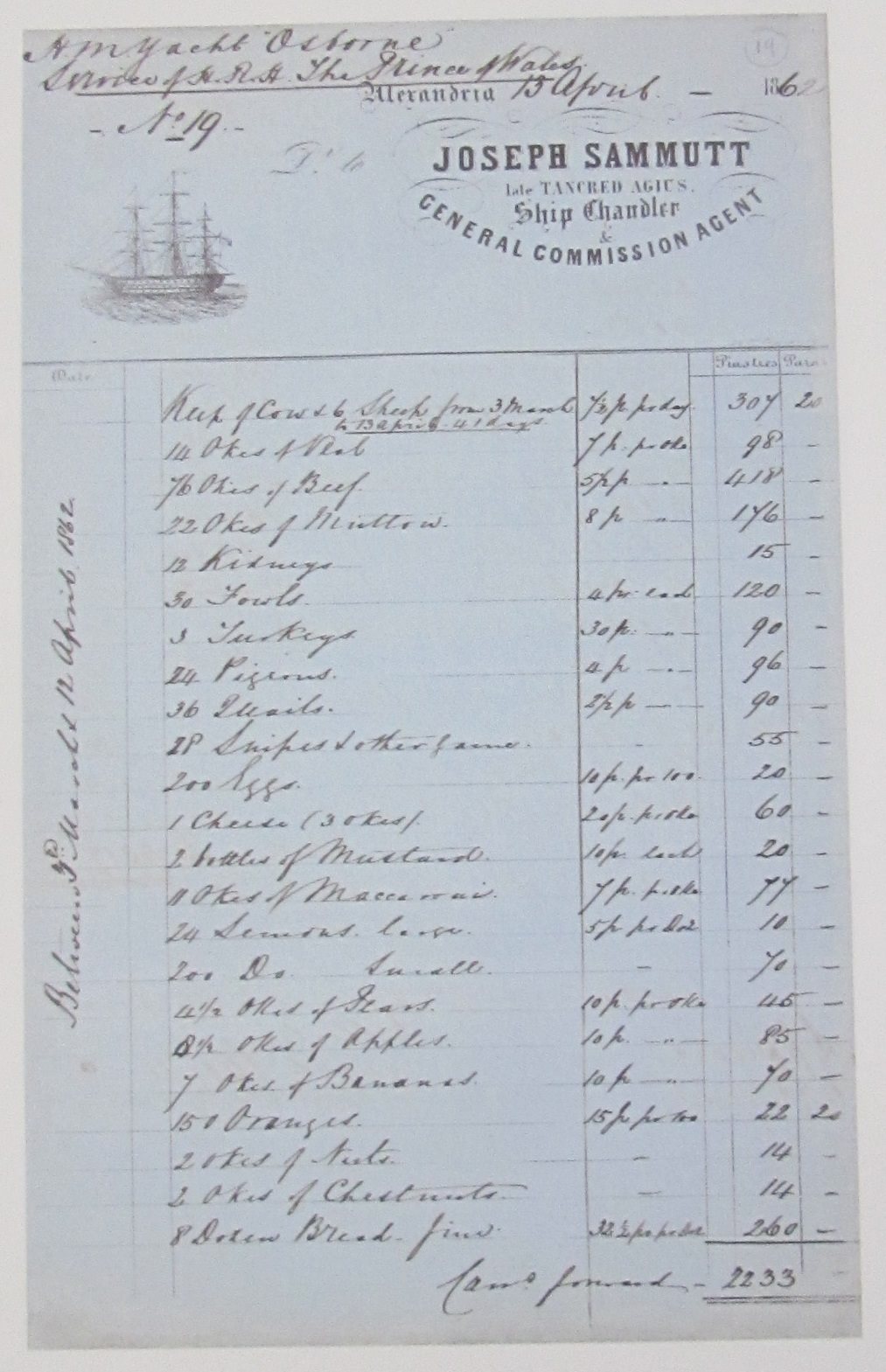 Invoice for supplies to the Royal Yacht on the Prince of Wales tour of the empire 1862, which tells of the business of Joseph Sammutt late Tancred Agius , Ship Chandler and General Commission Agent.
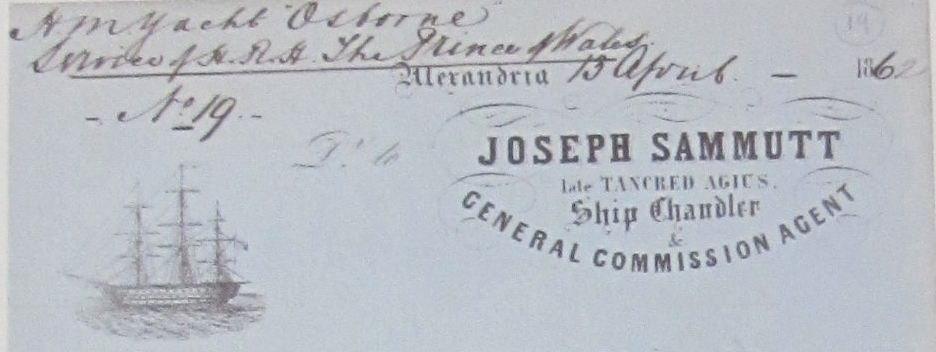 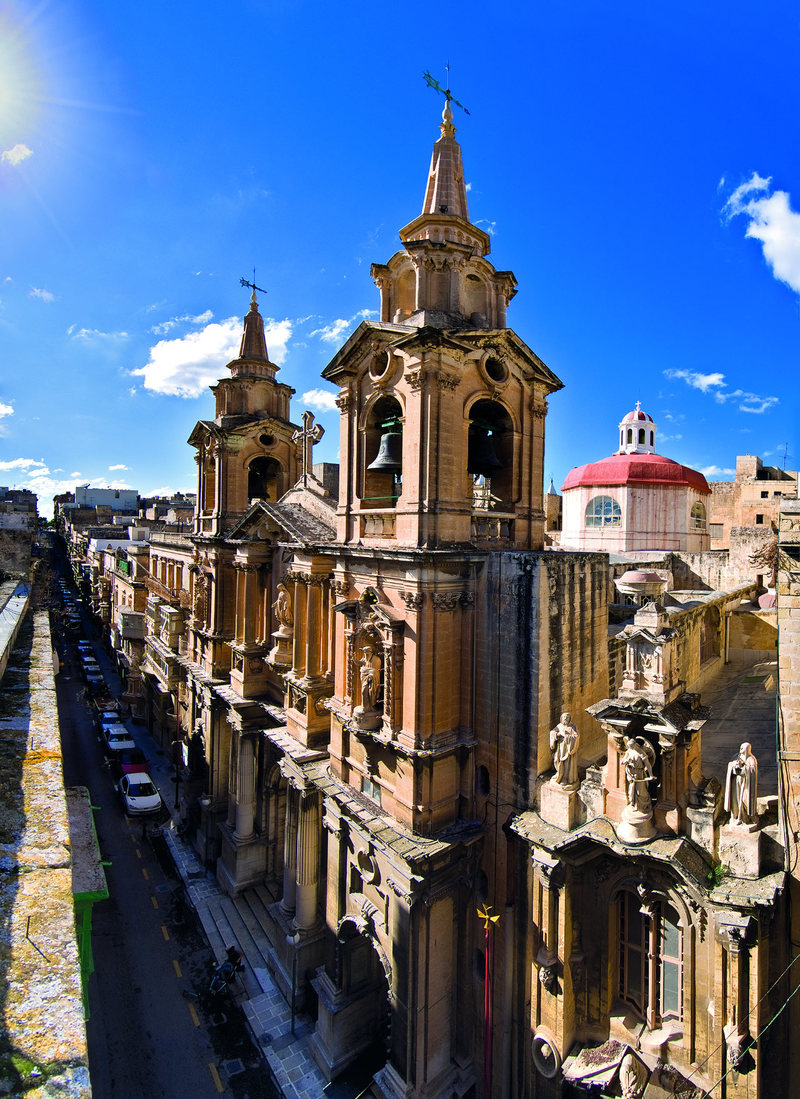 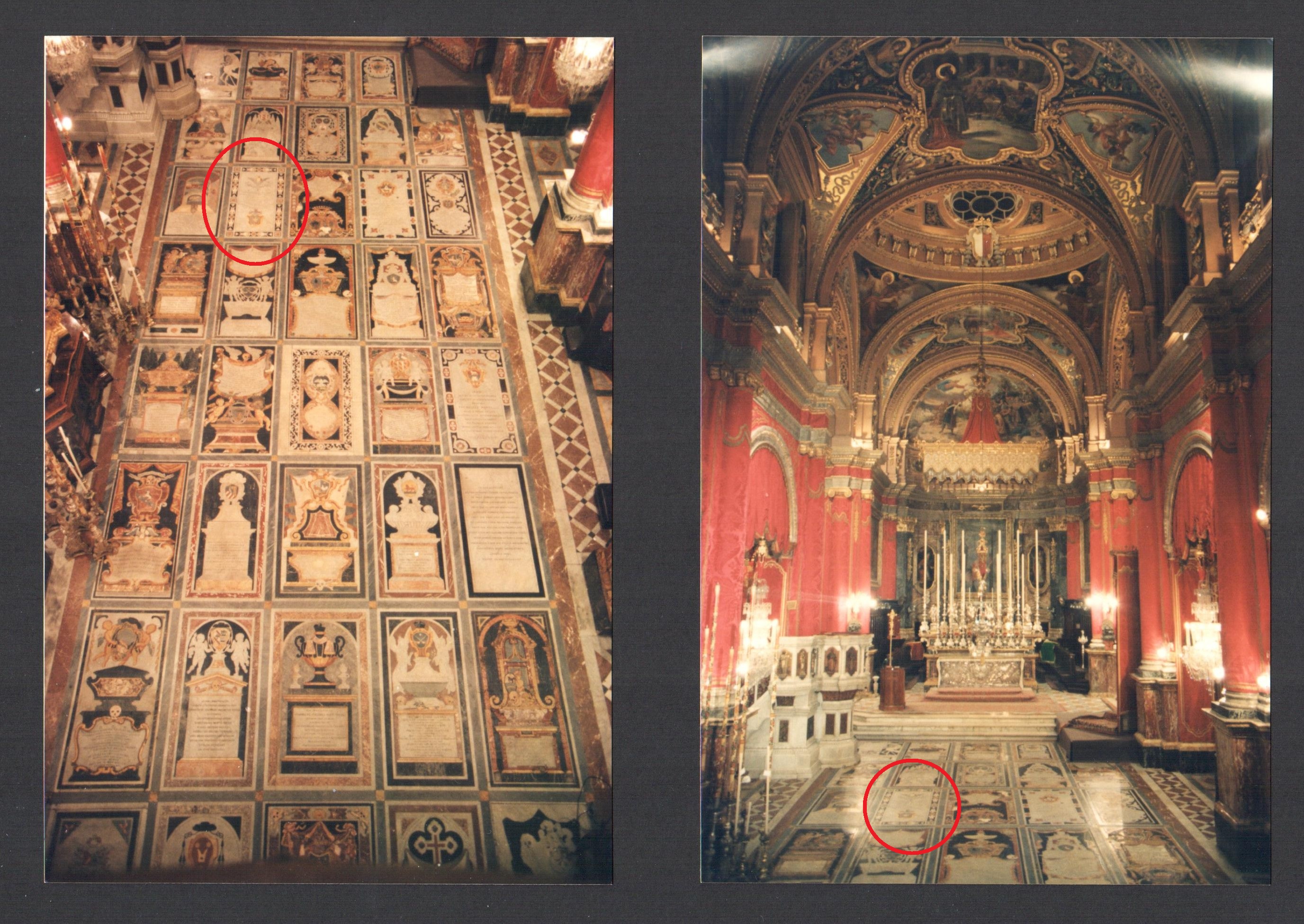 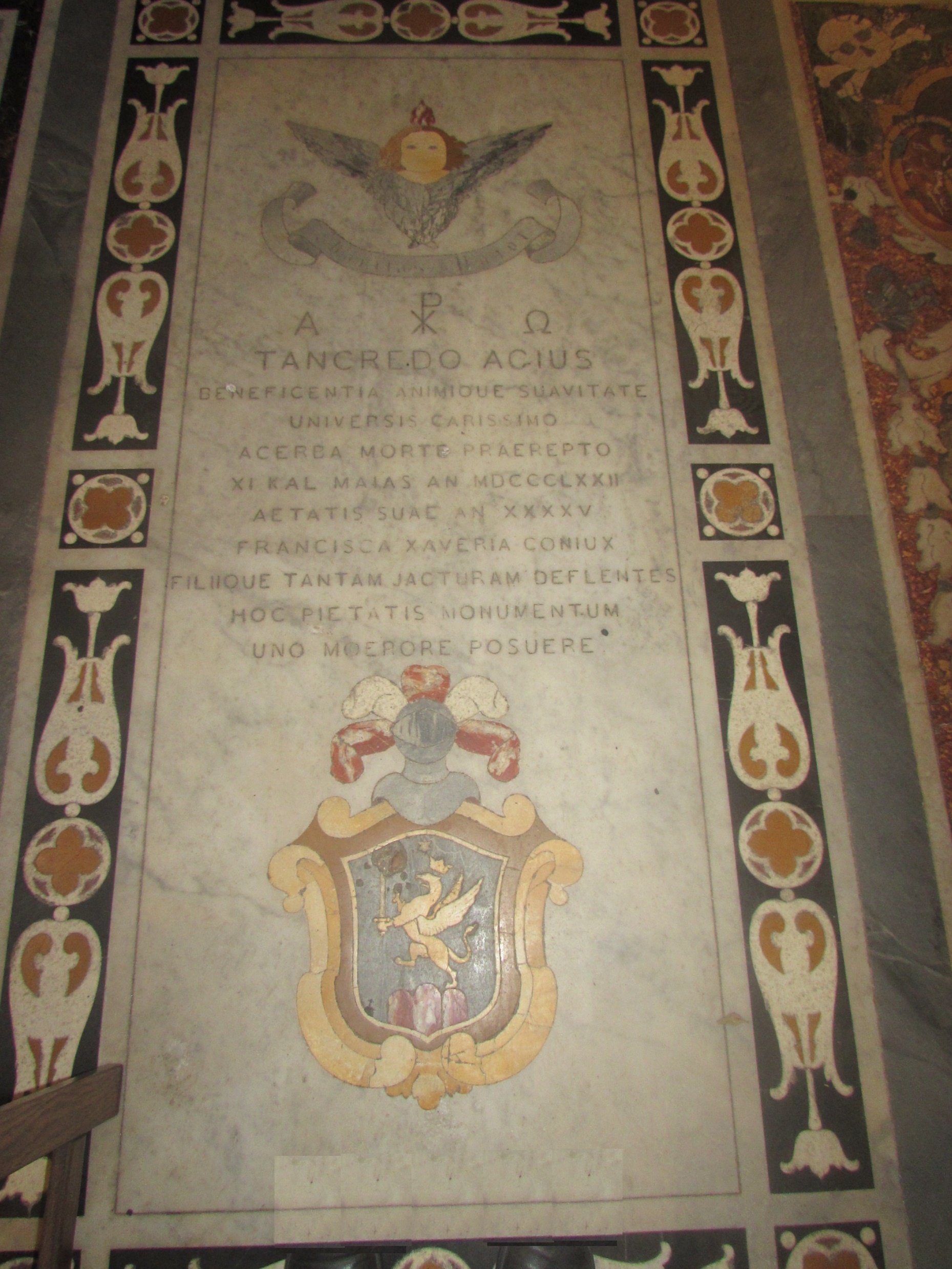 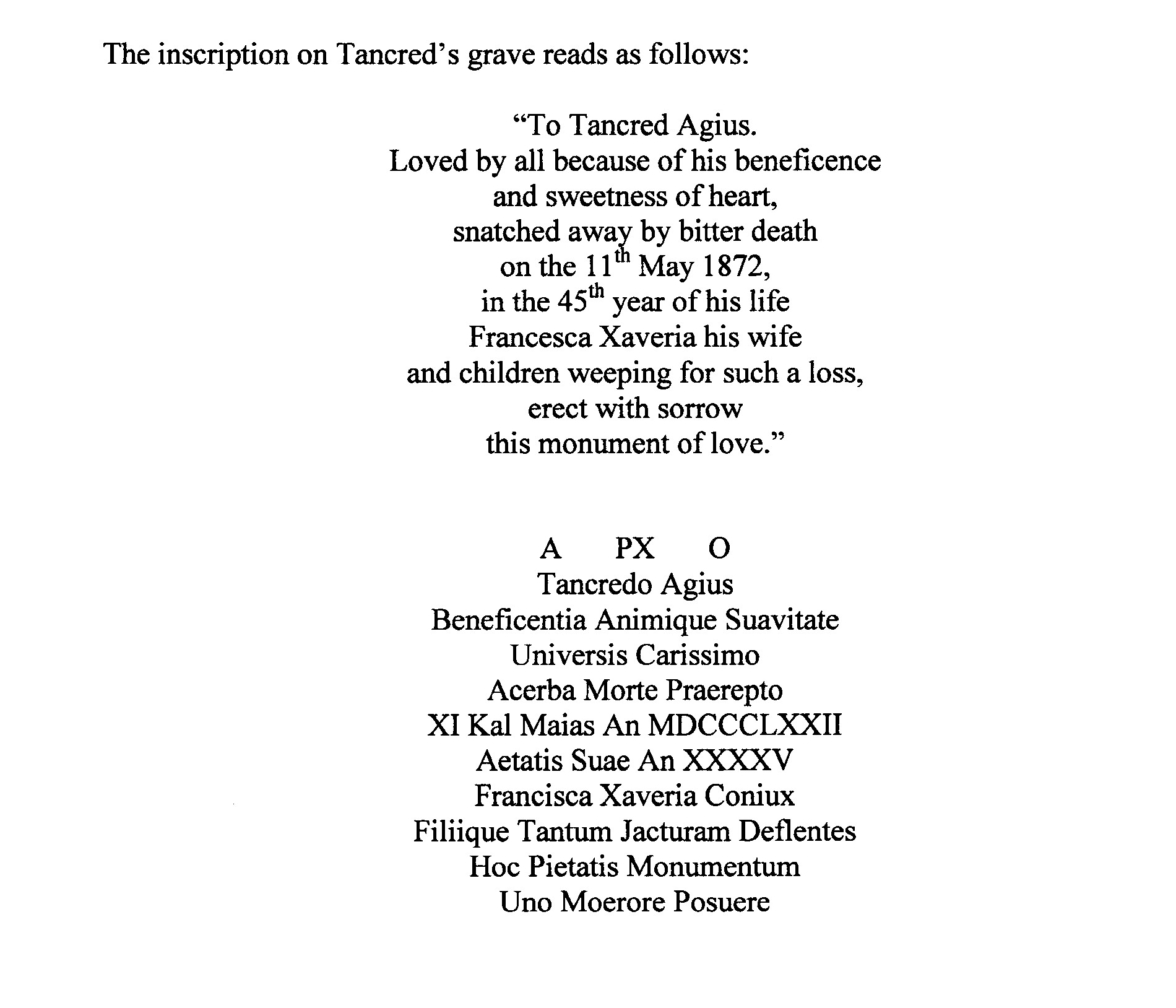 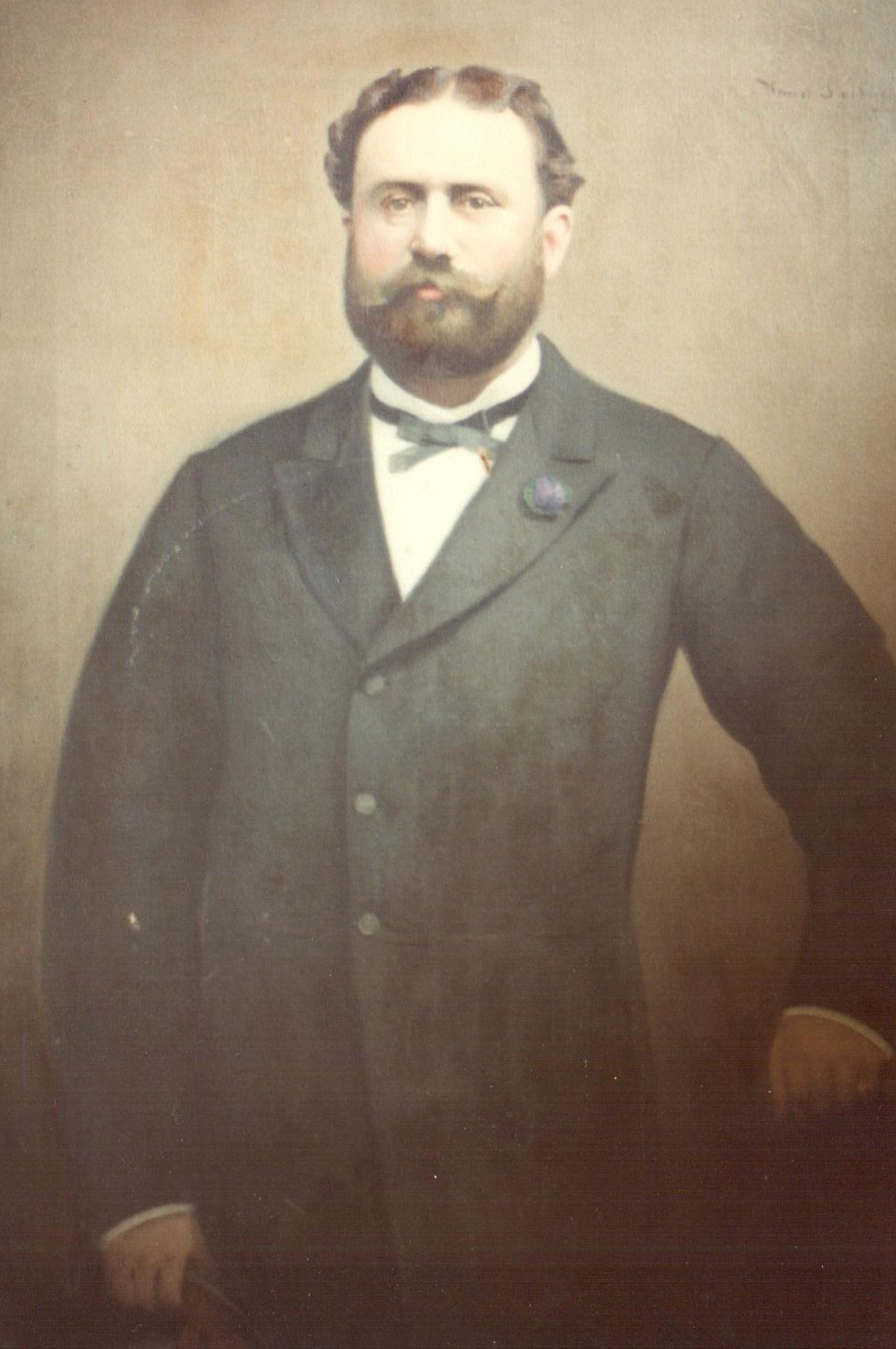 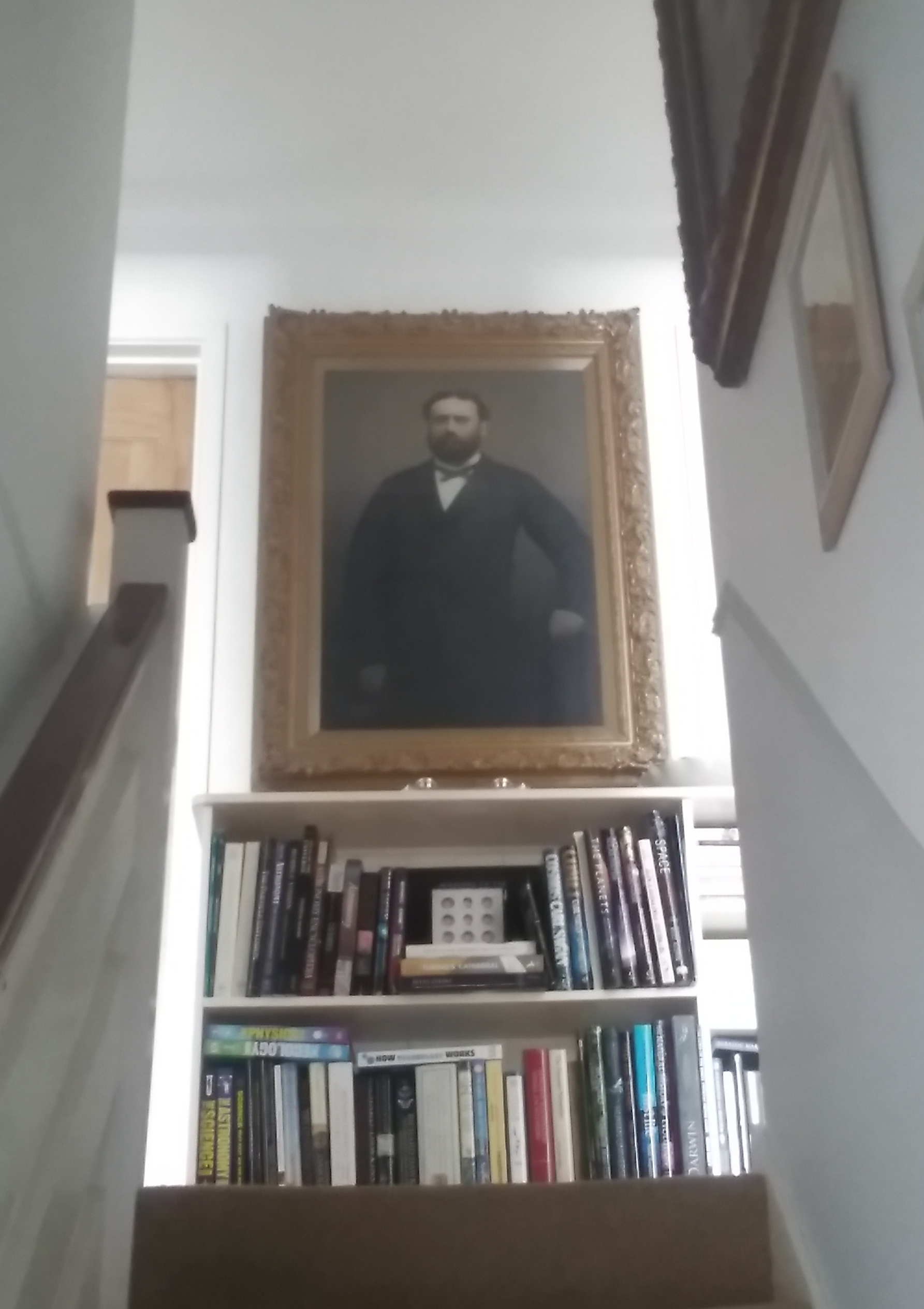 Tancred Agius
1827-1872
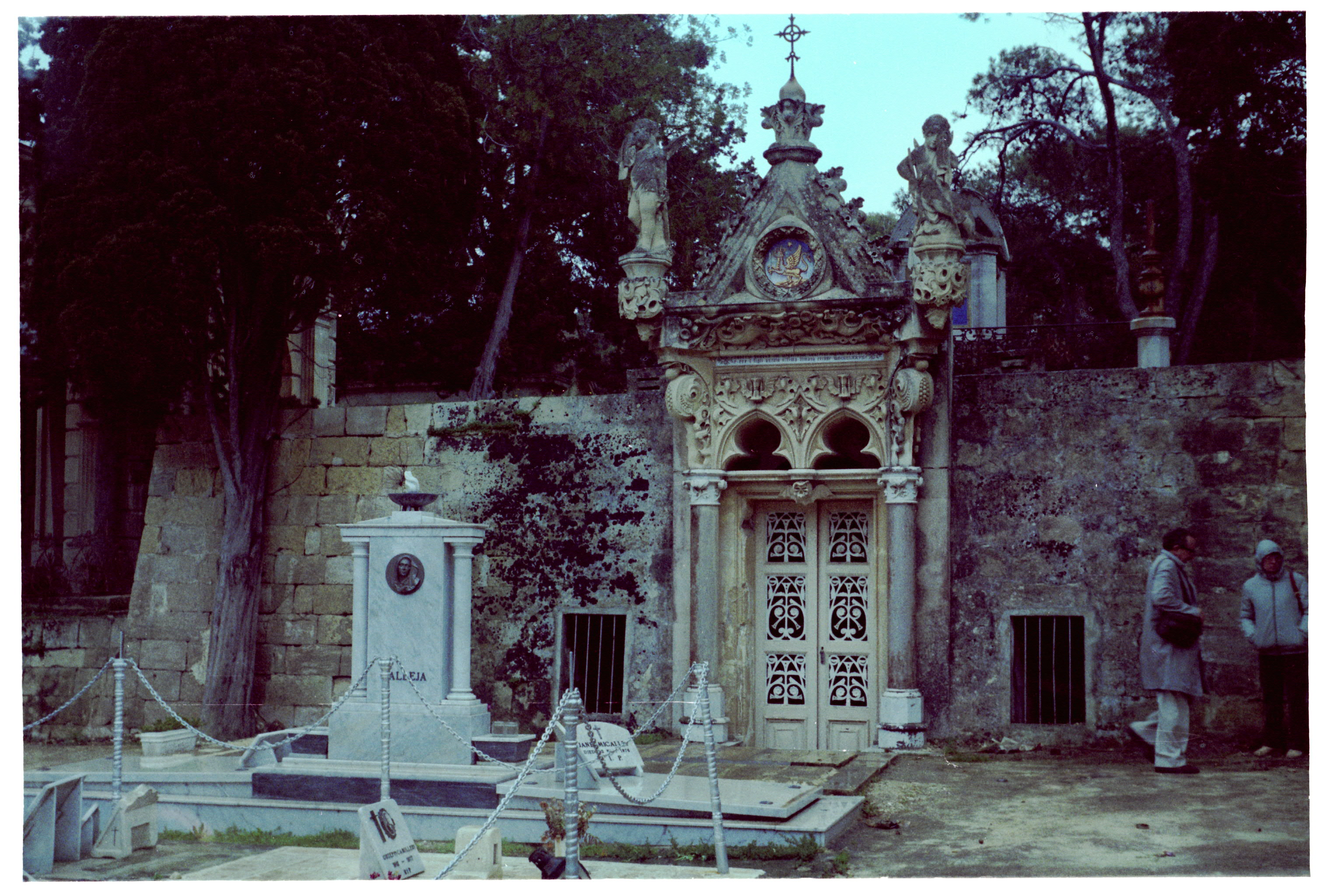 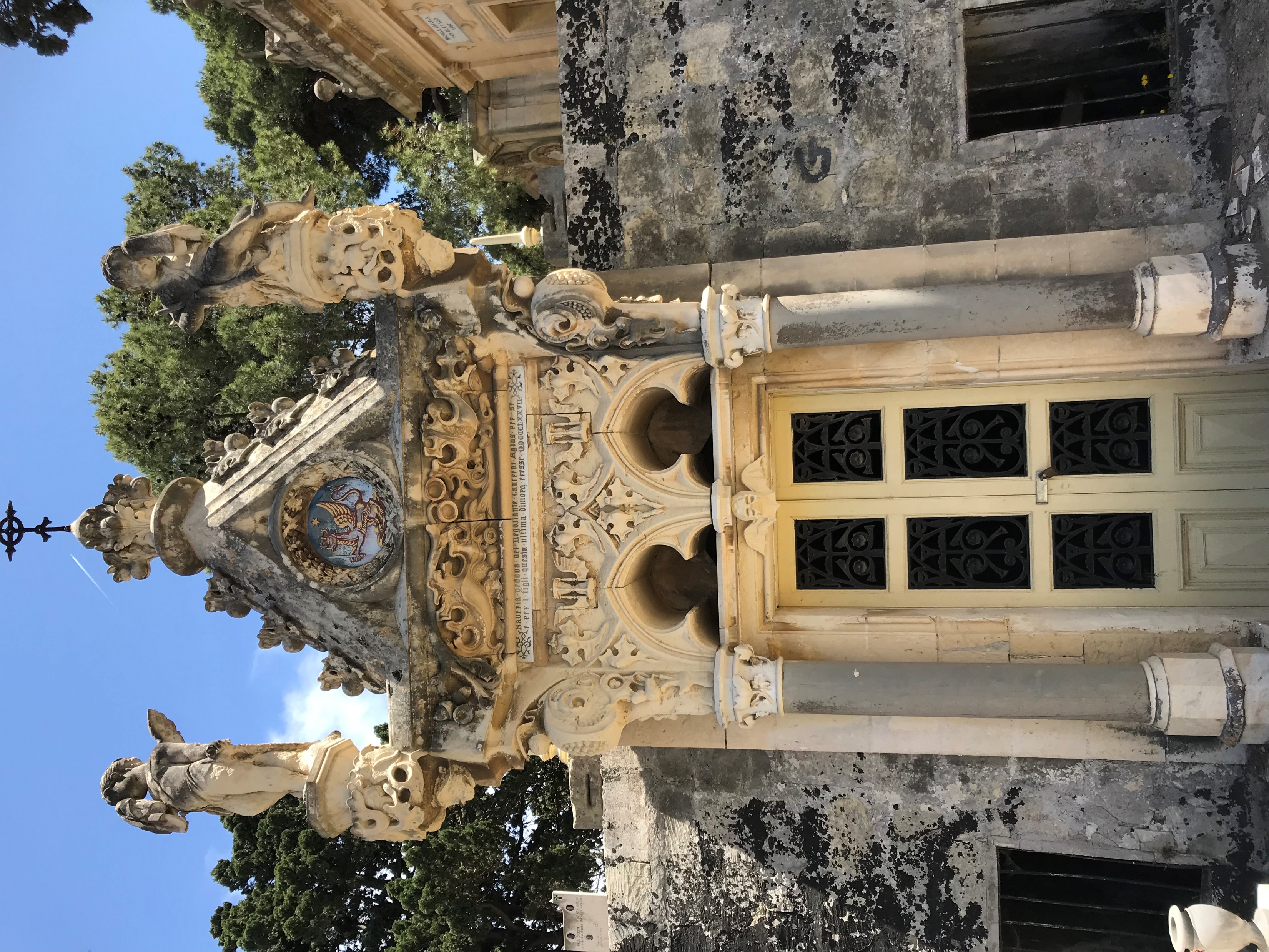 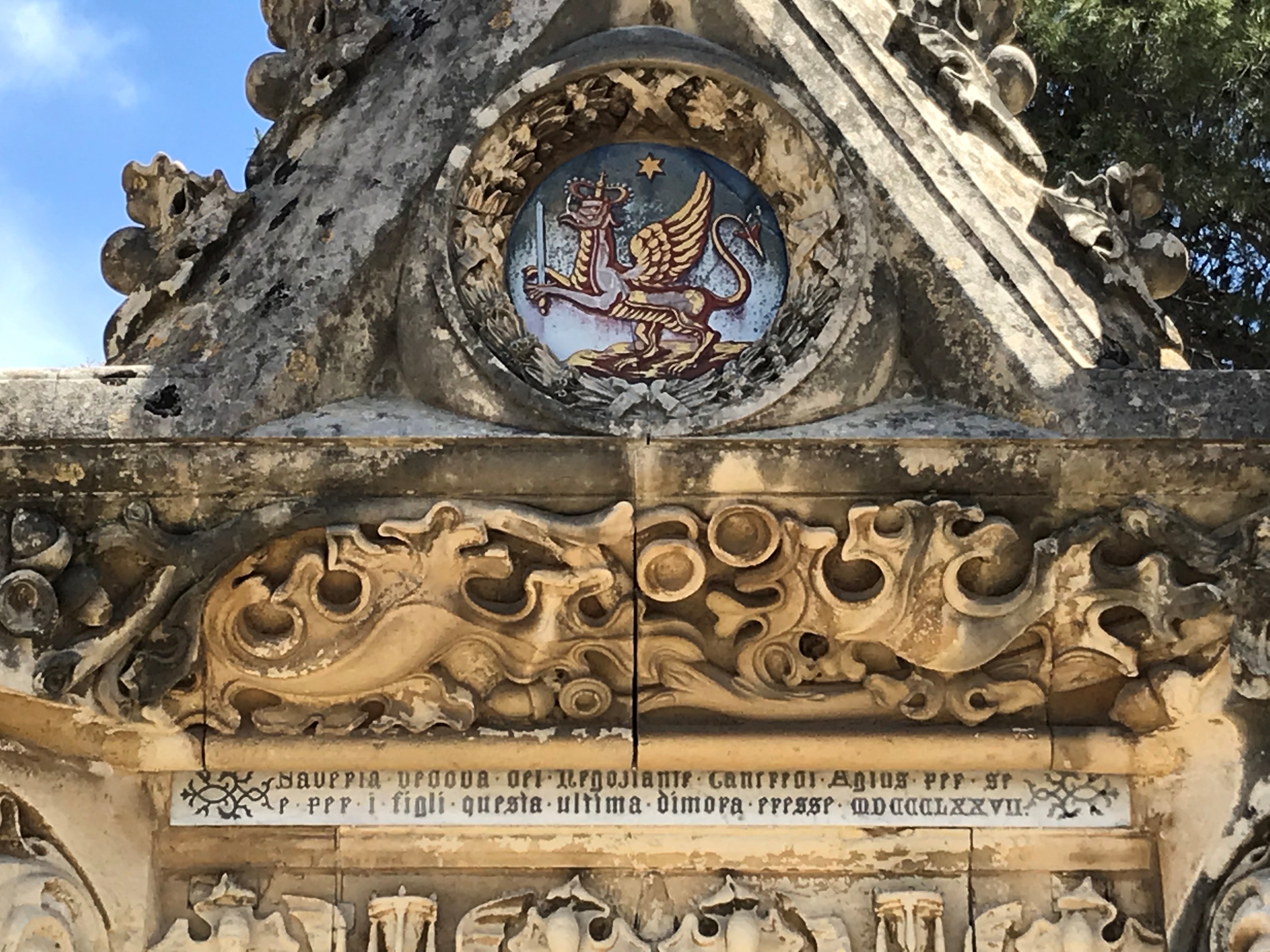 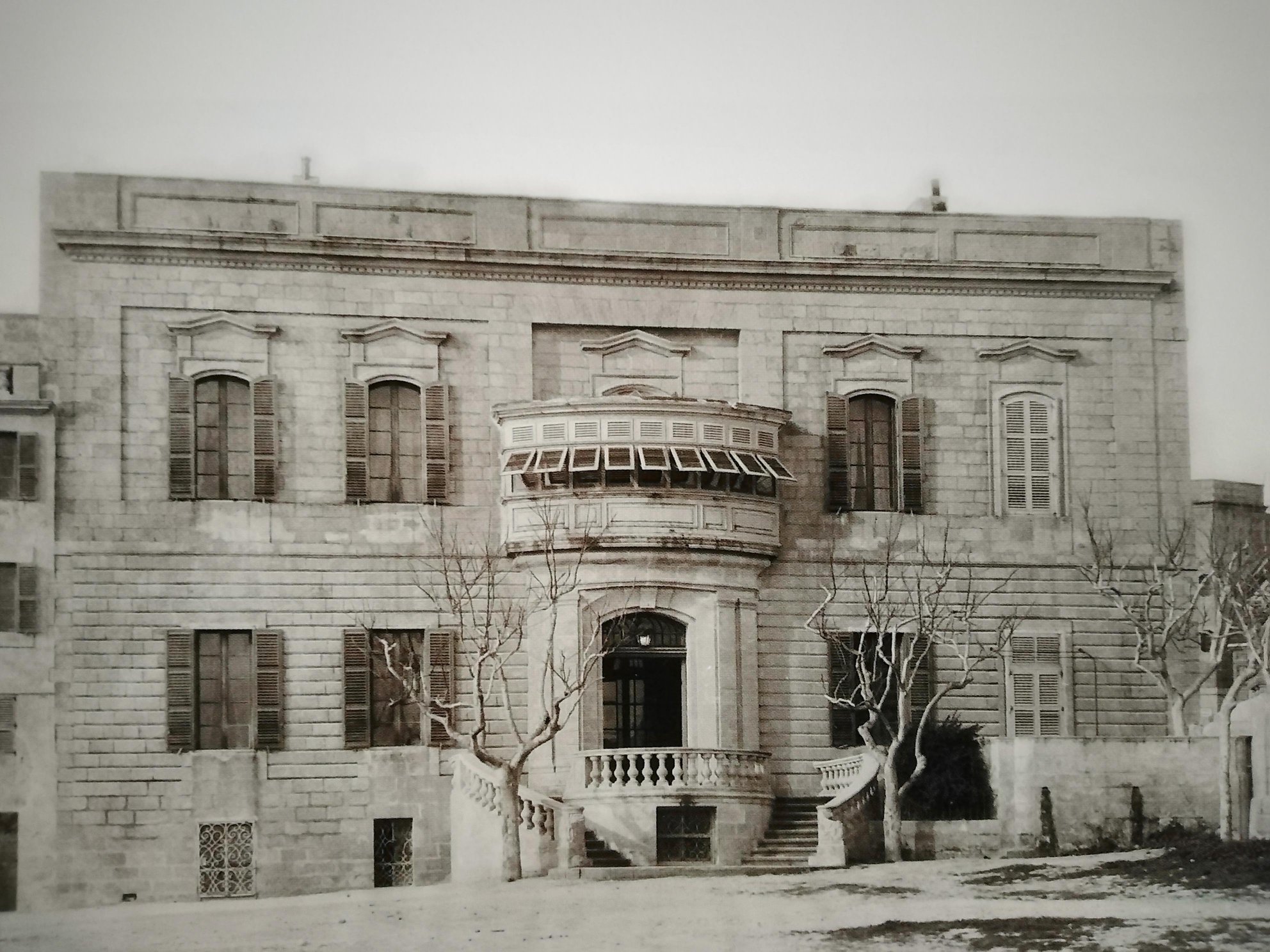 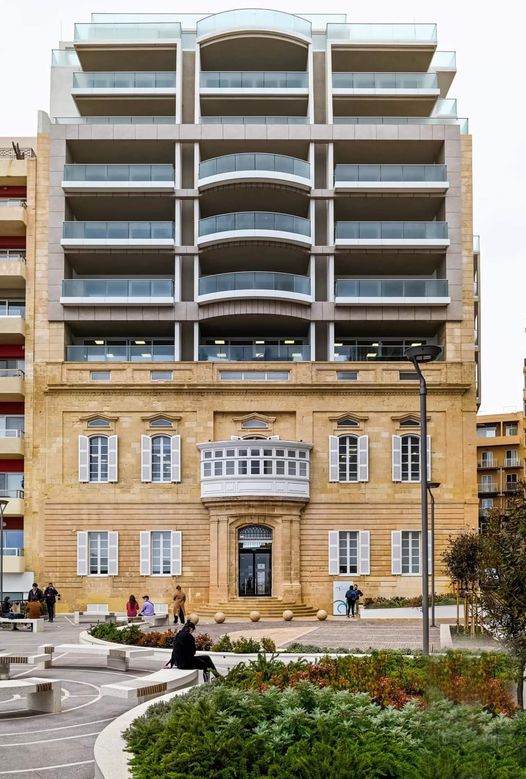 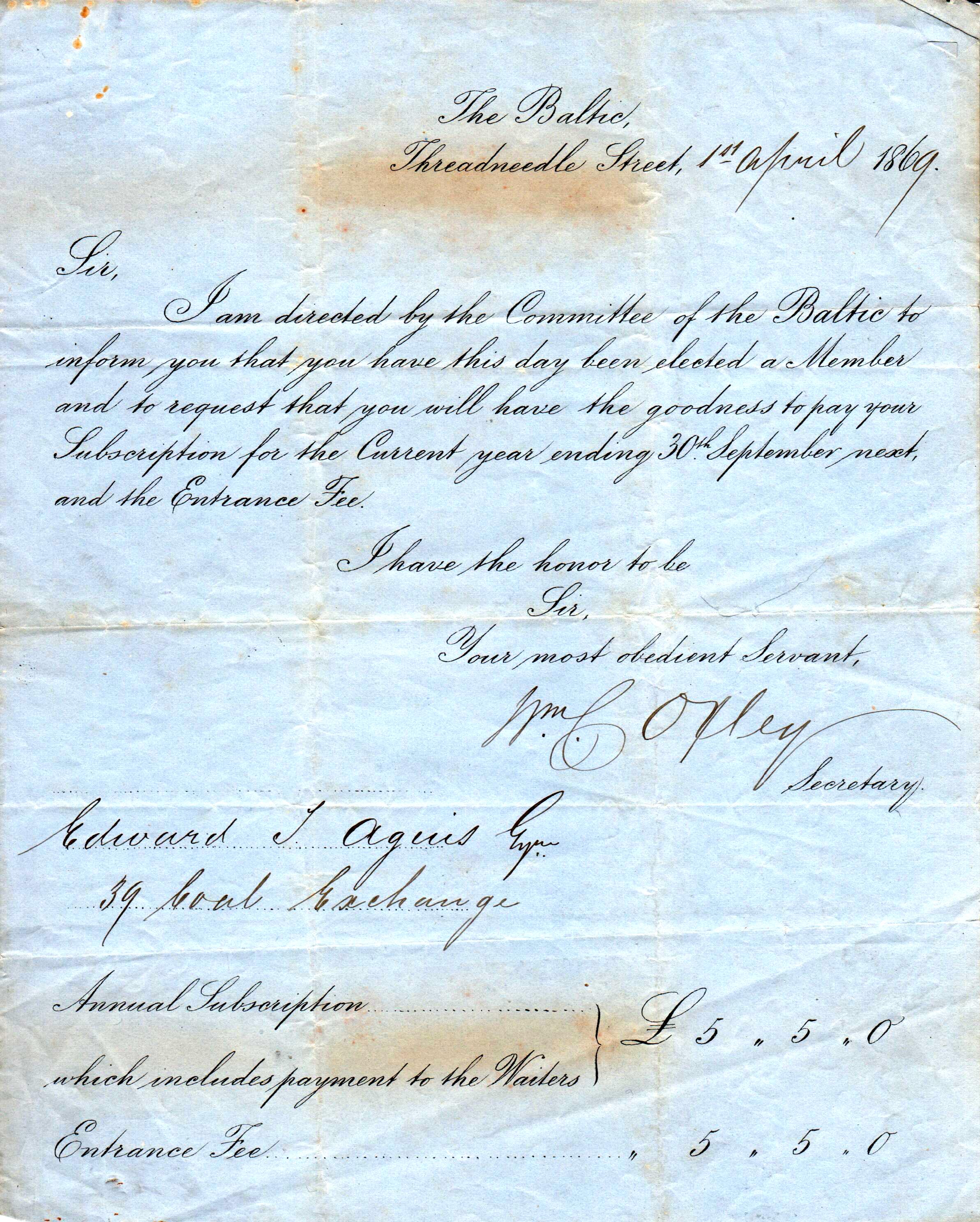 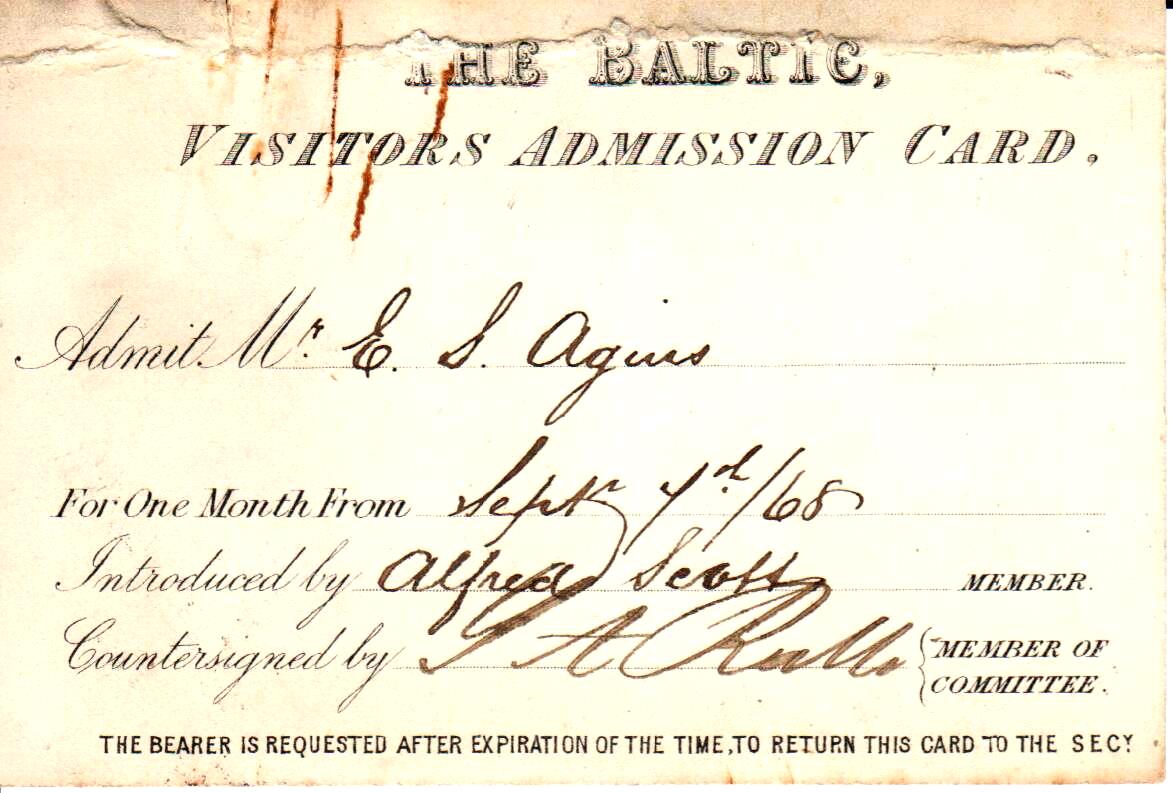 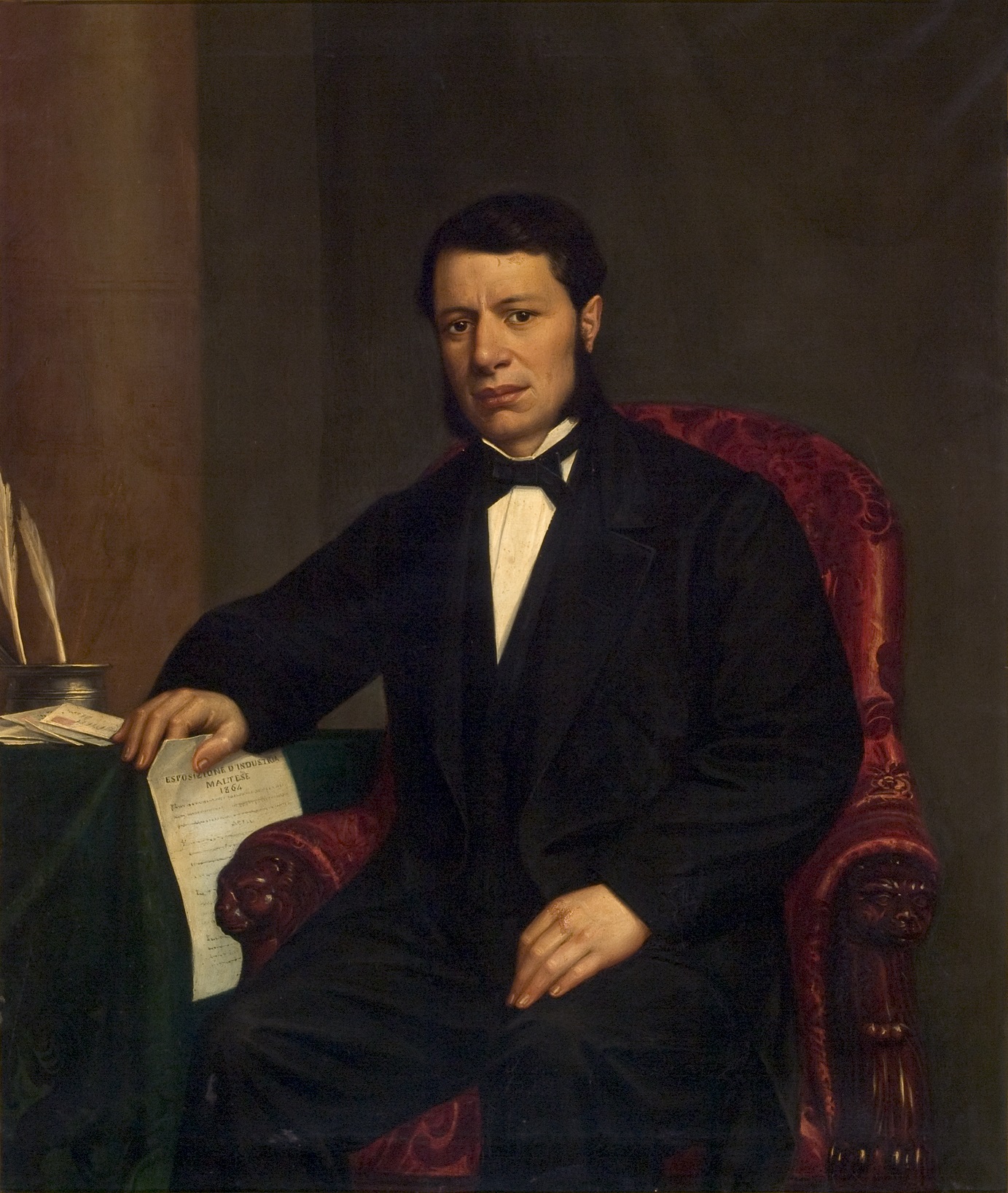 Carlo Maria Muscat
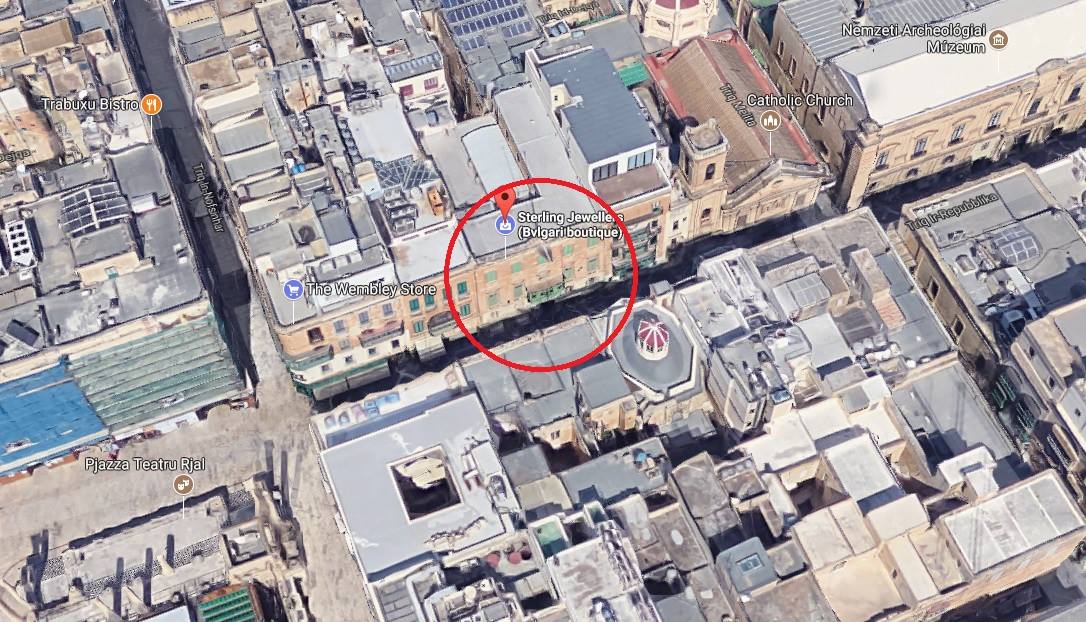 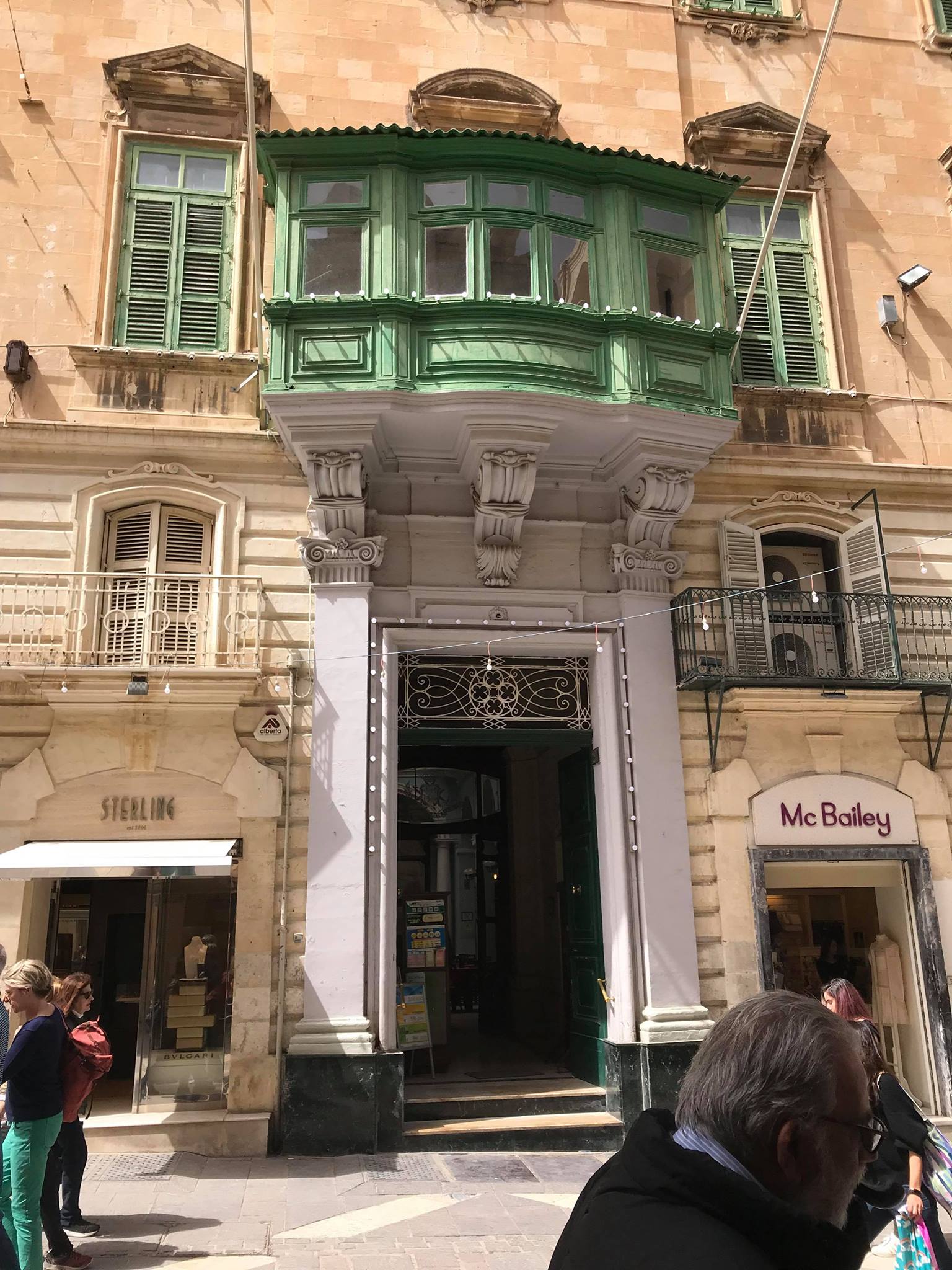 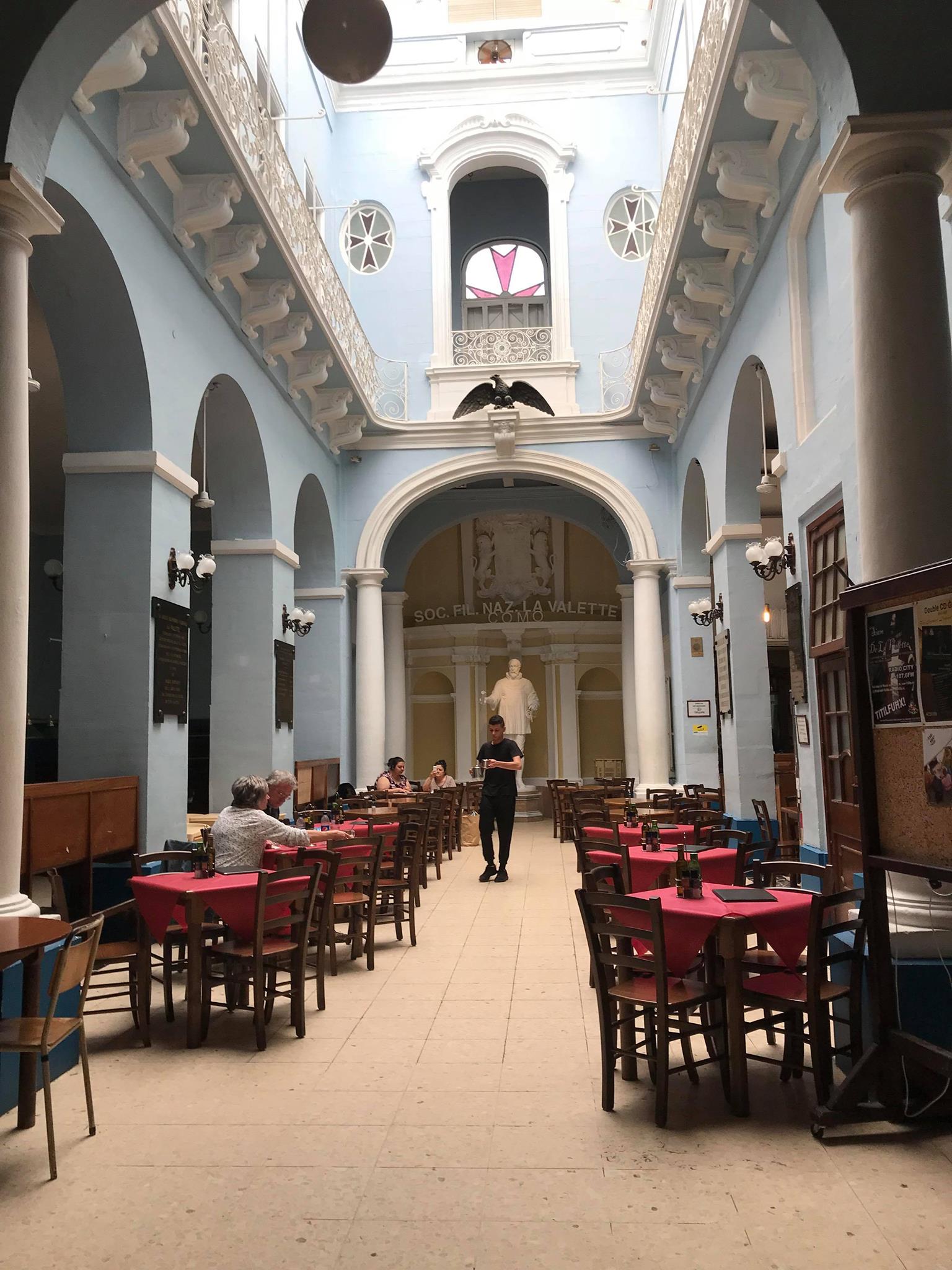 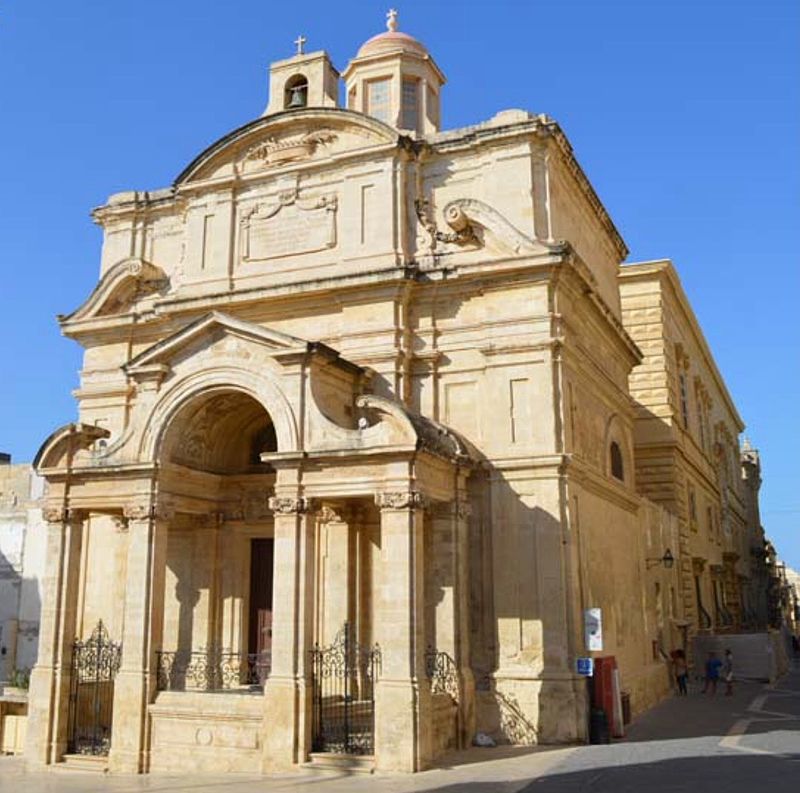 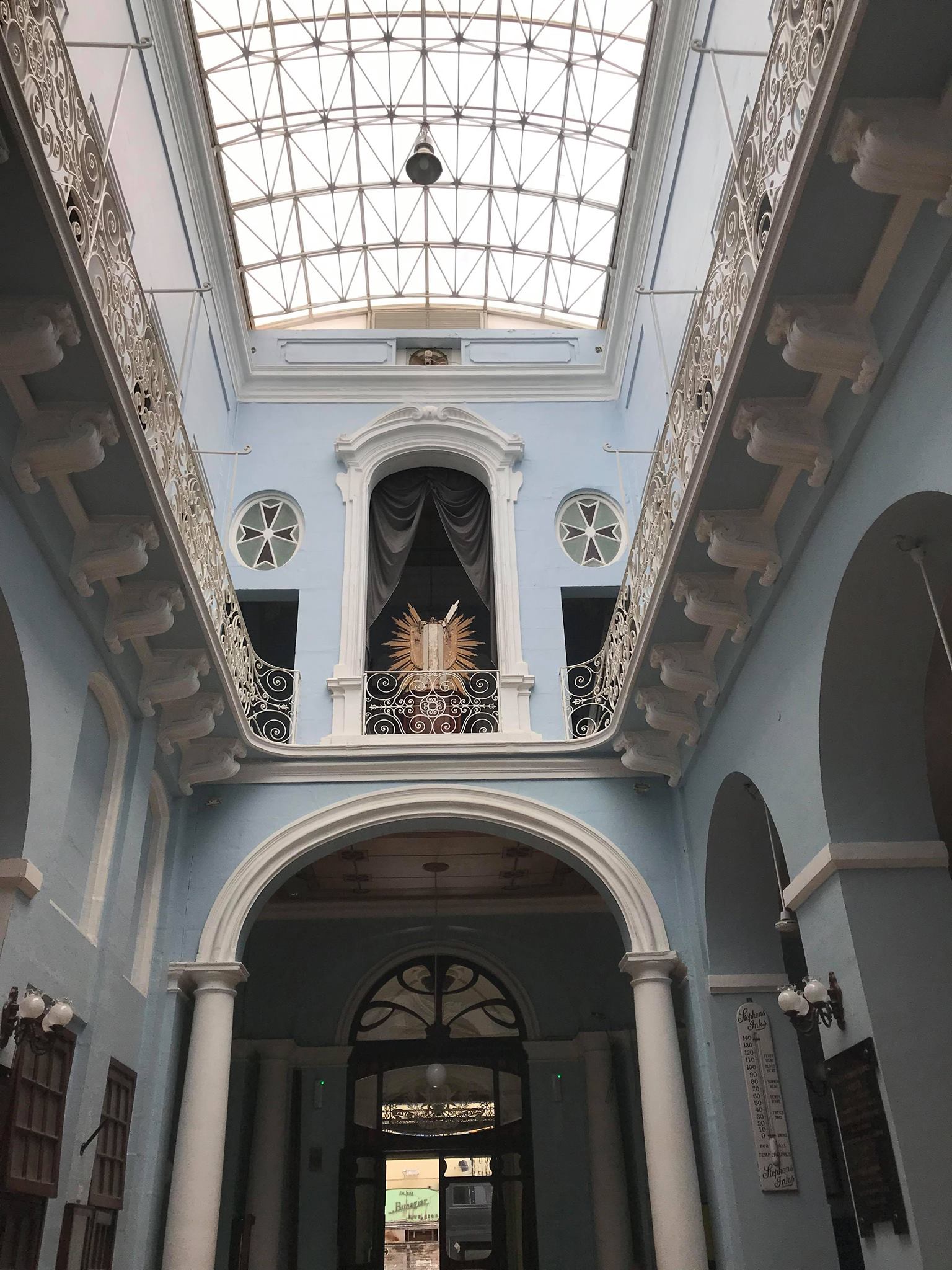 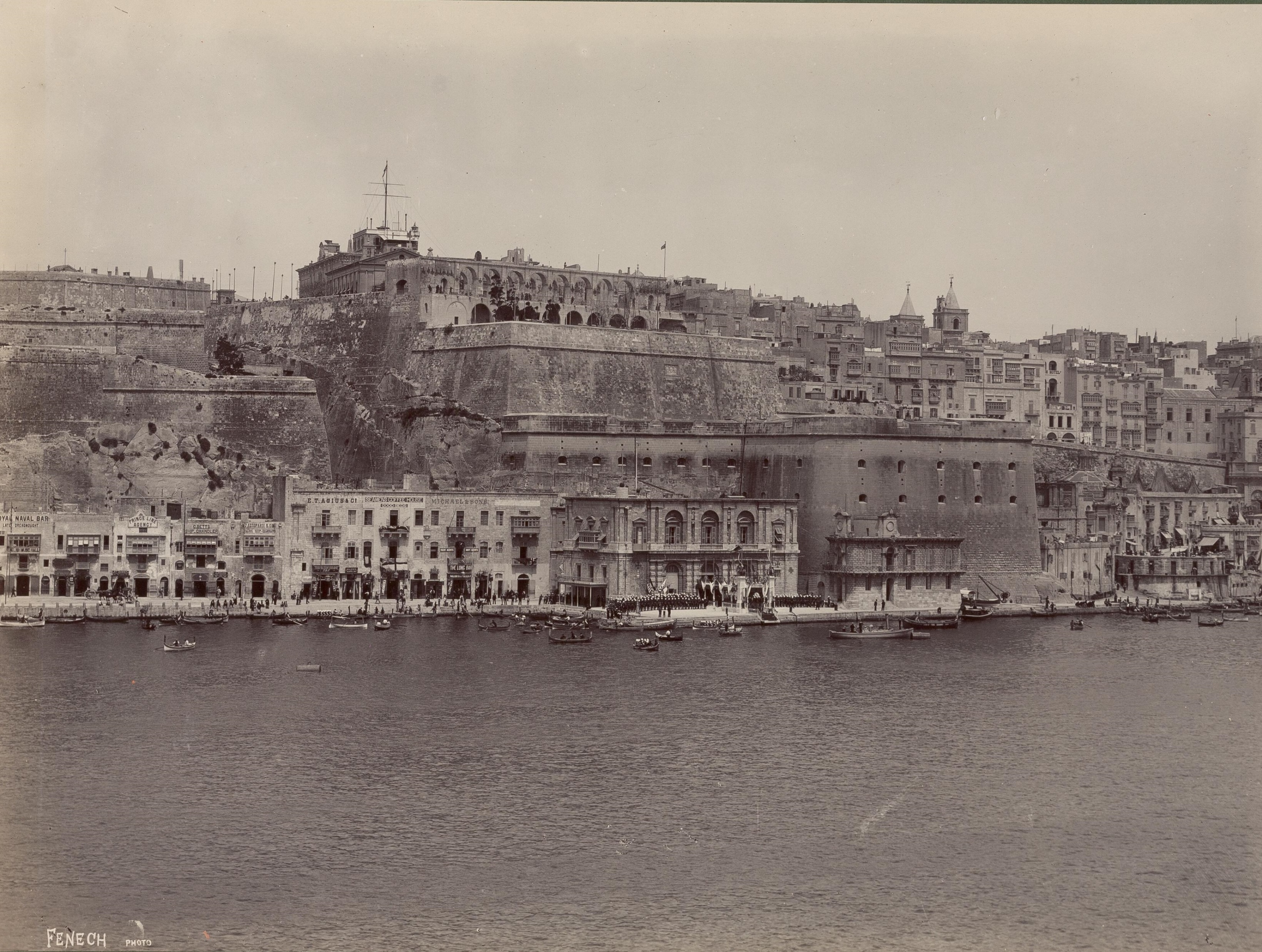 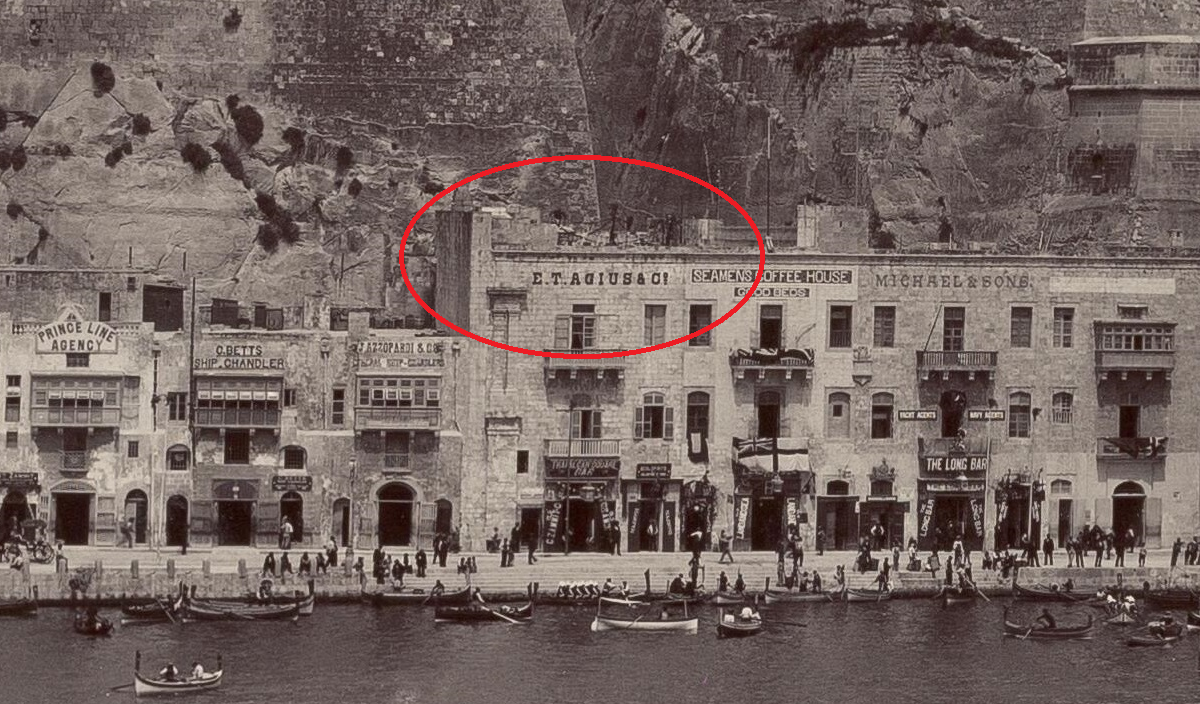 E T Agius & Co  office on Lascaris Wharf
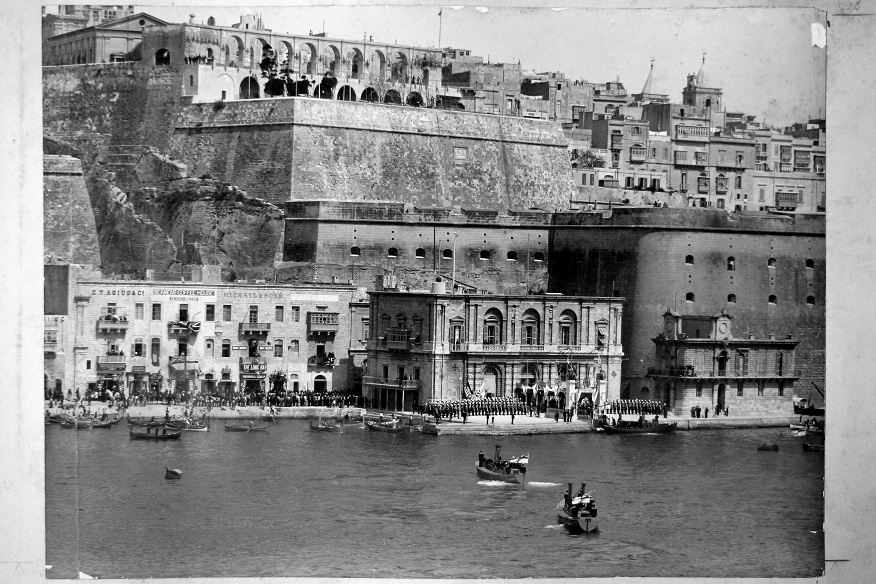 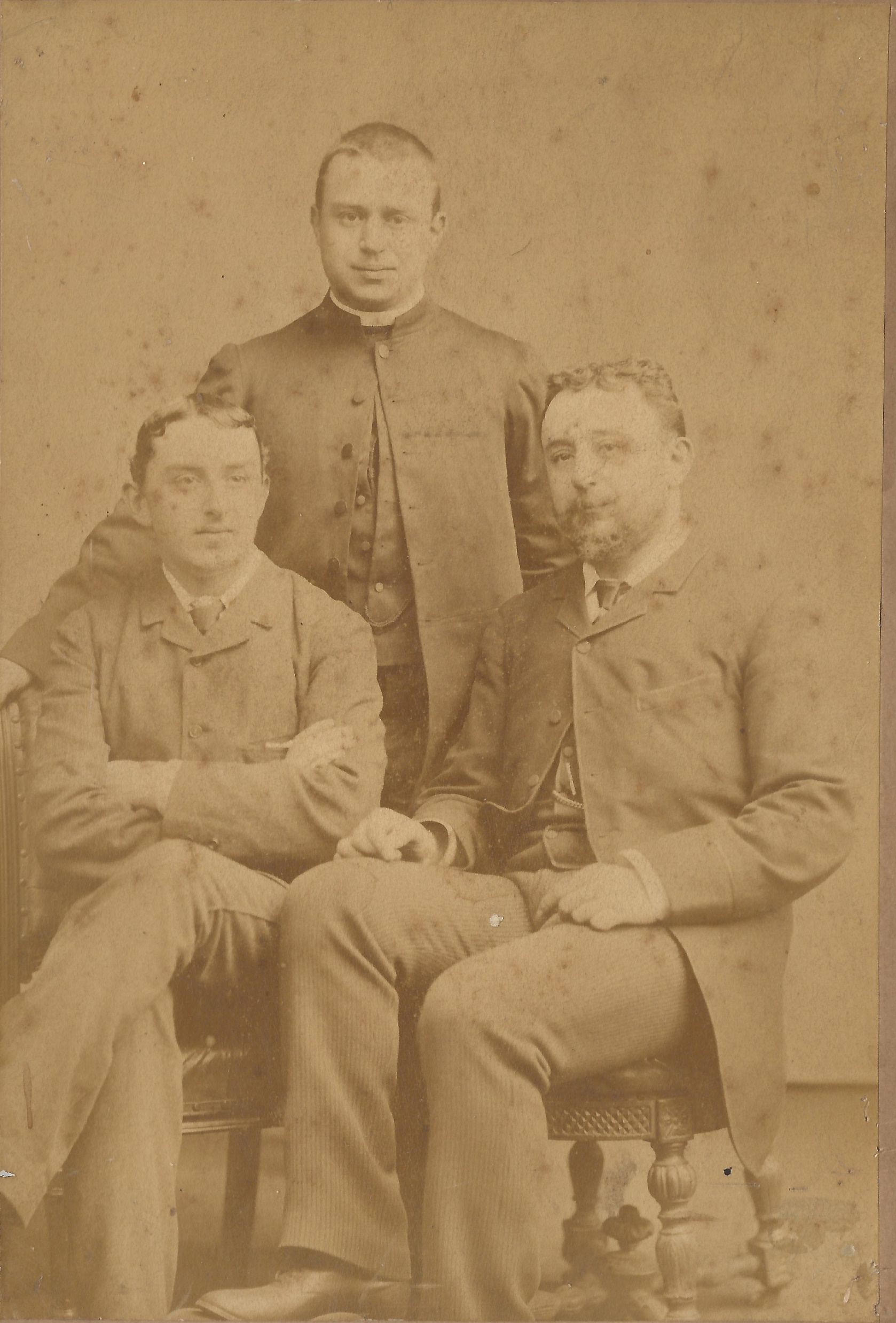 Edward b 1849
Dom Ambrose b 1856
Edgar b1864

c1880
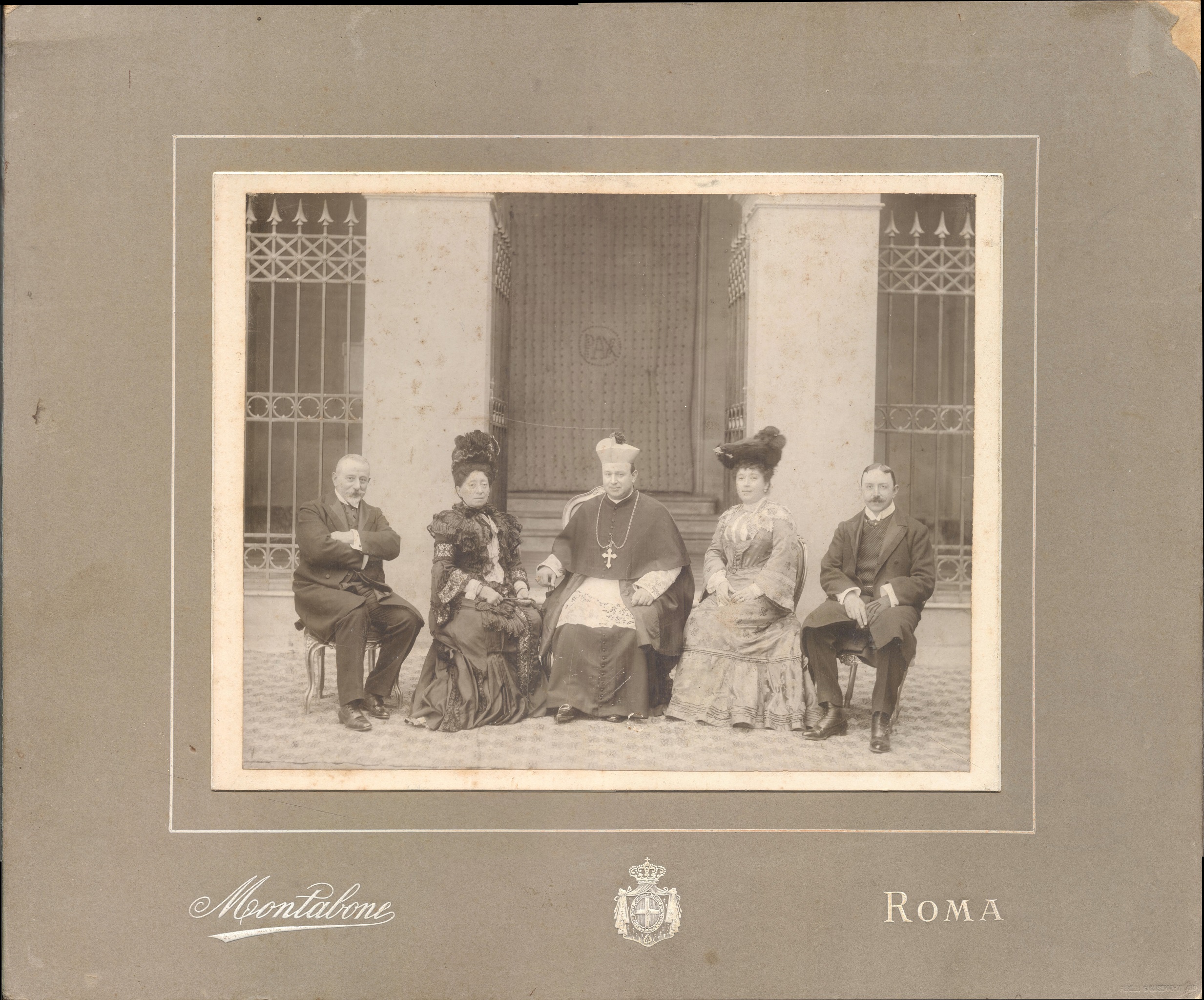 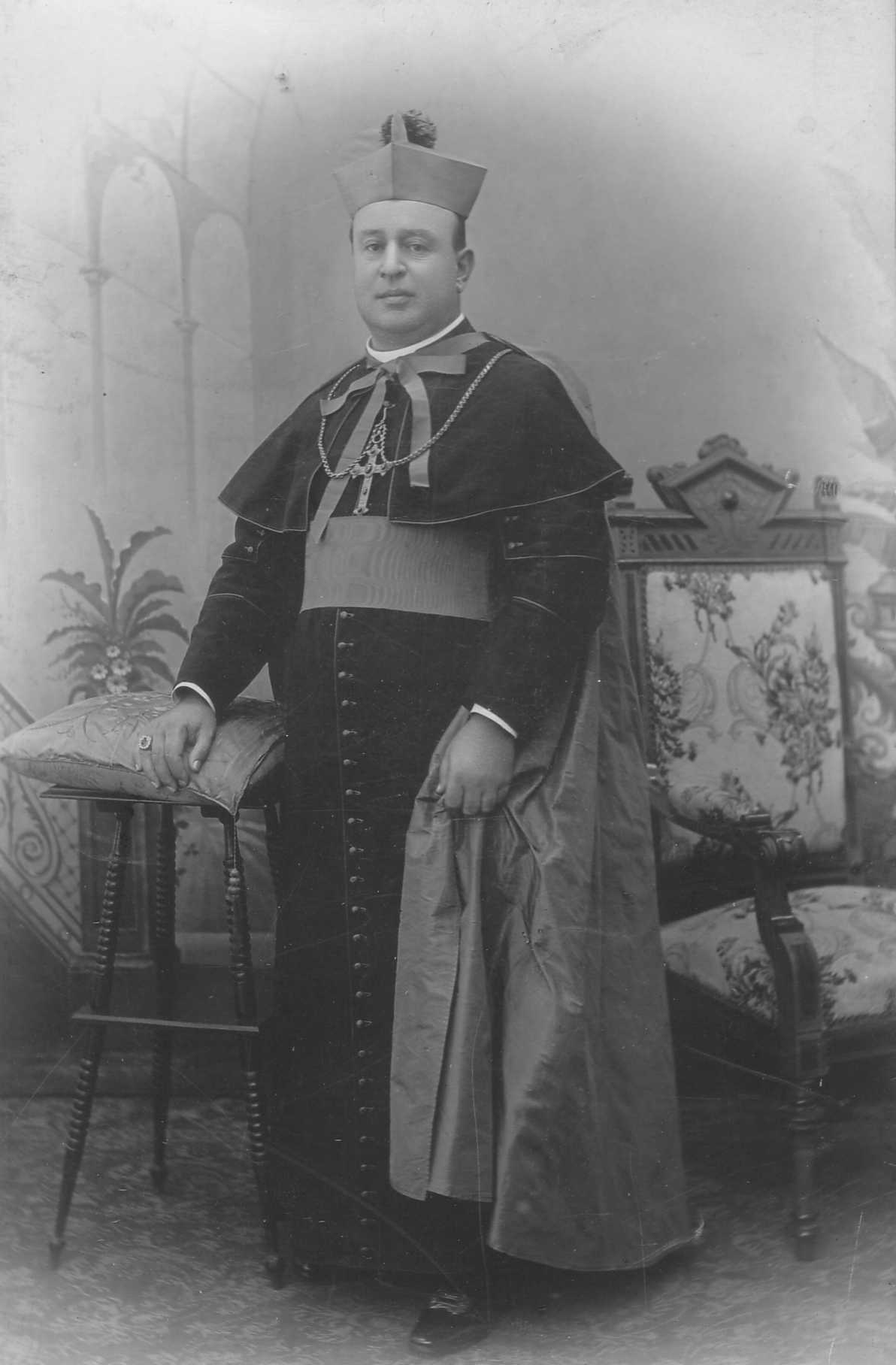 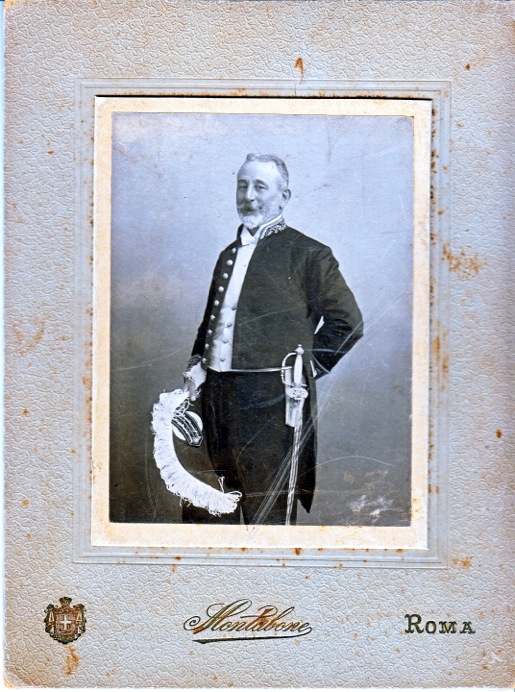 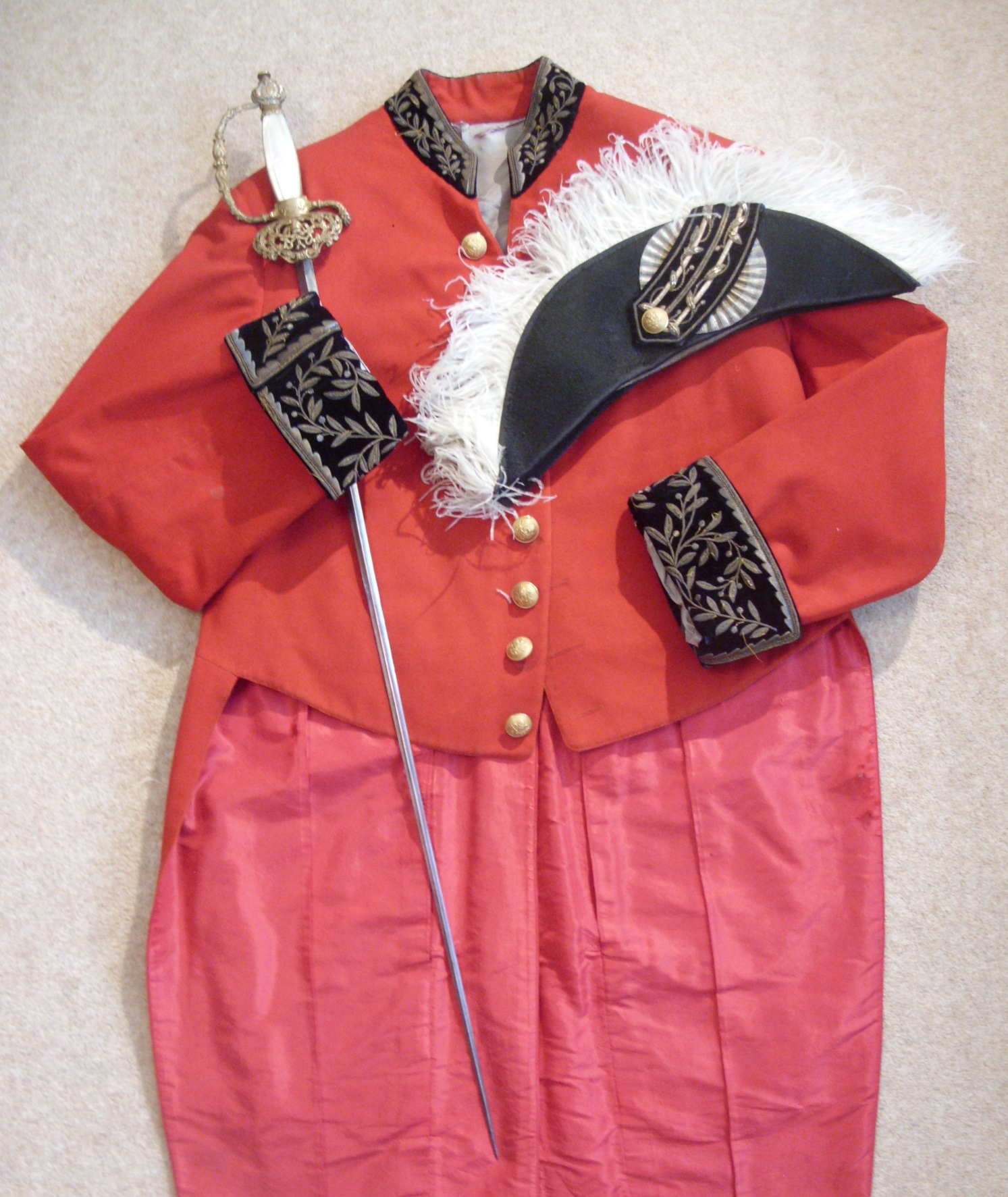 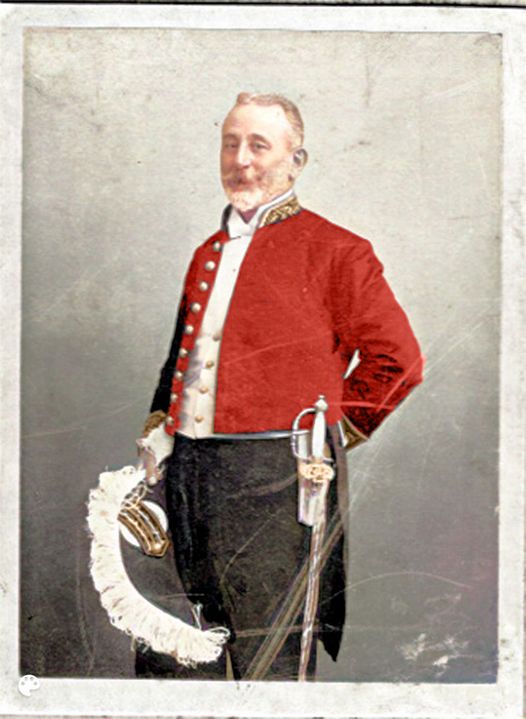 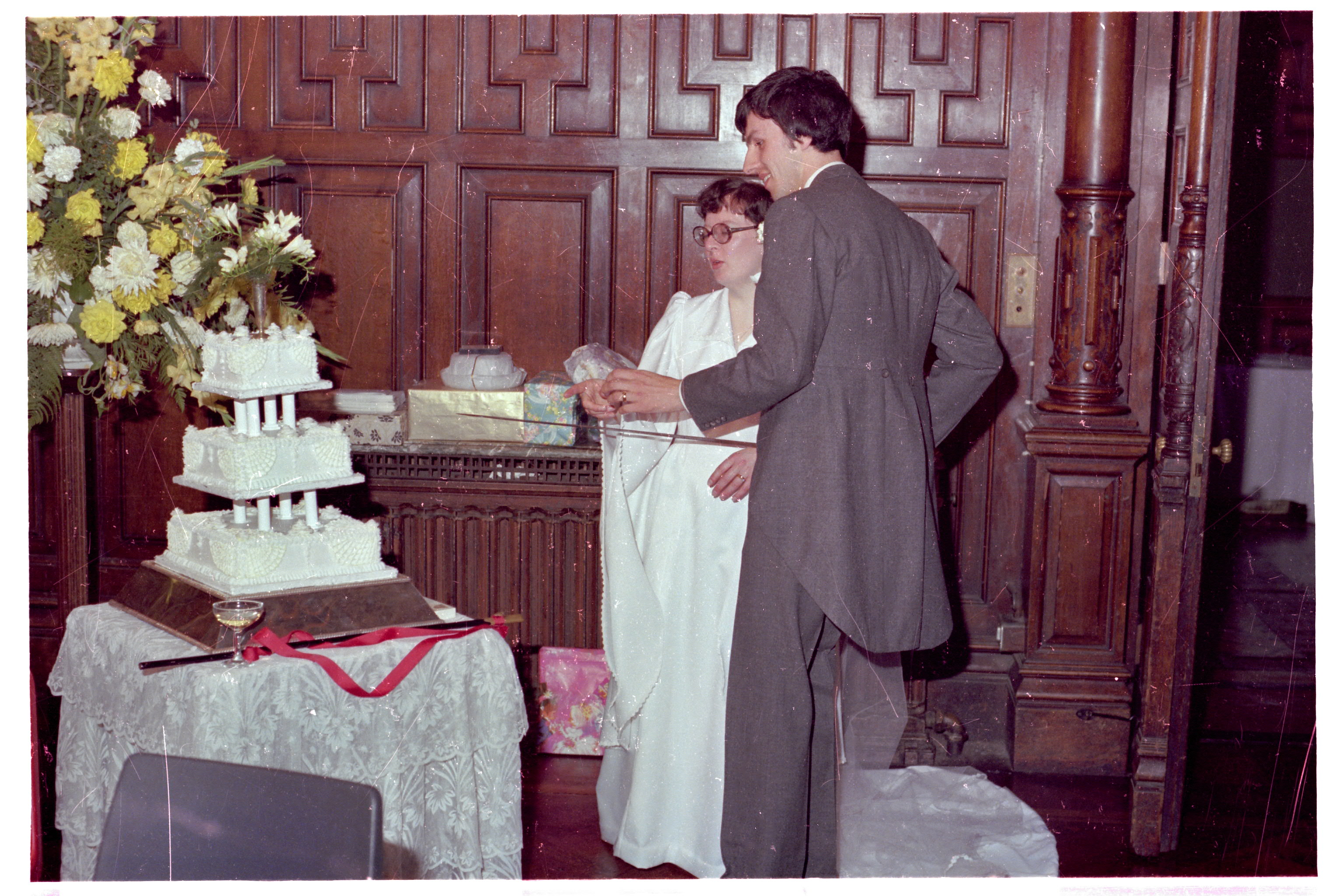 The ‘Papal’ sword !
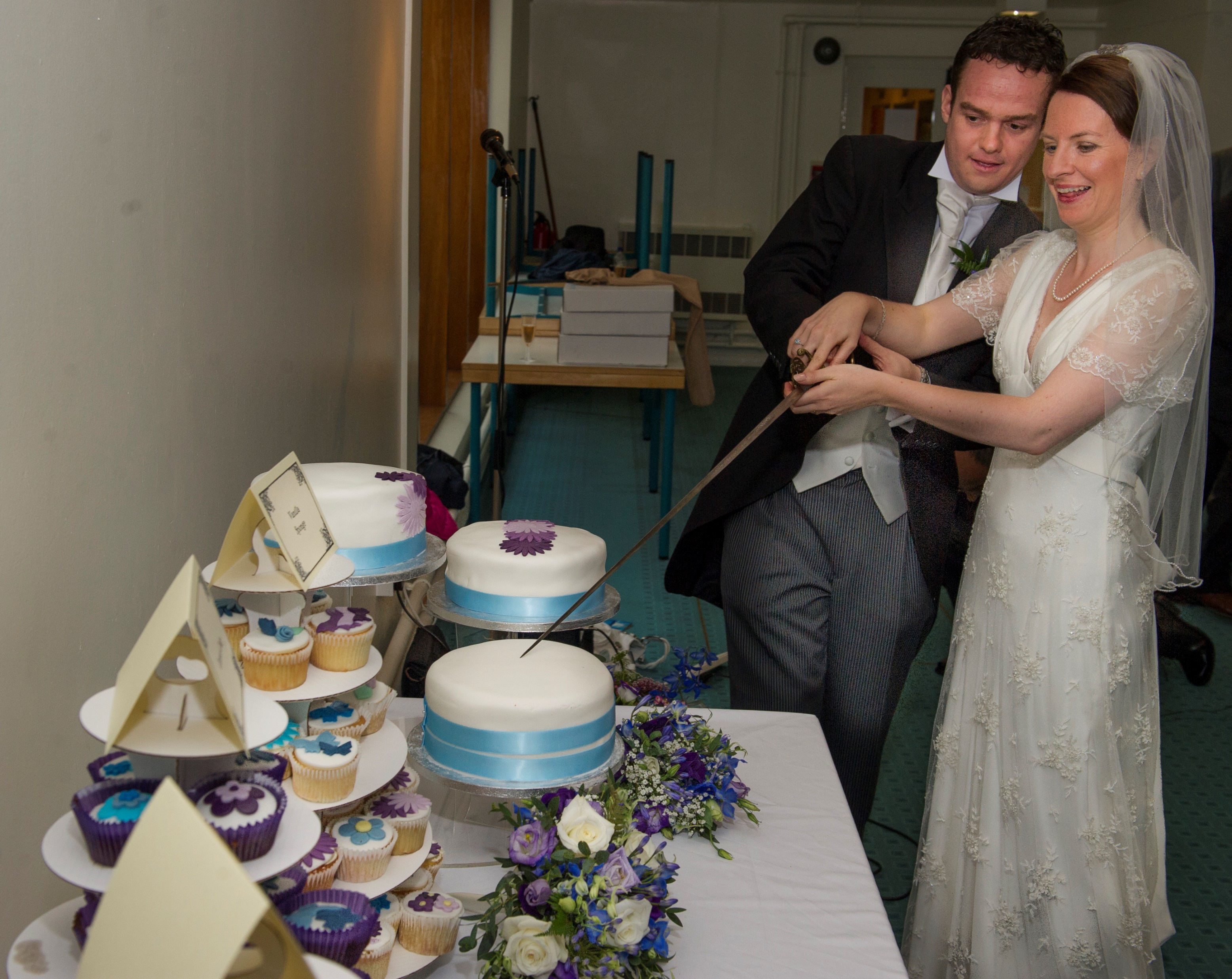 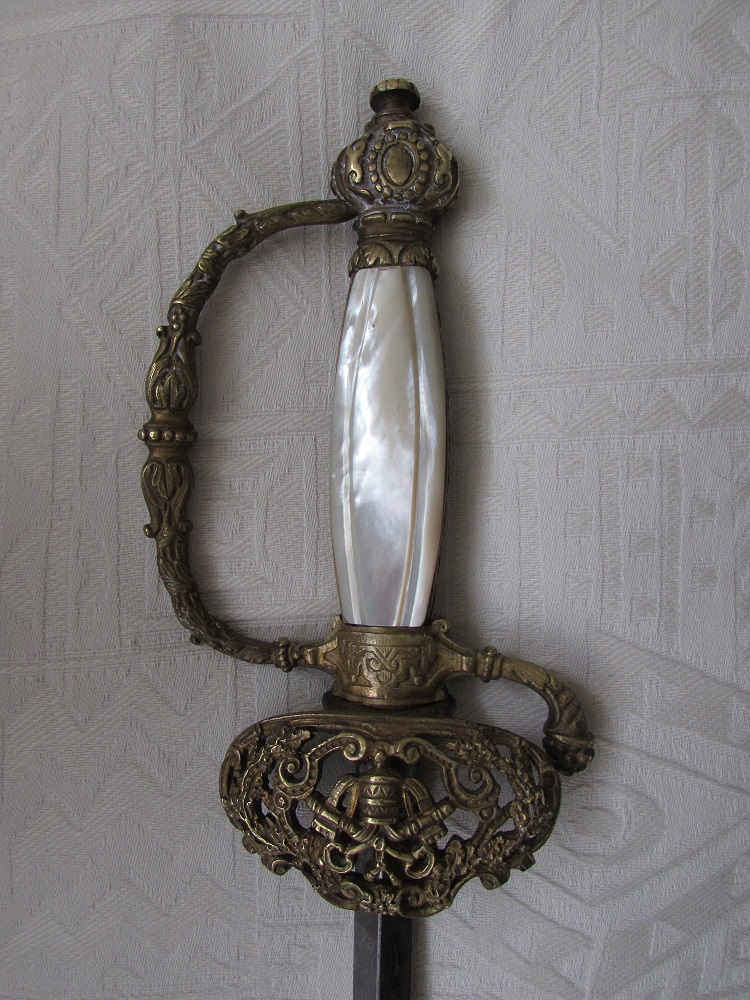 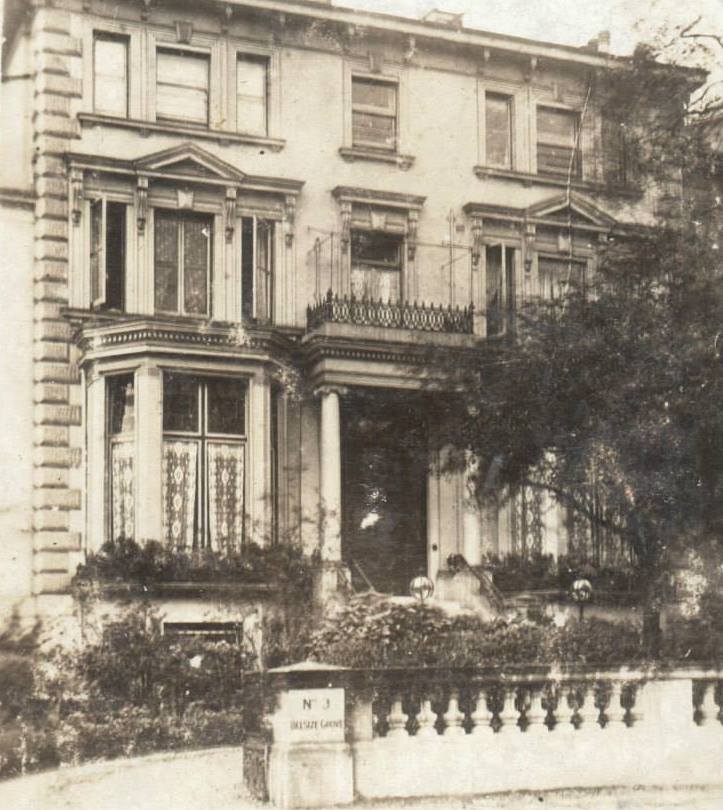 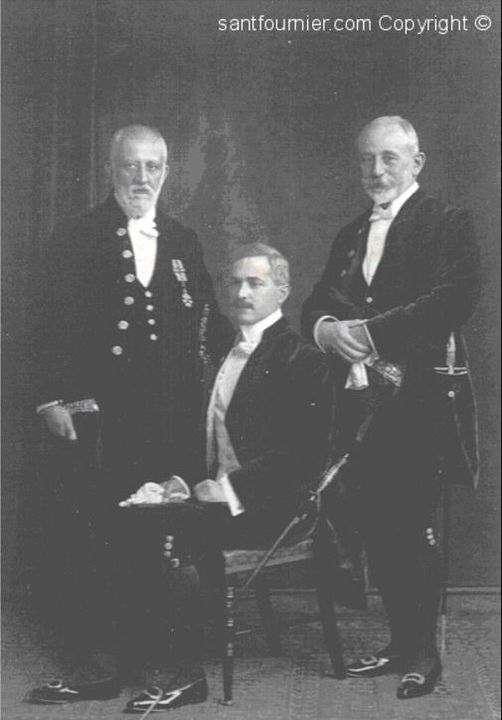 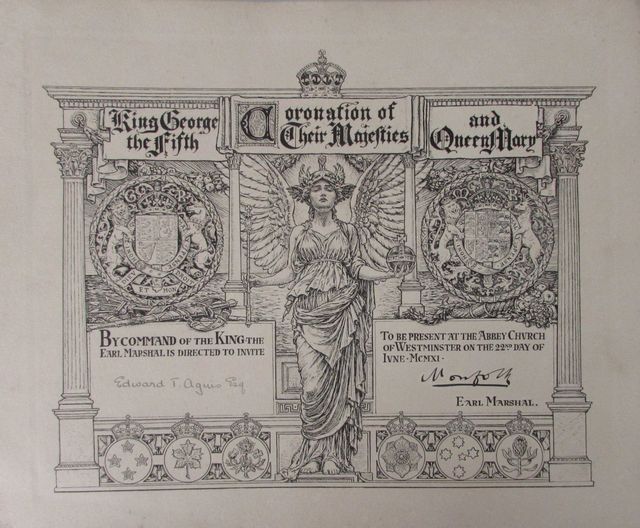 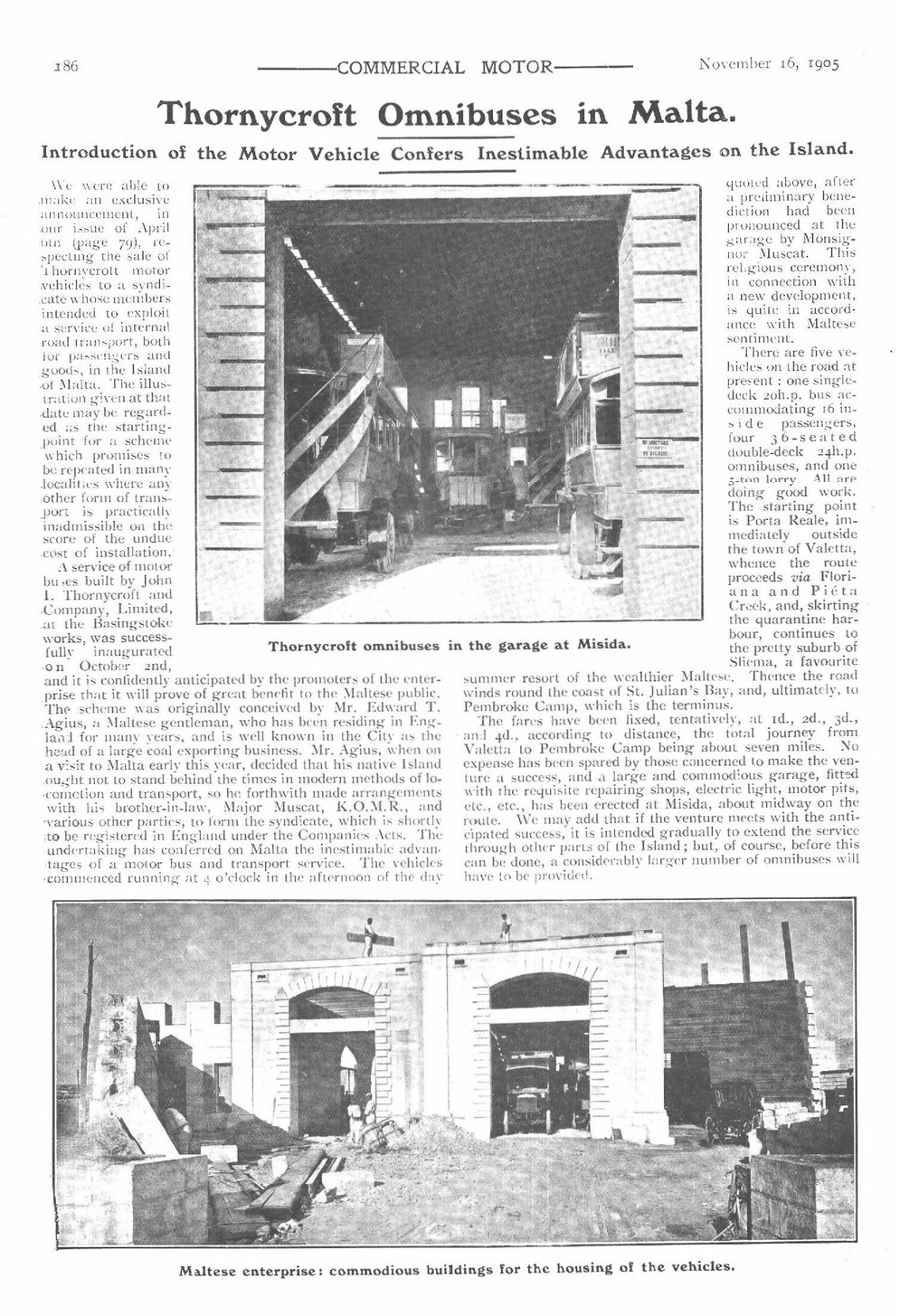 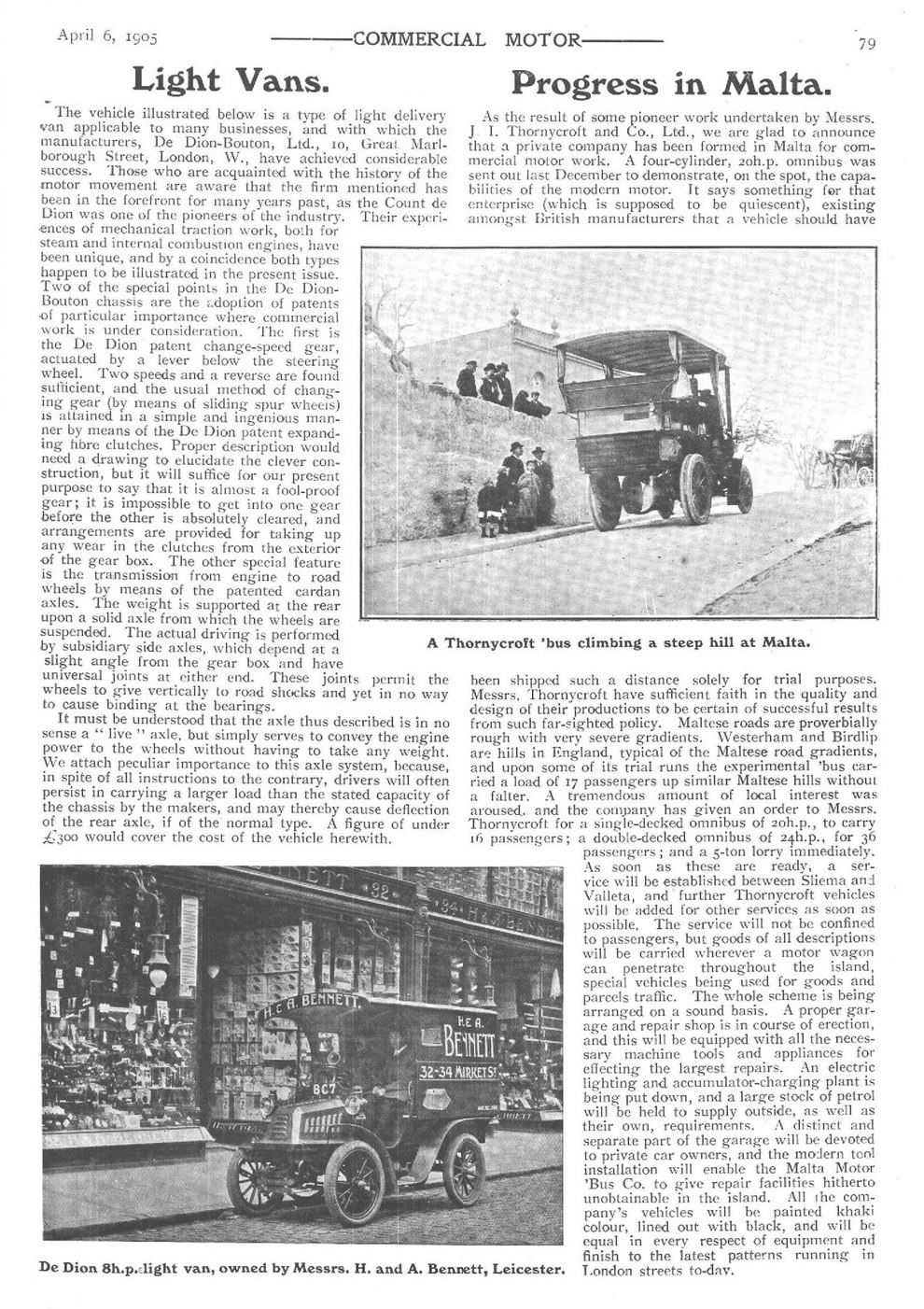 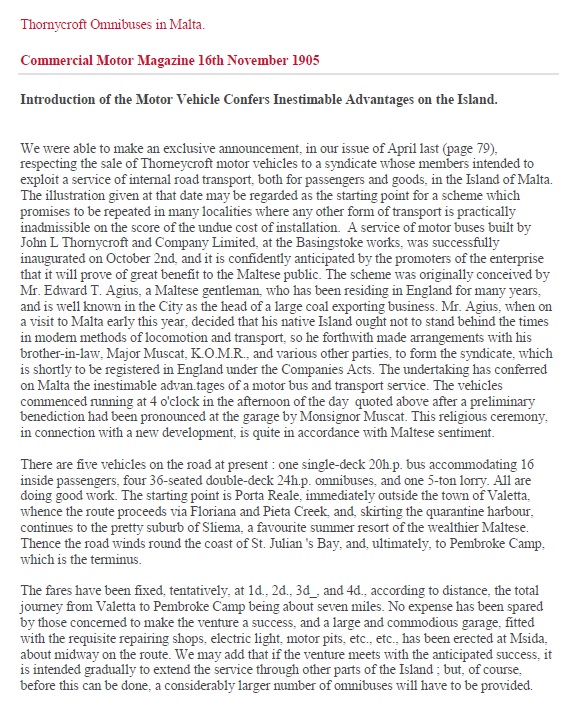 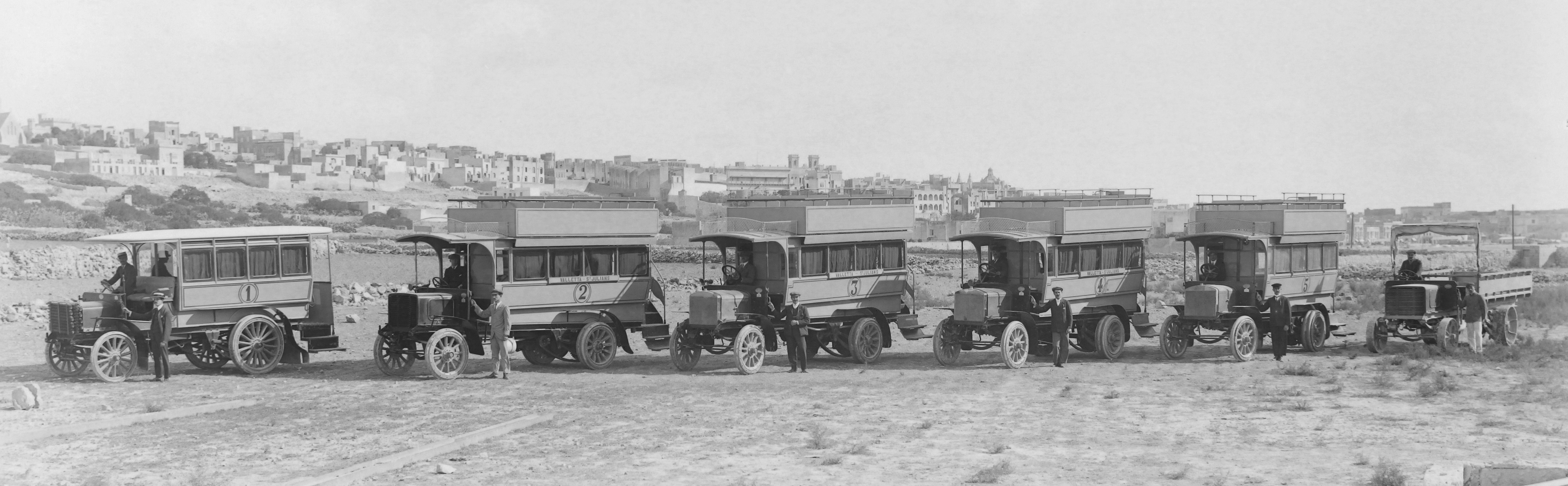 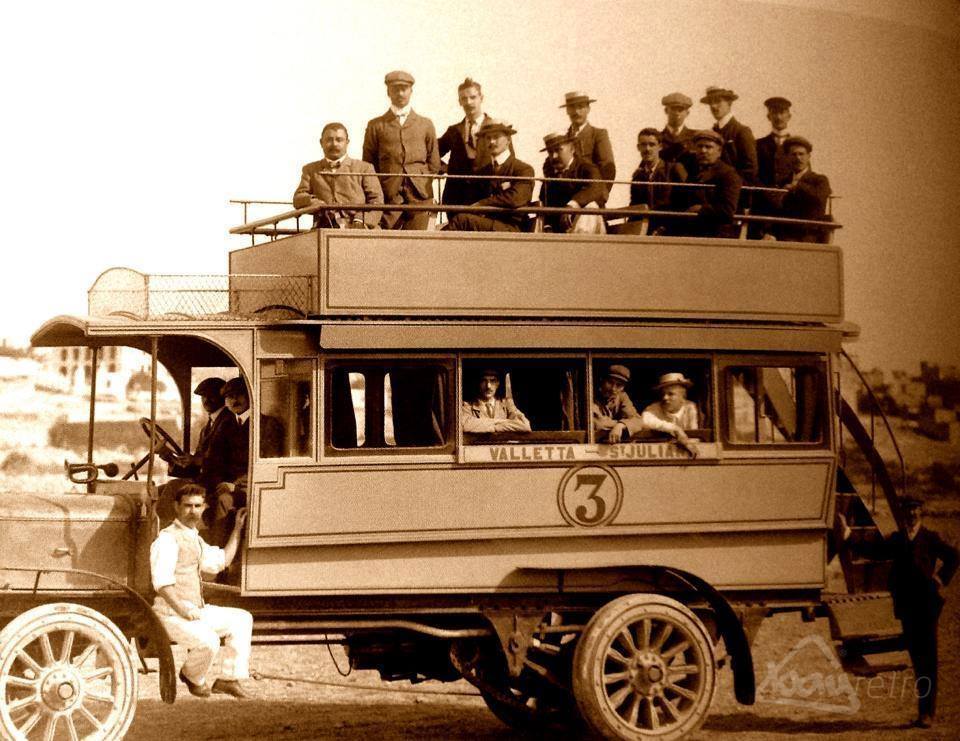 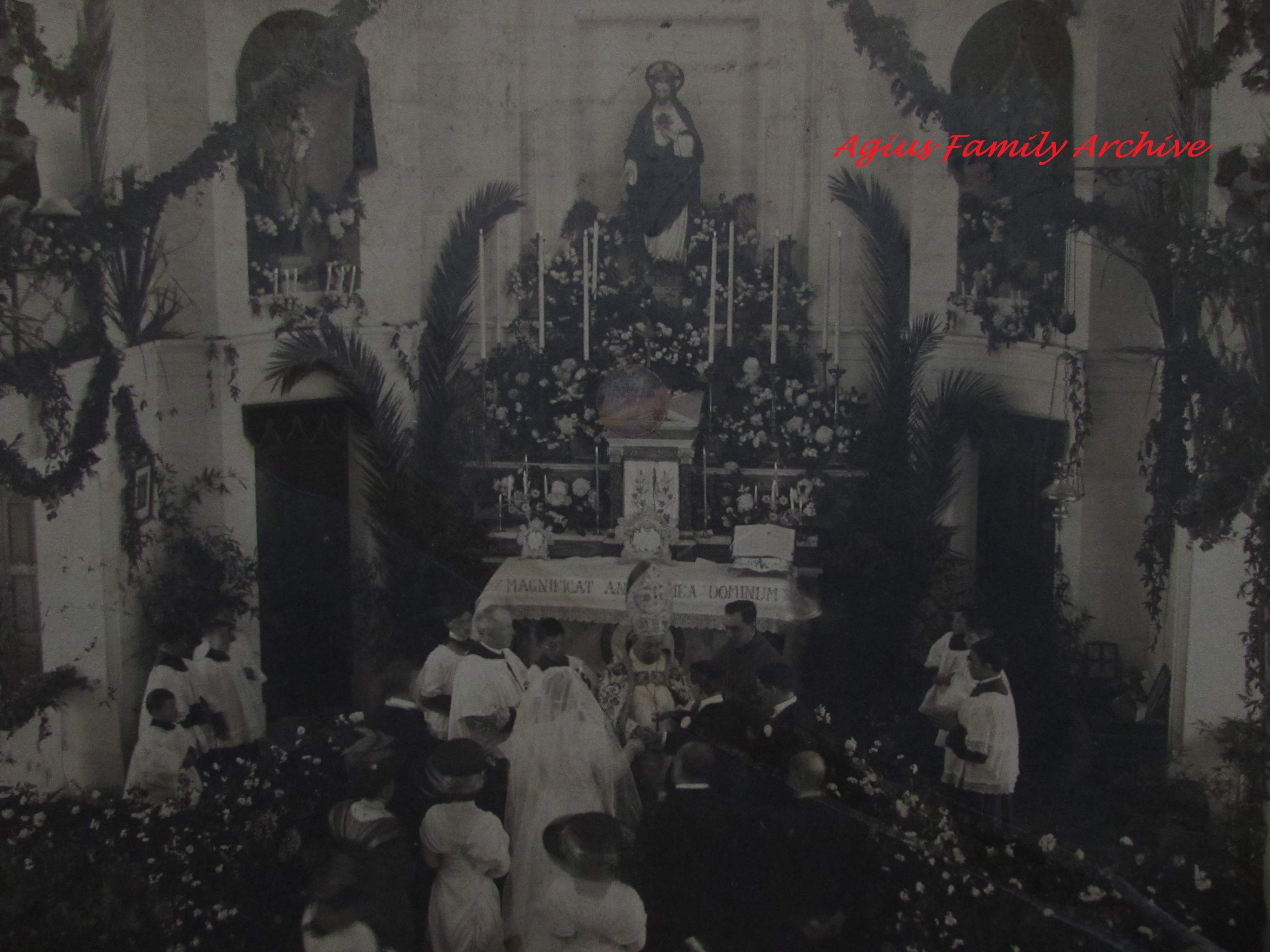 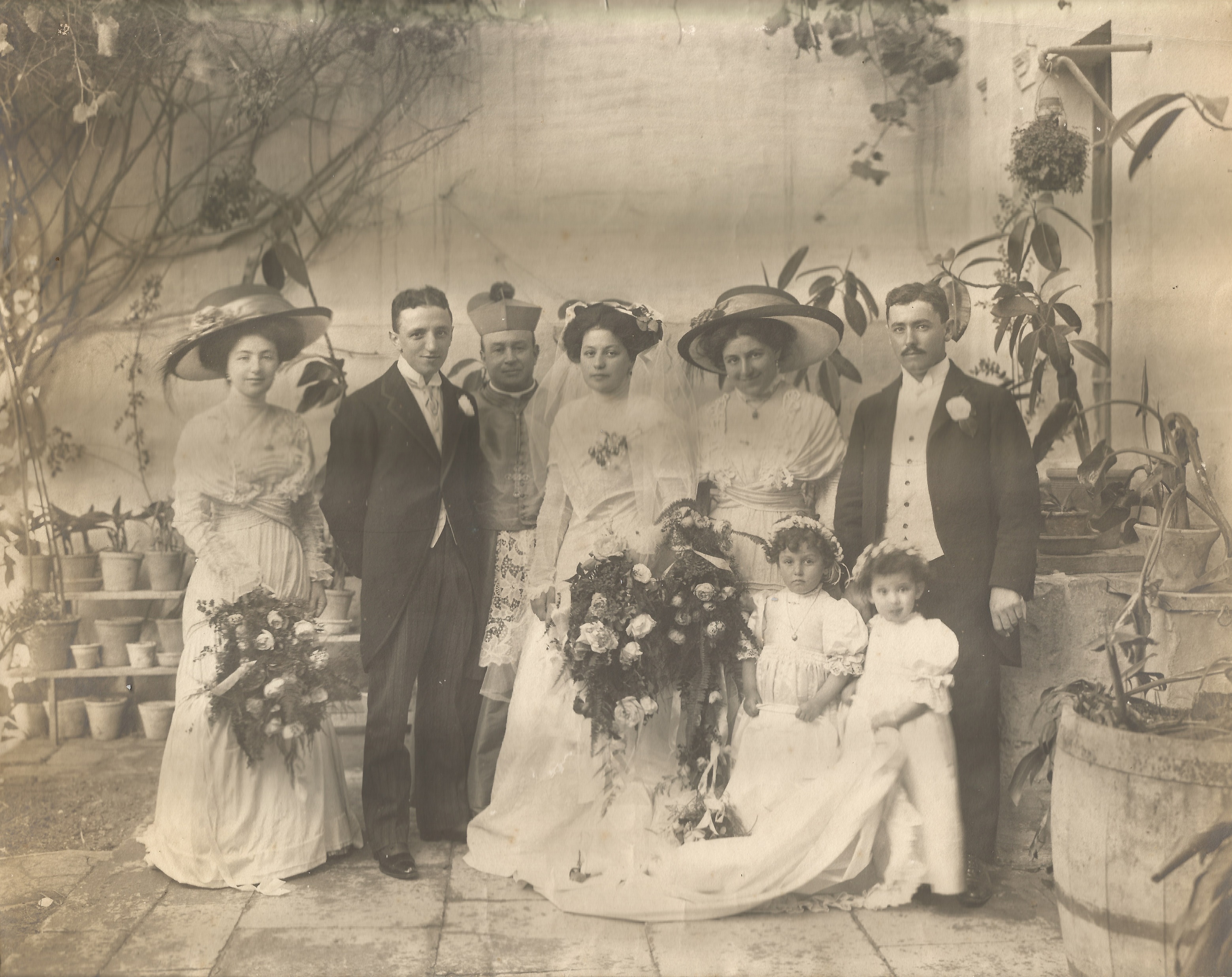 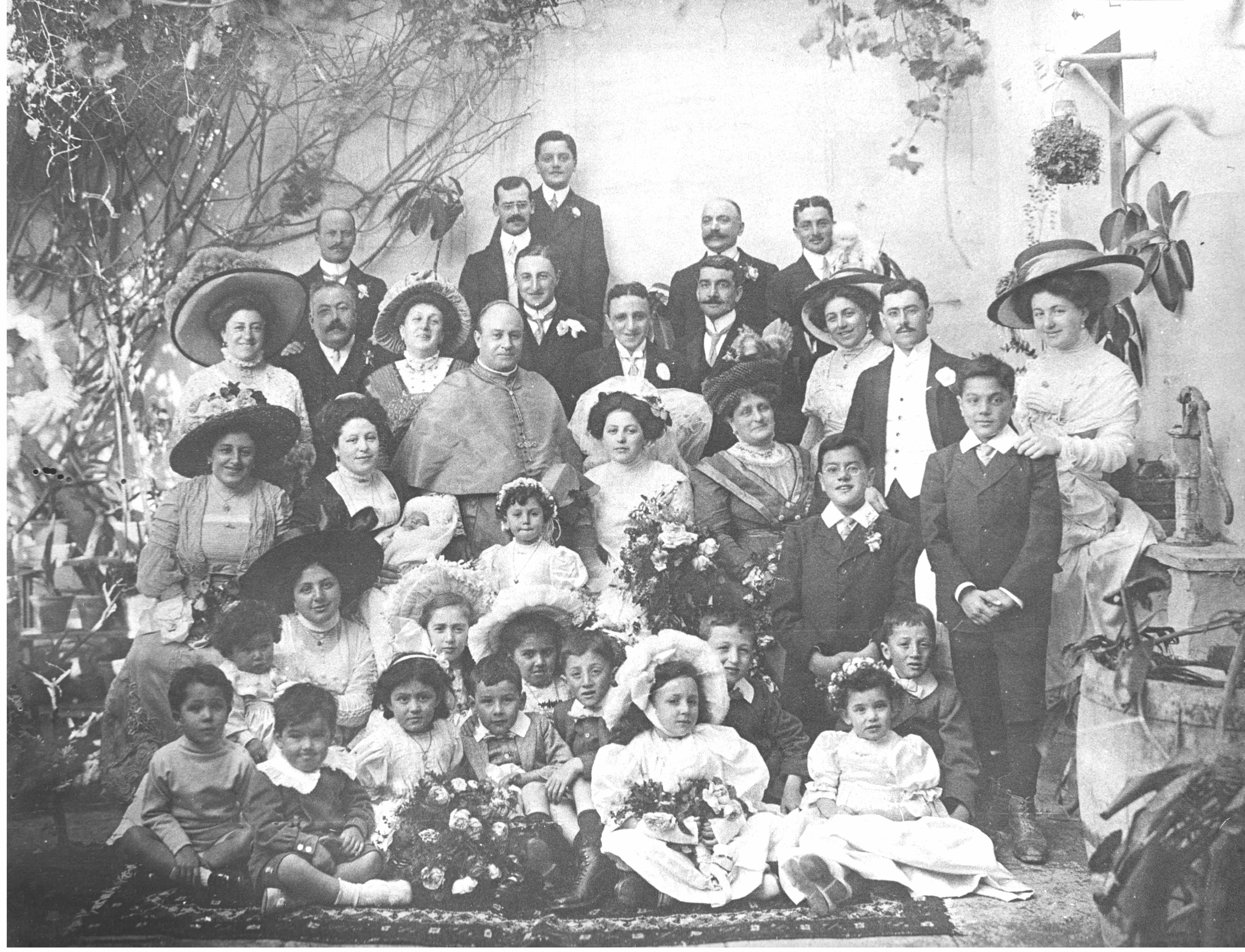 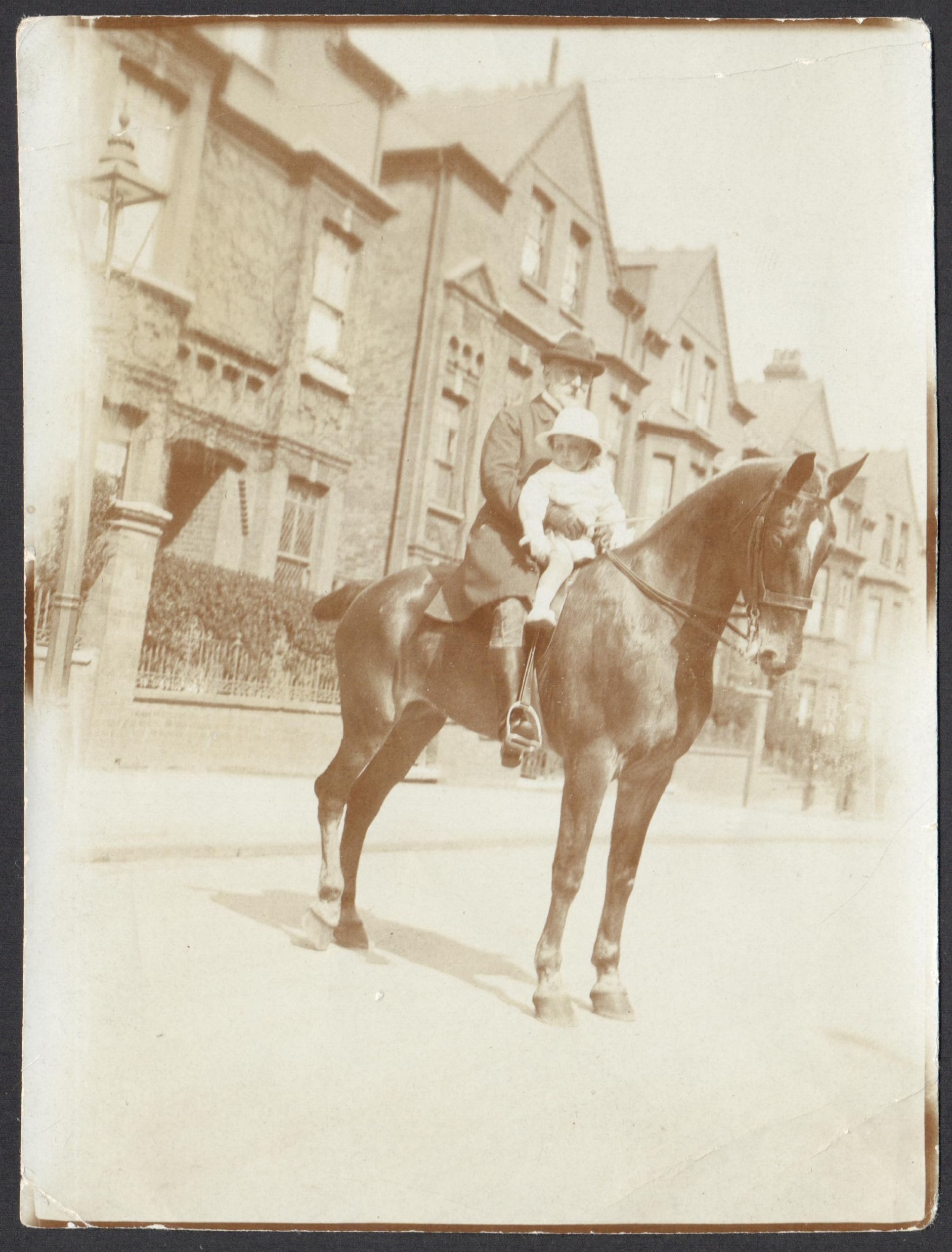 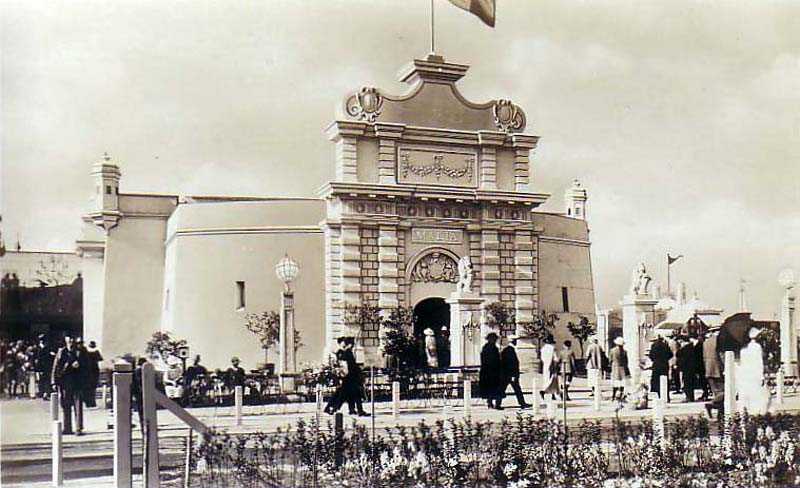 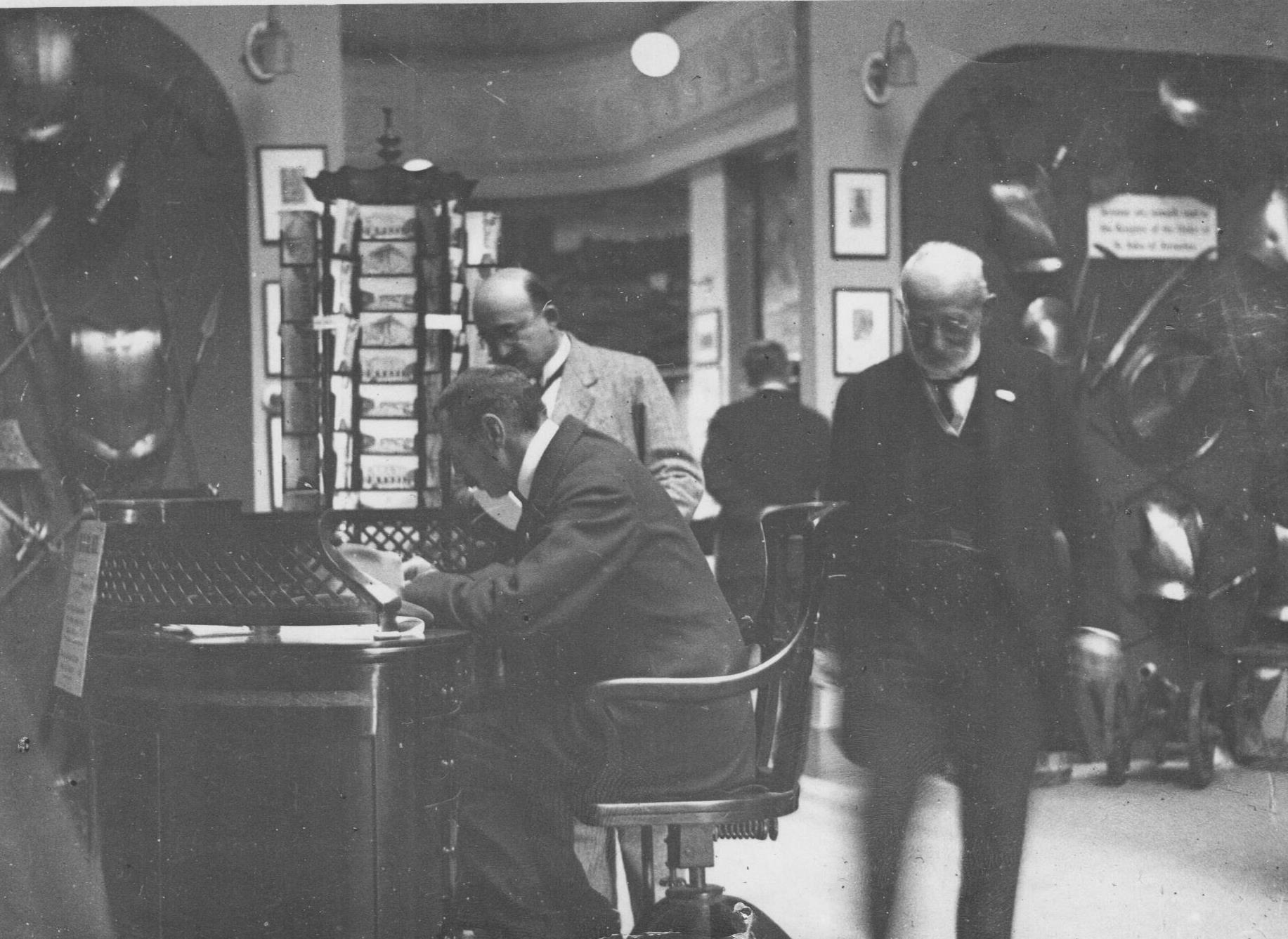 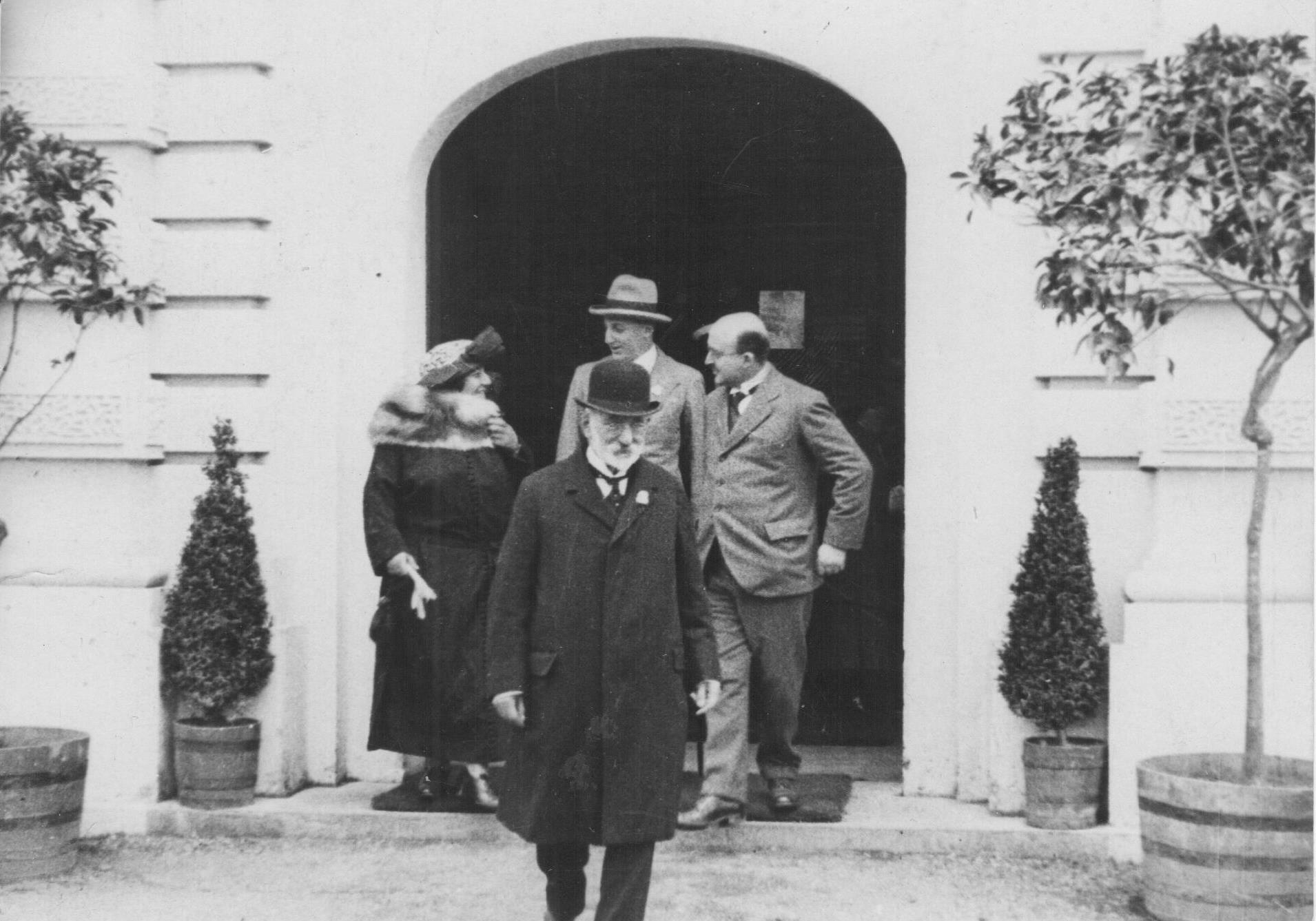 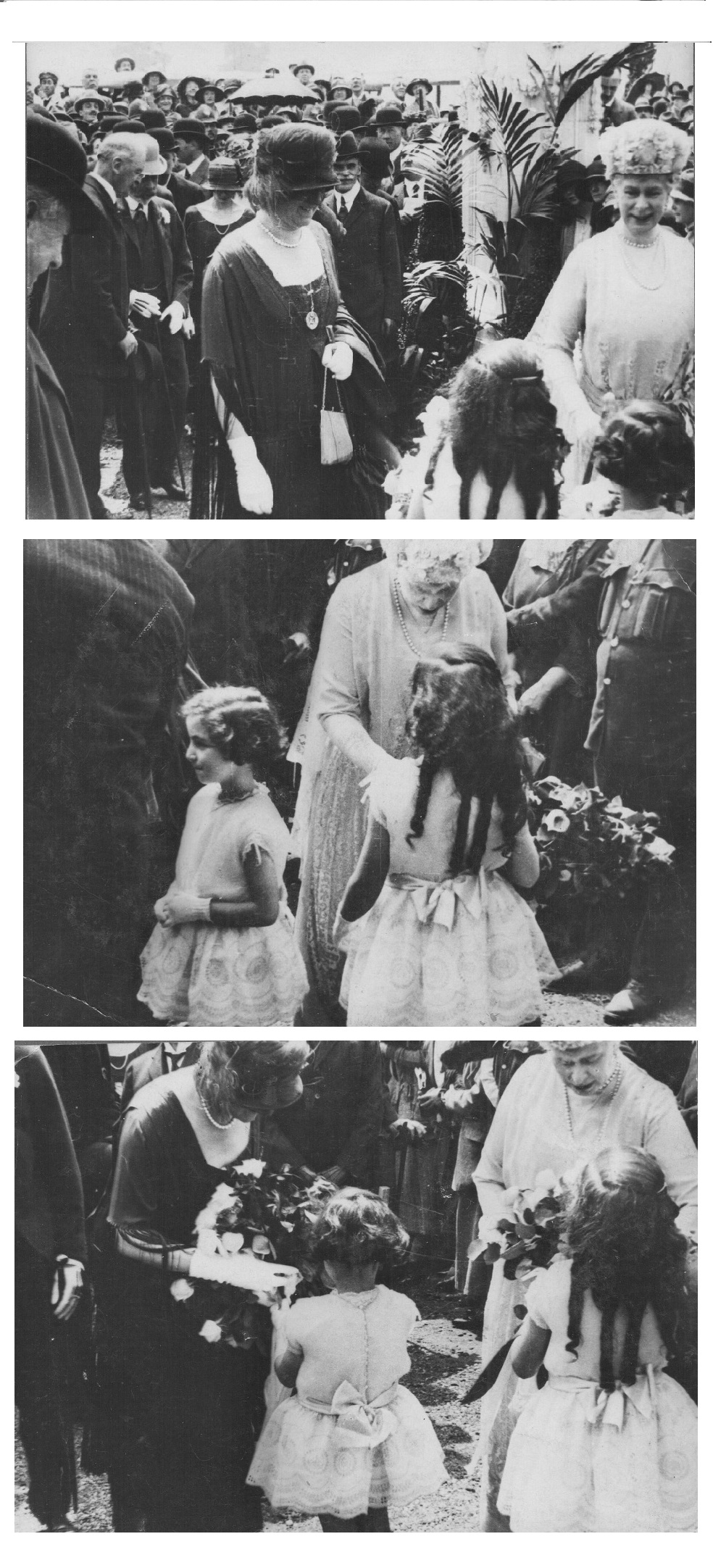 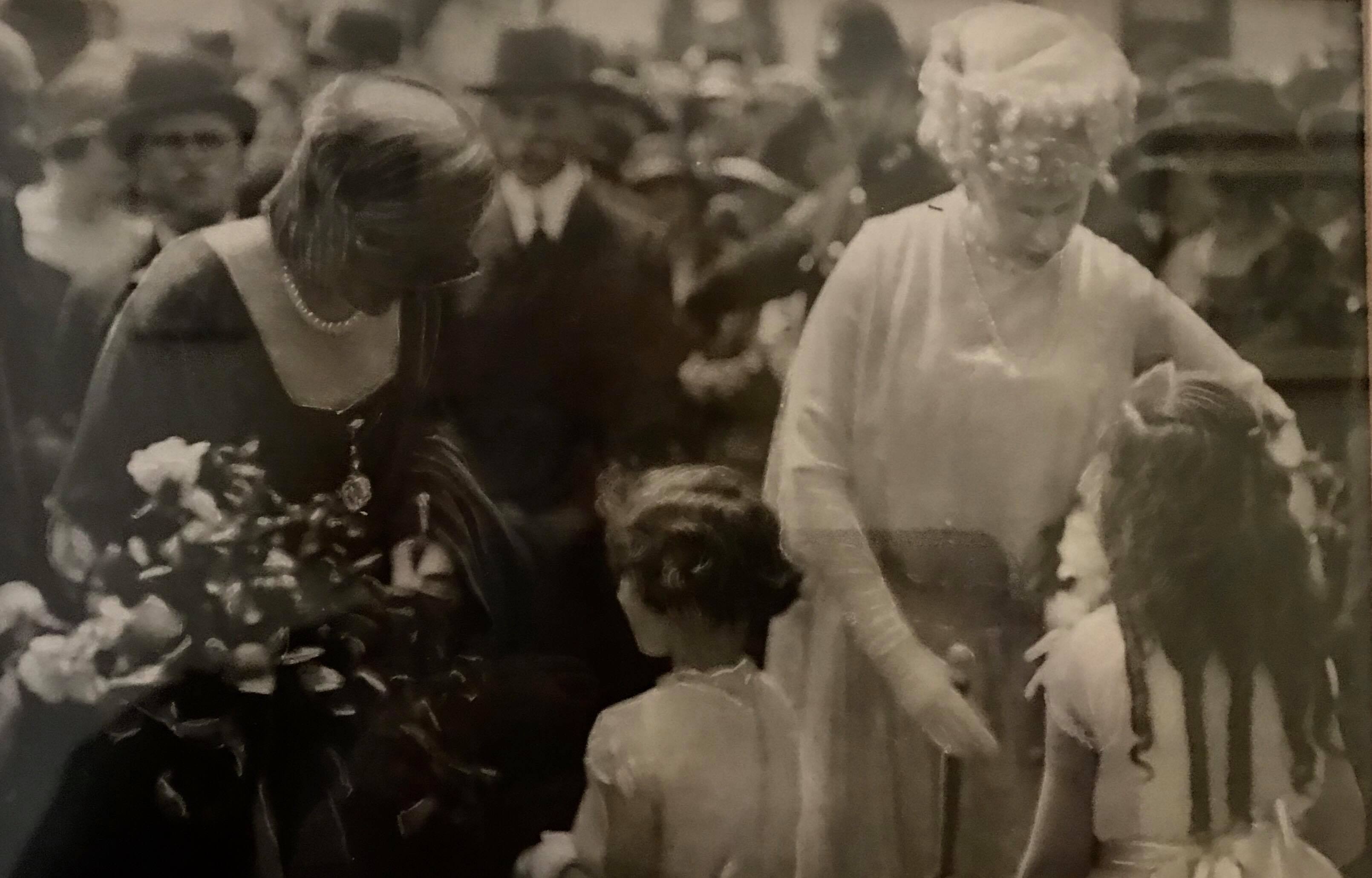 Marie & Suzanne Agius presenting bouquets 
to Queen Elena and Queen Mary
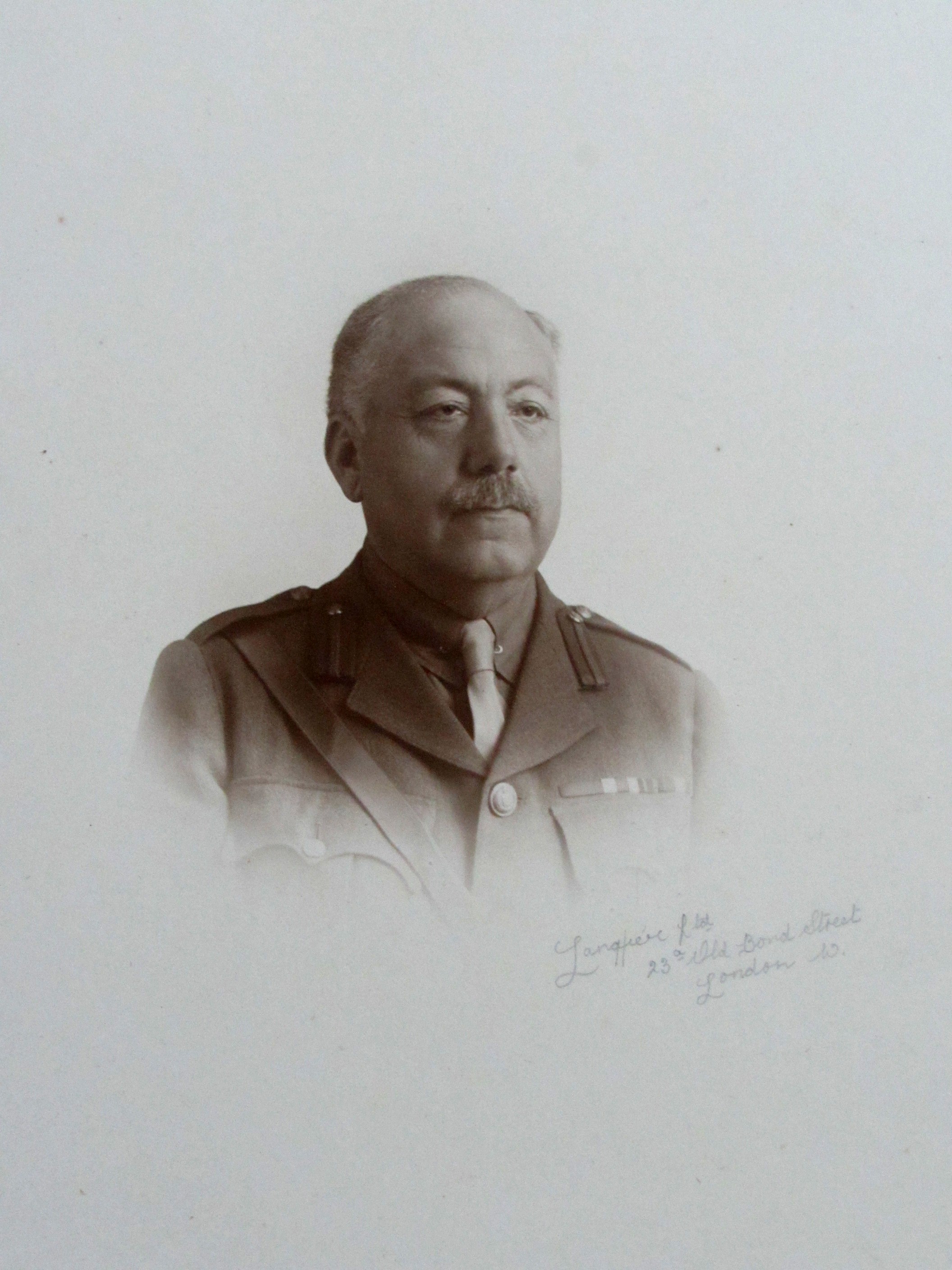 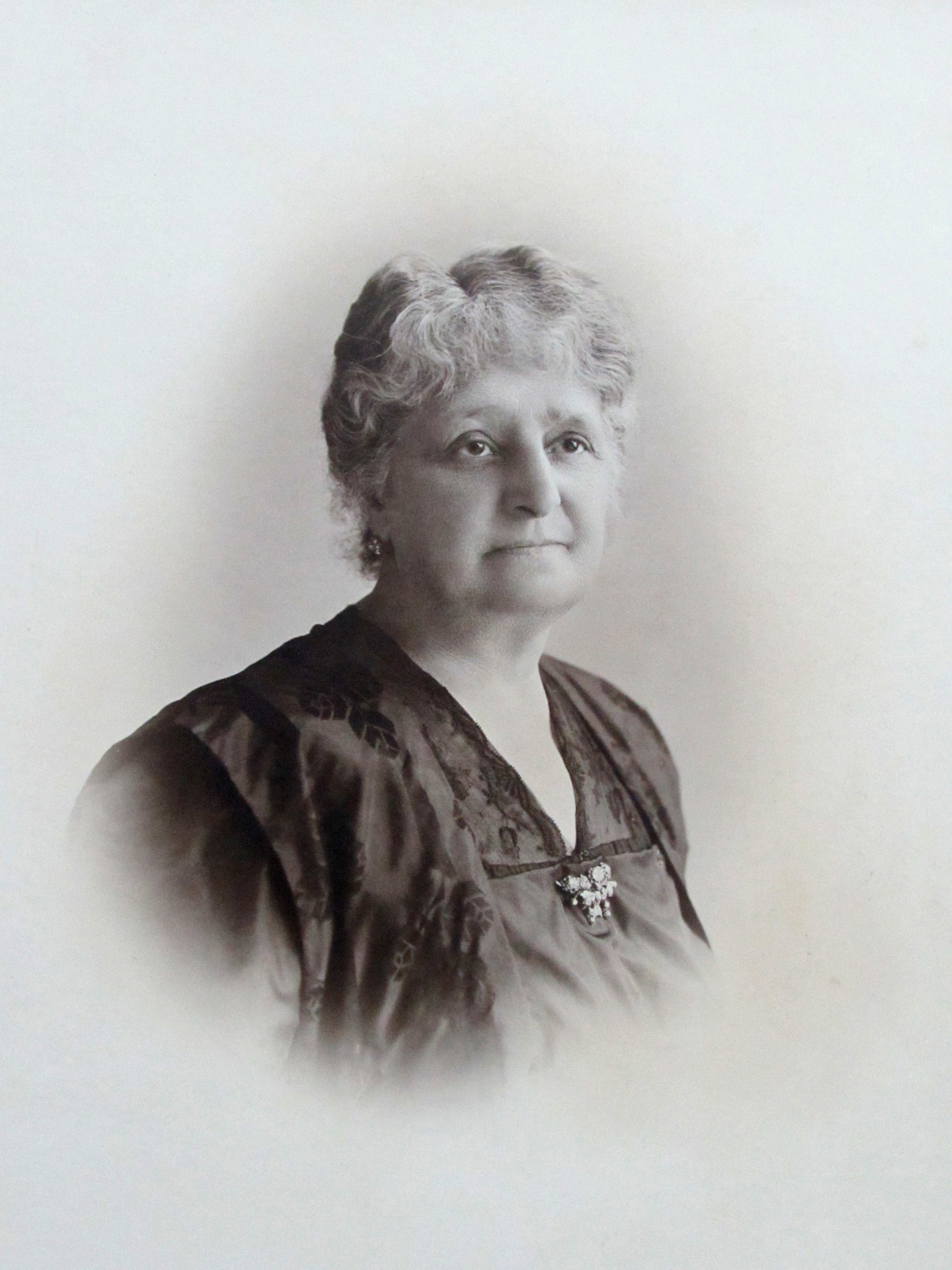 Achilles Samut
1859-1935
Enrichetta nee Tagliaferro
1859-1933
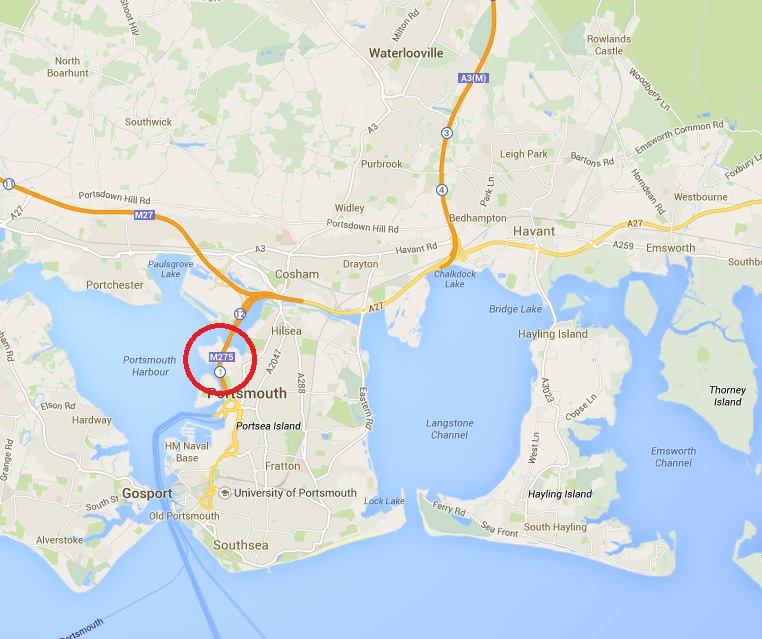 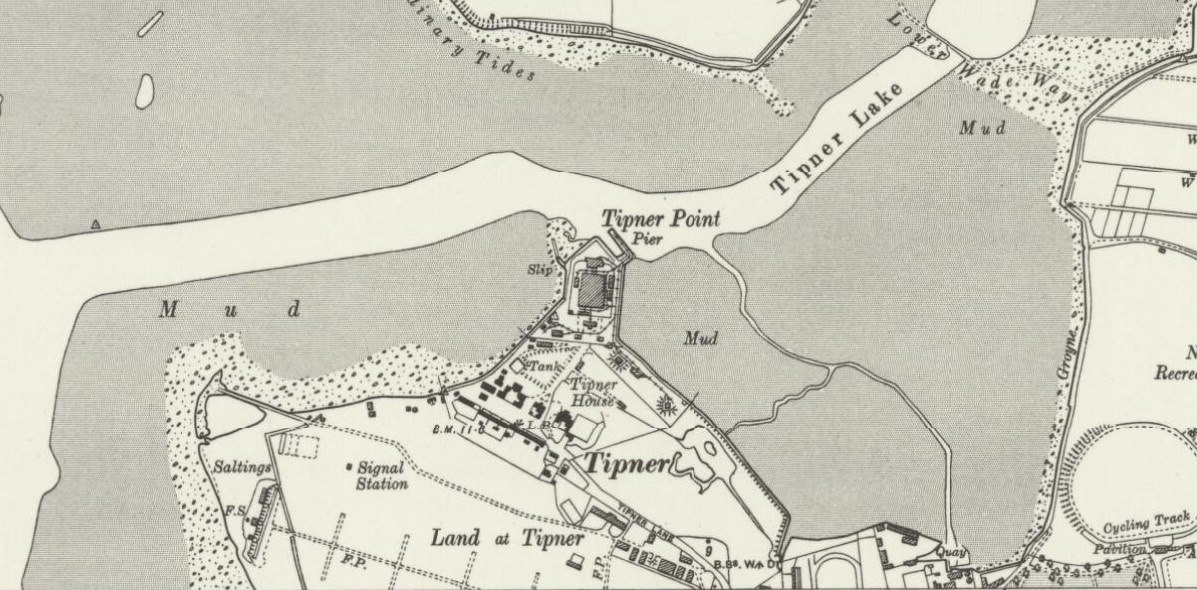 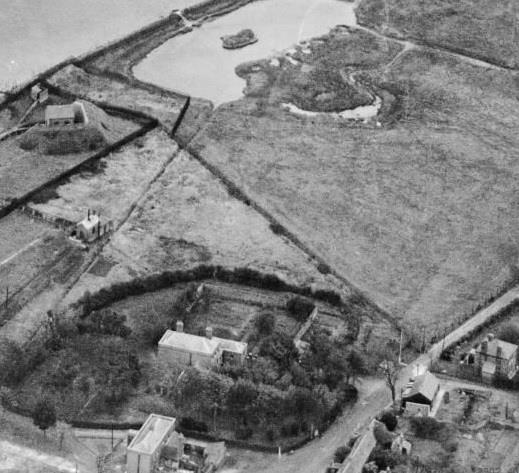 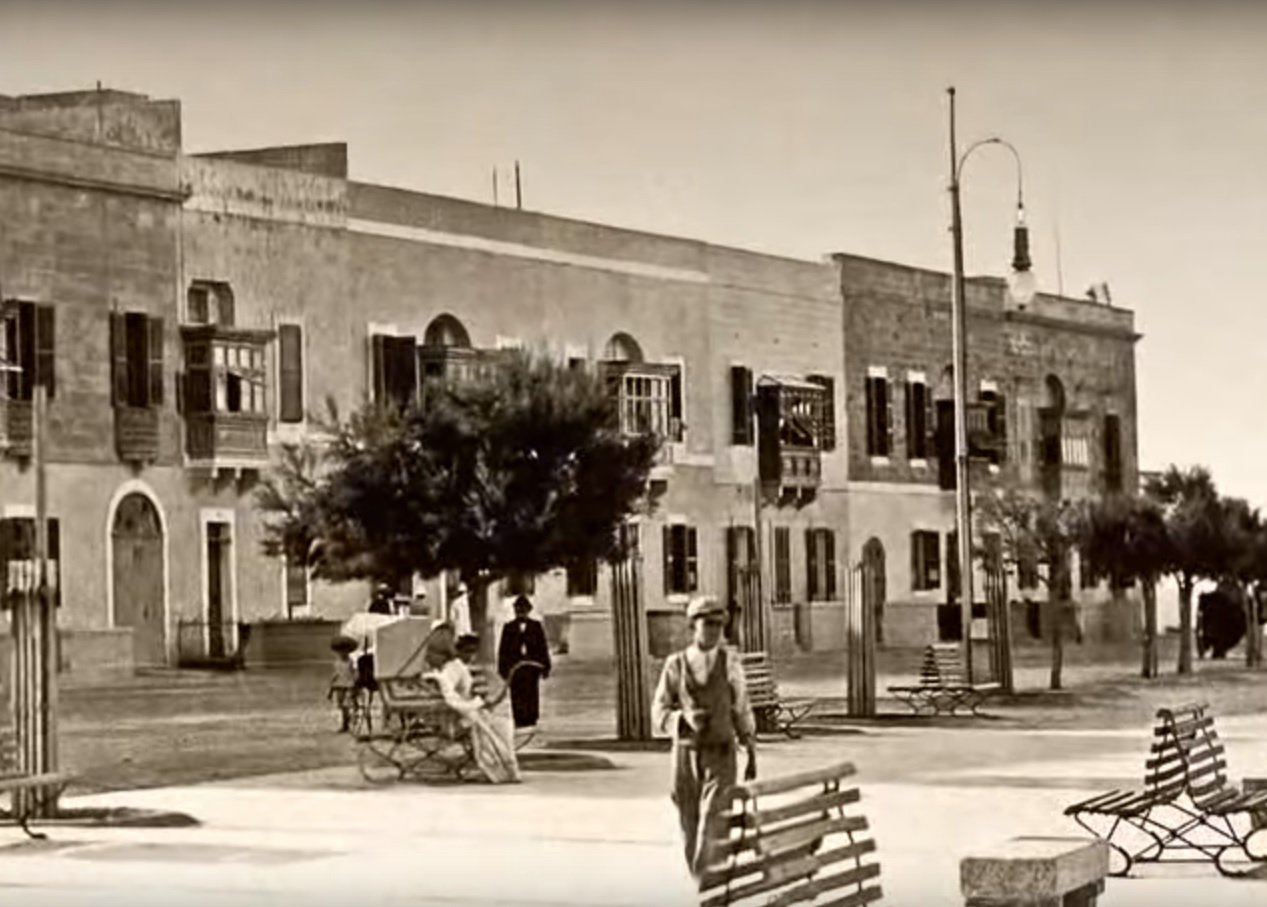 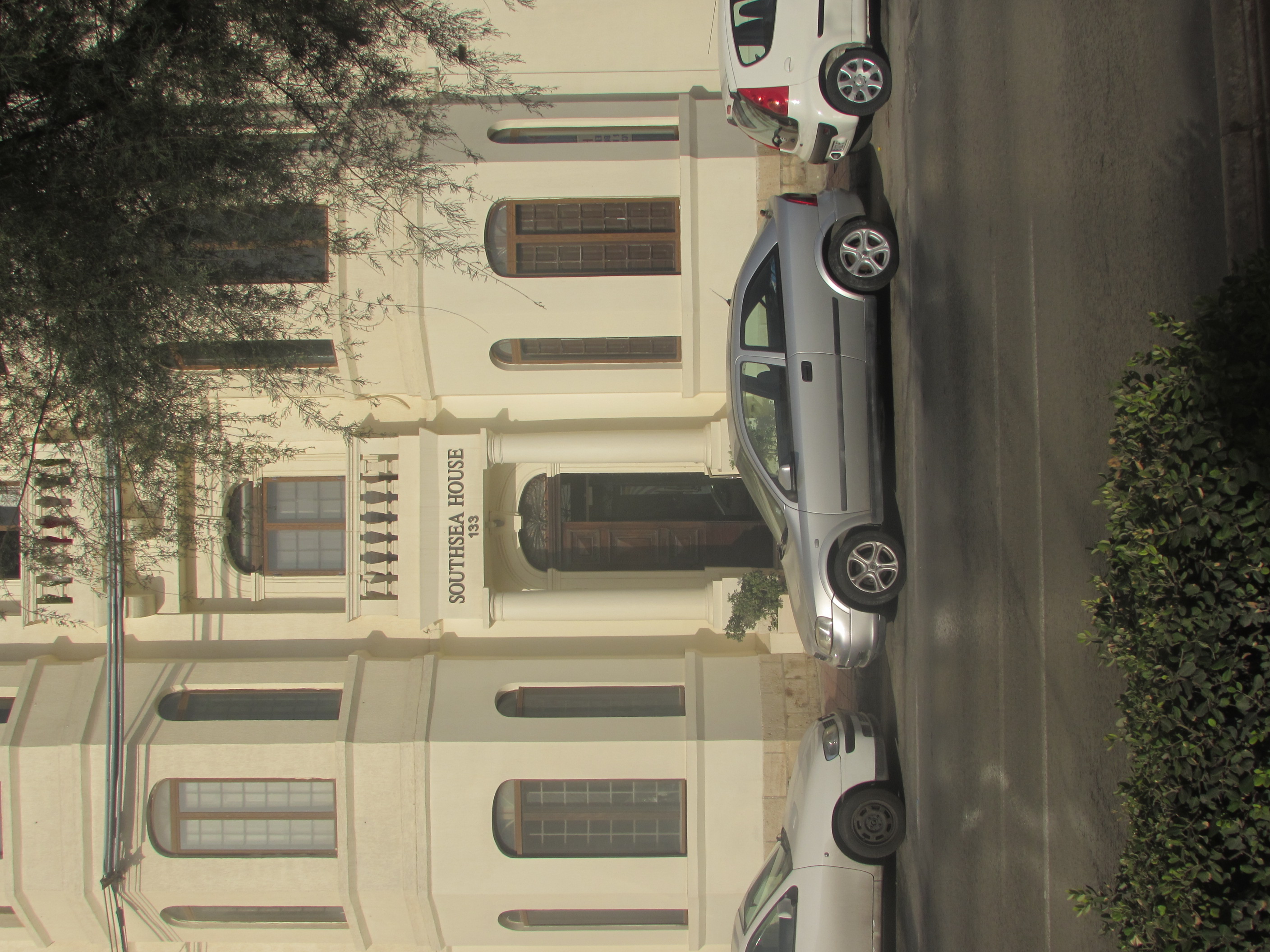 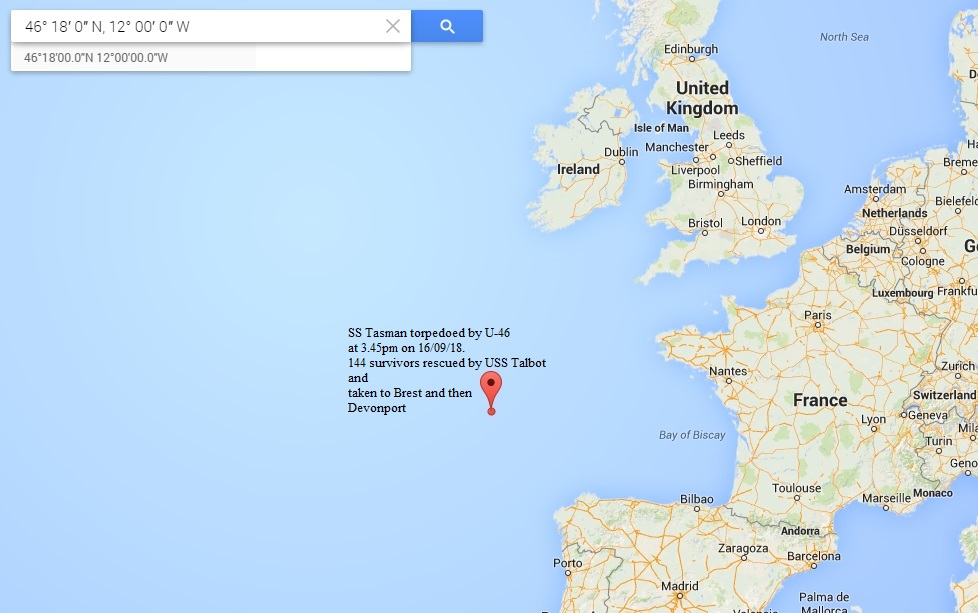 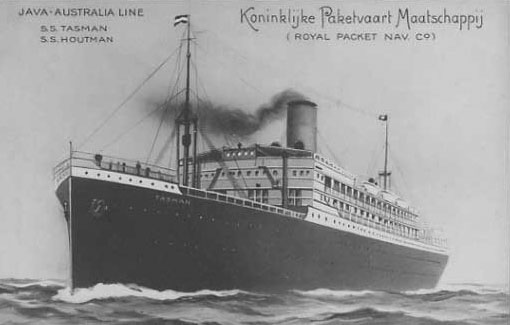 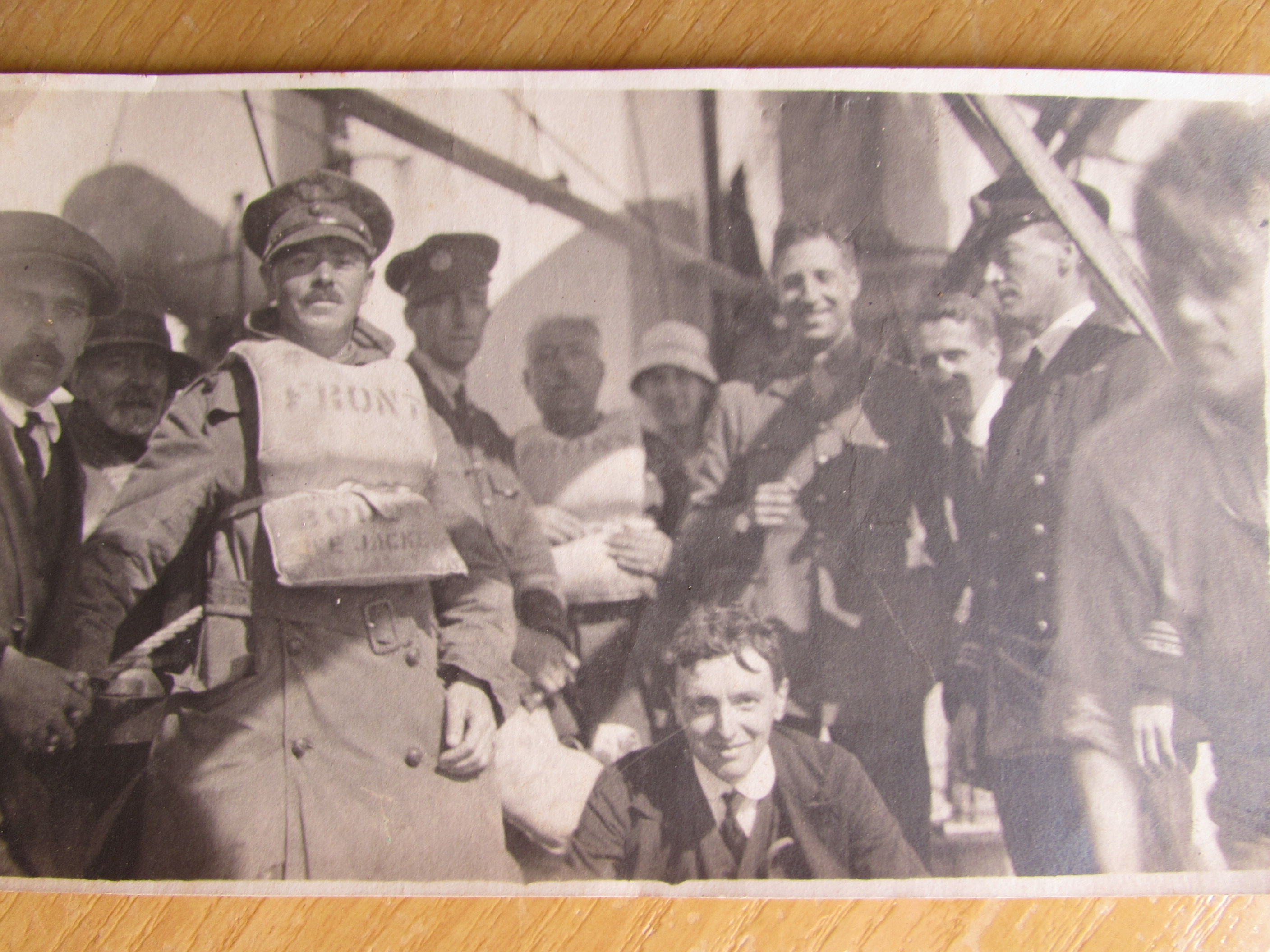 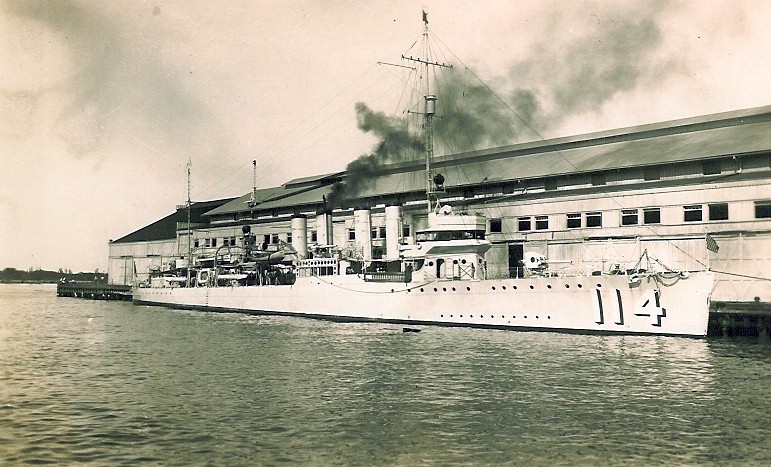 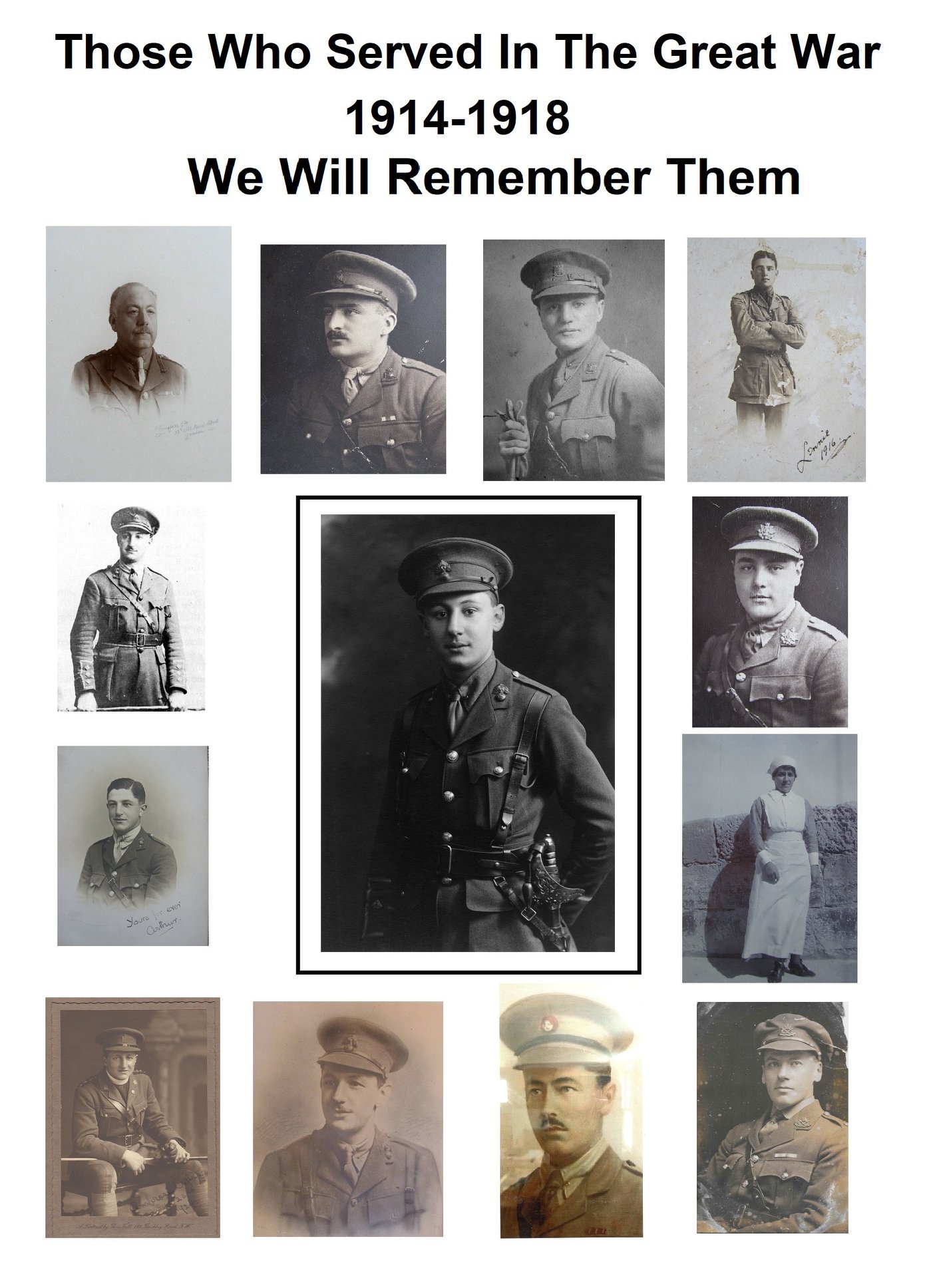 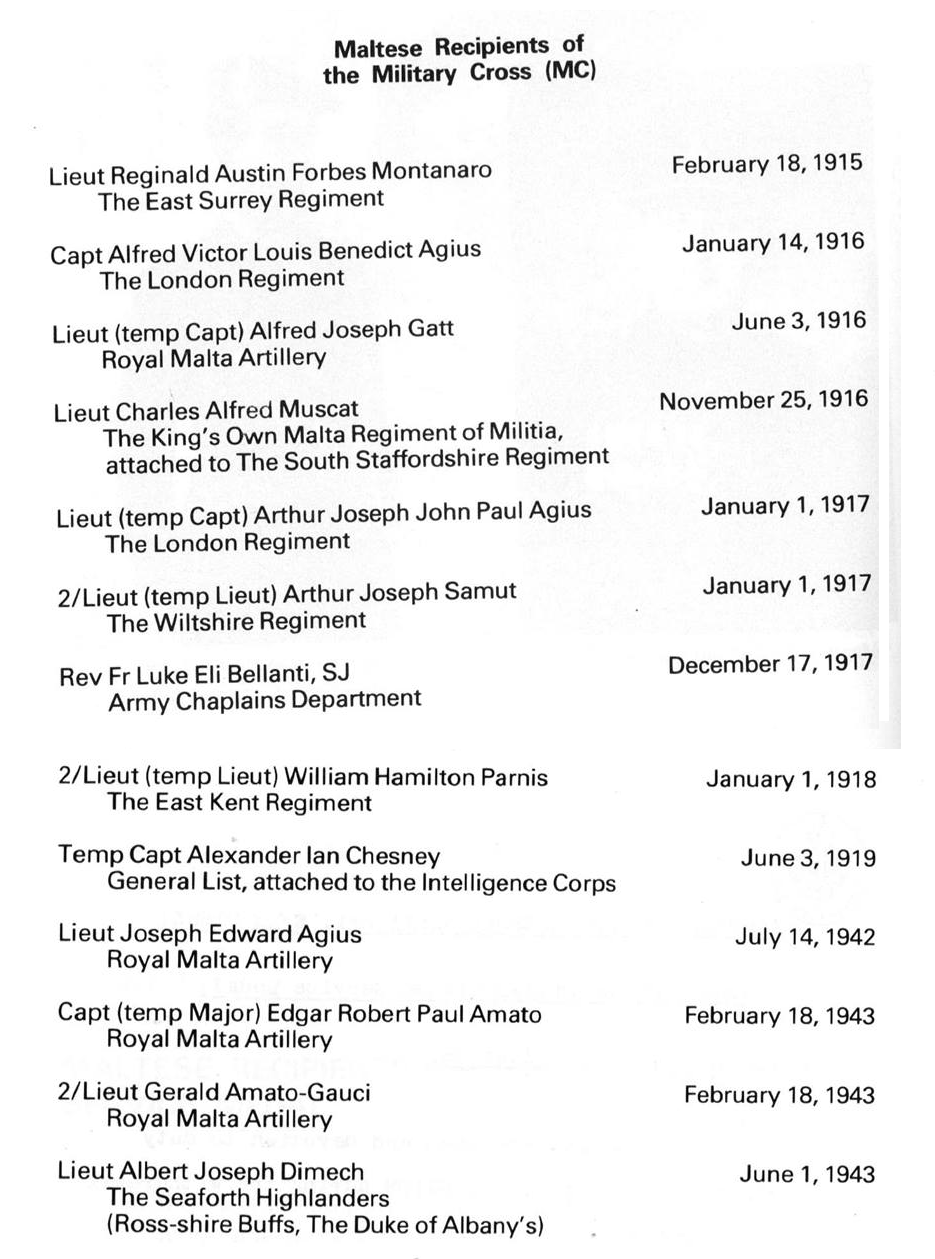 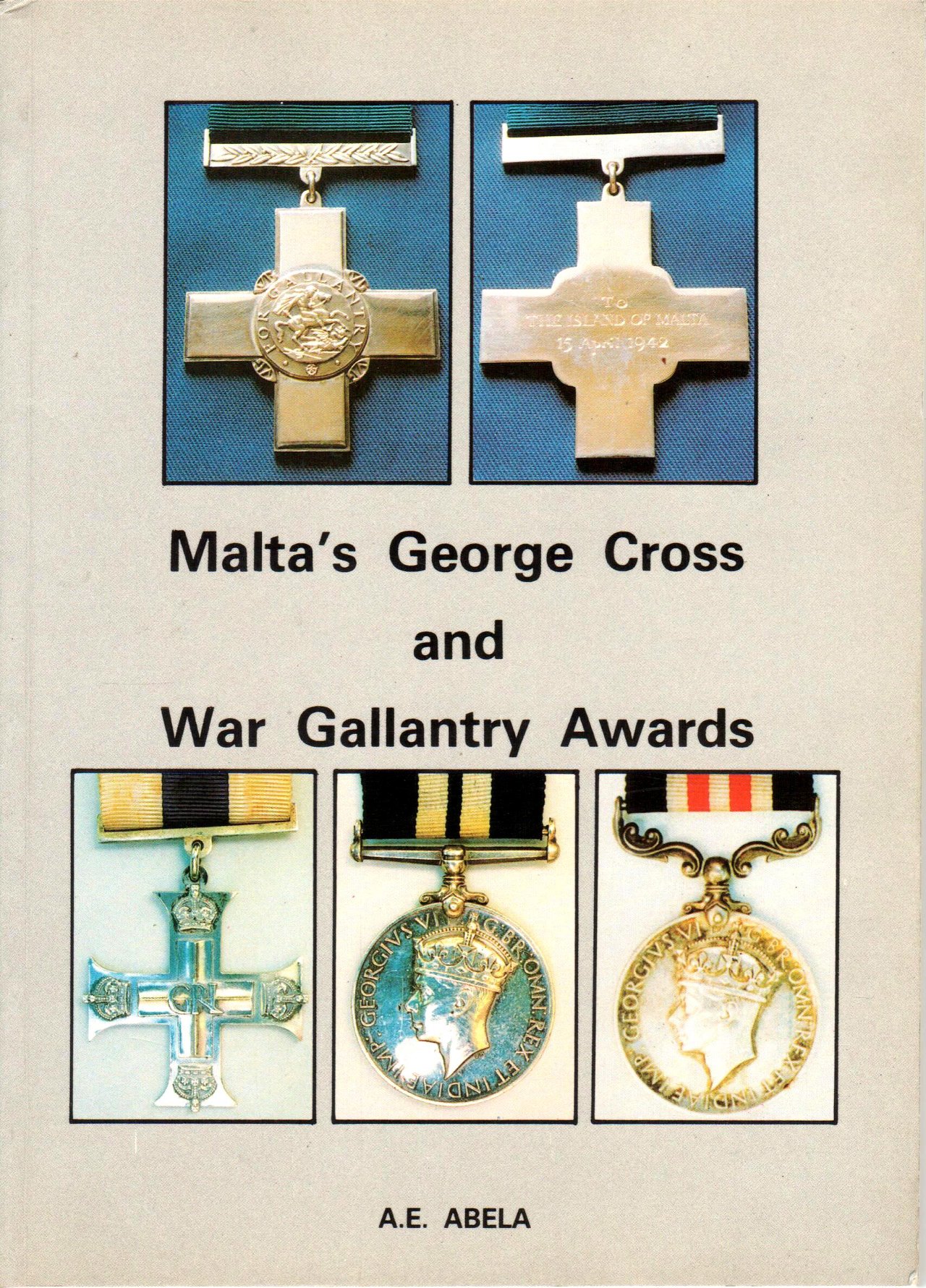 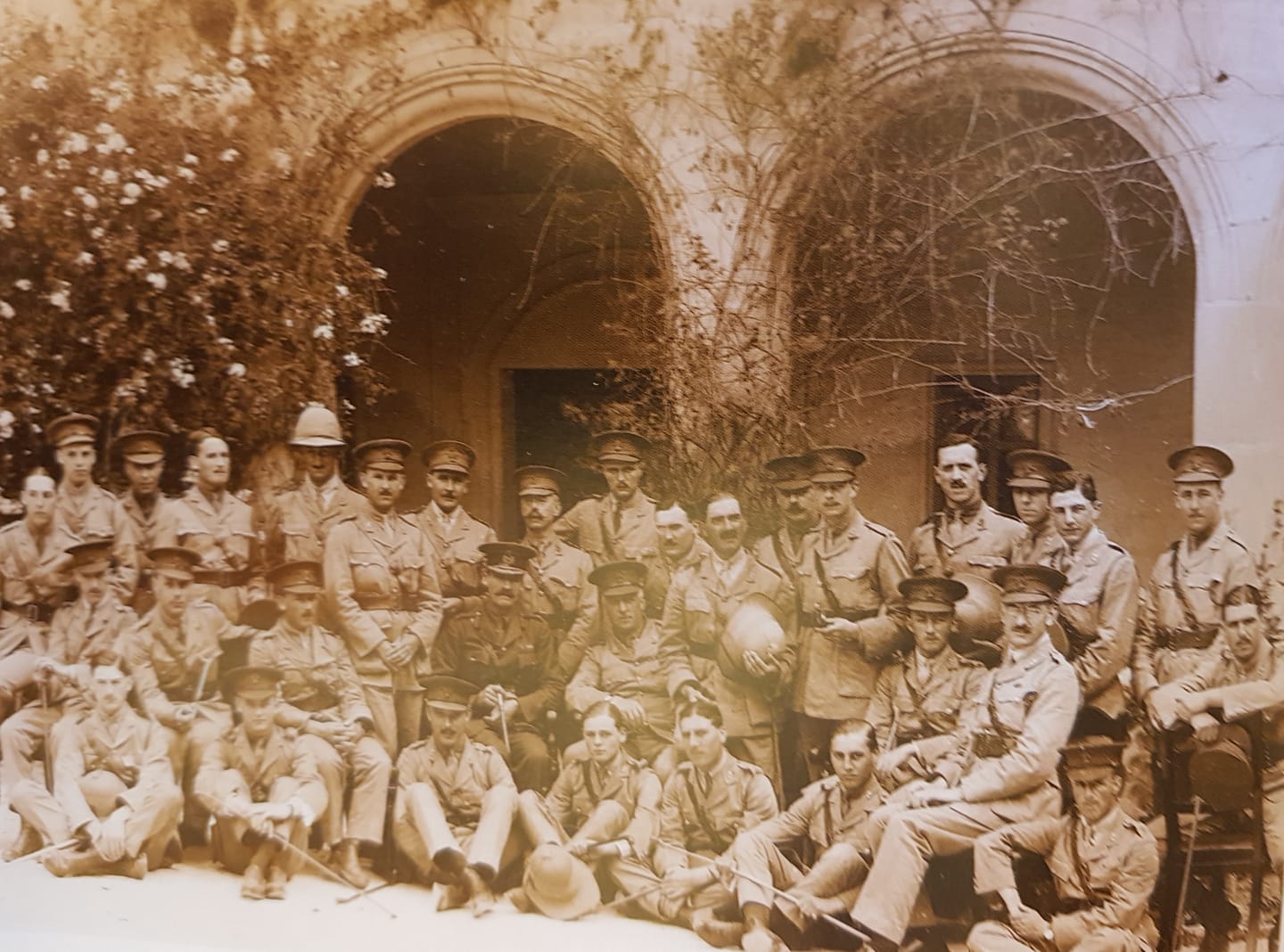 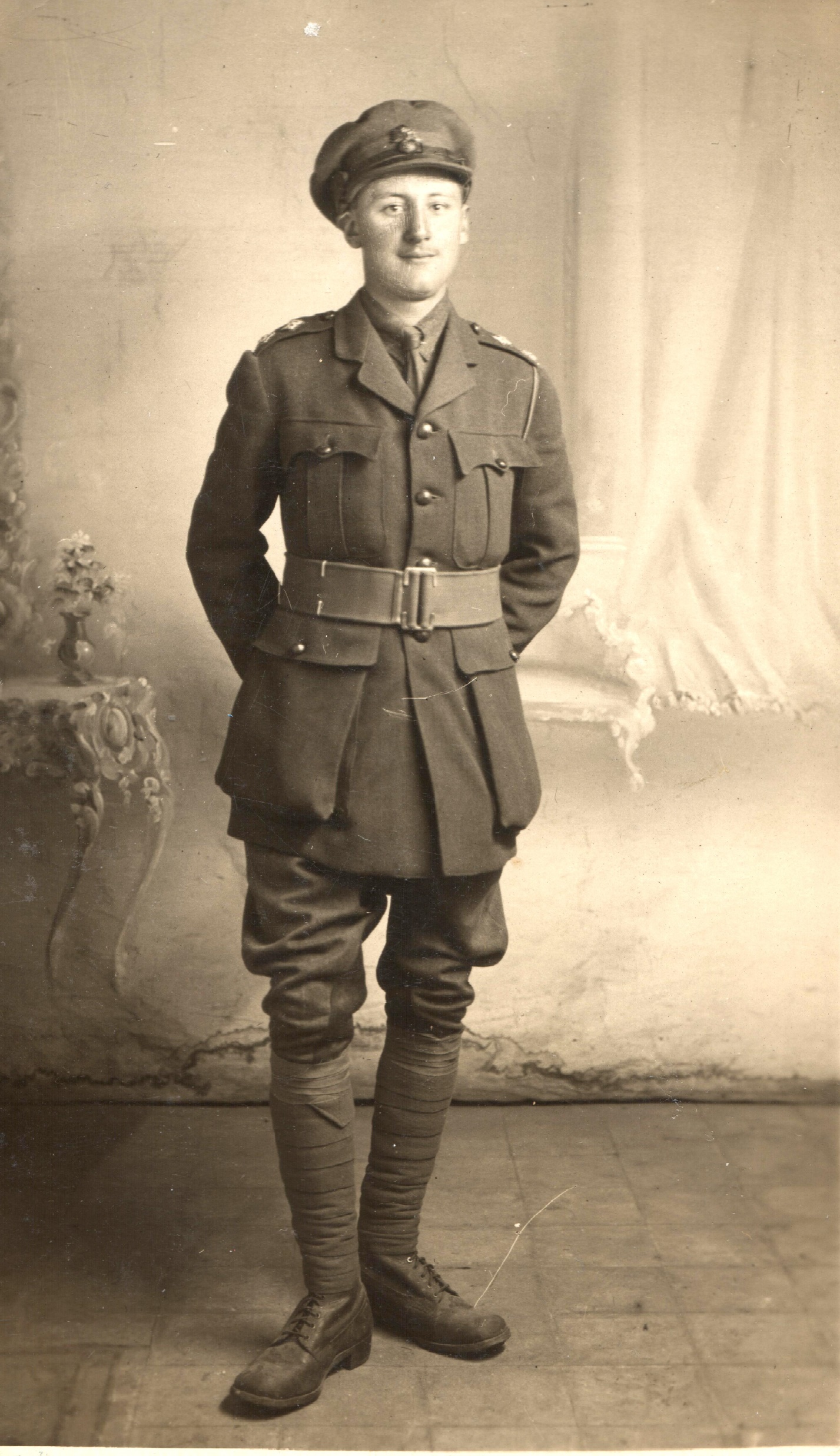 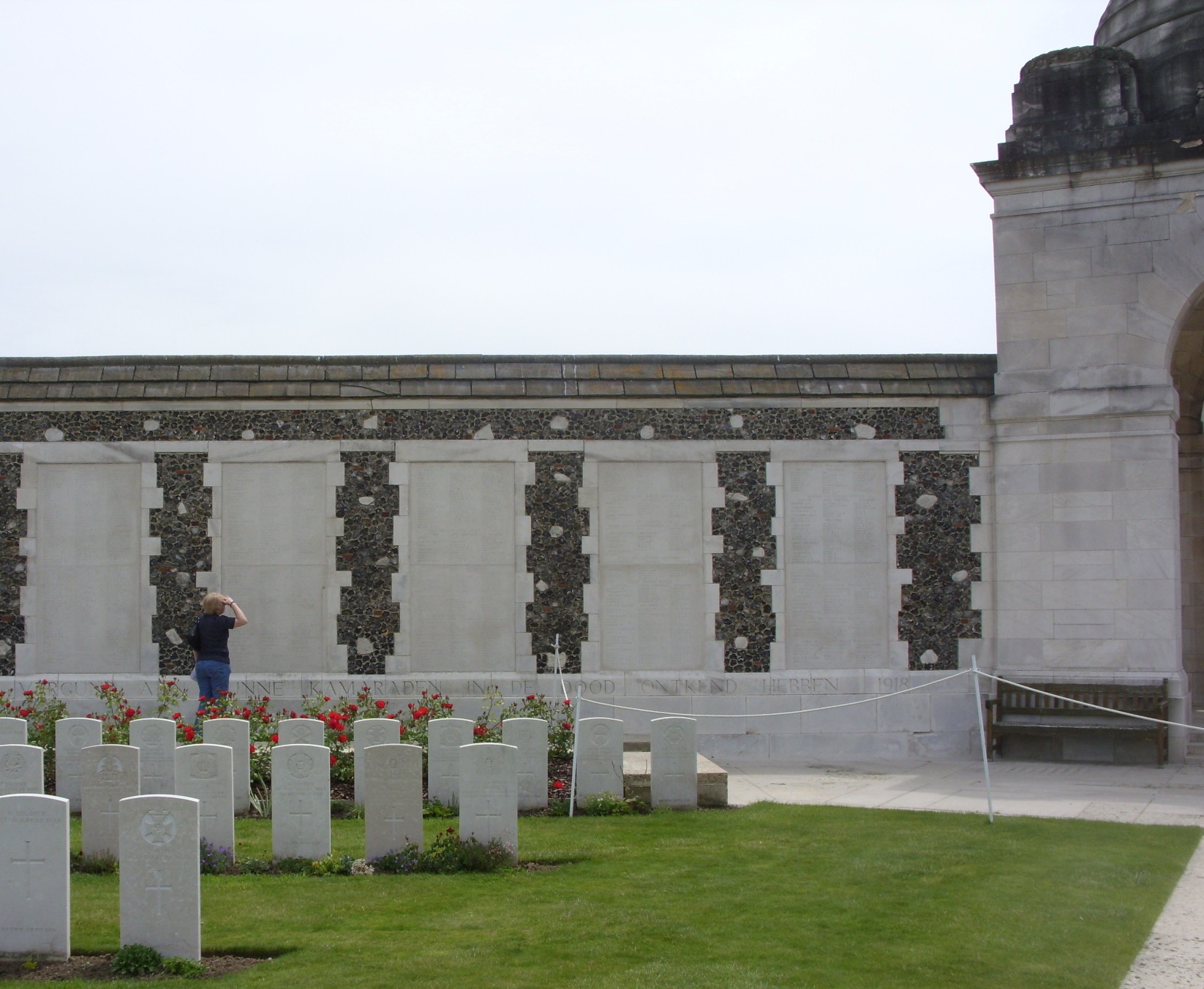 Capt Richard Agius 
kia
26 October 1917
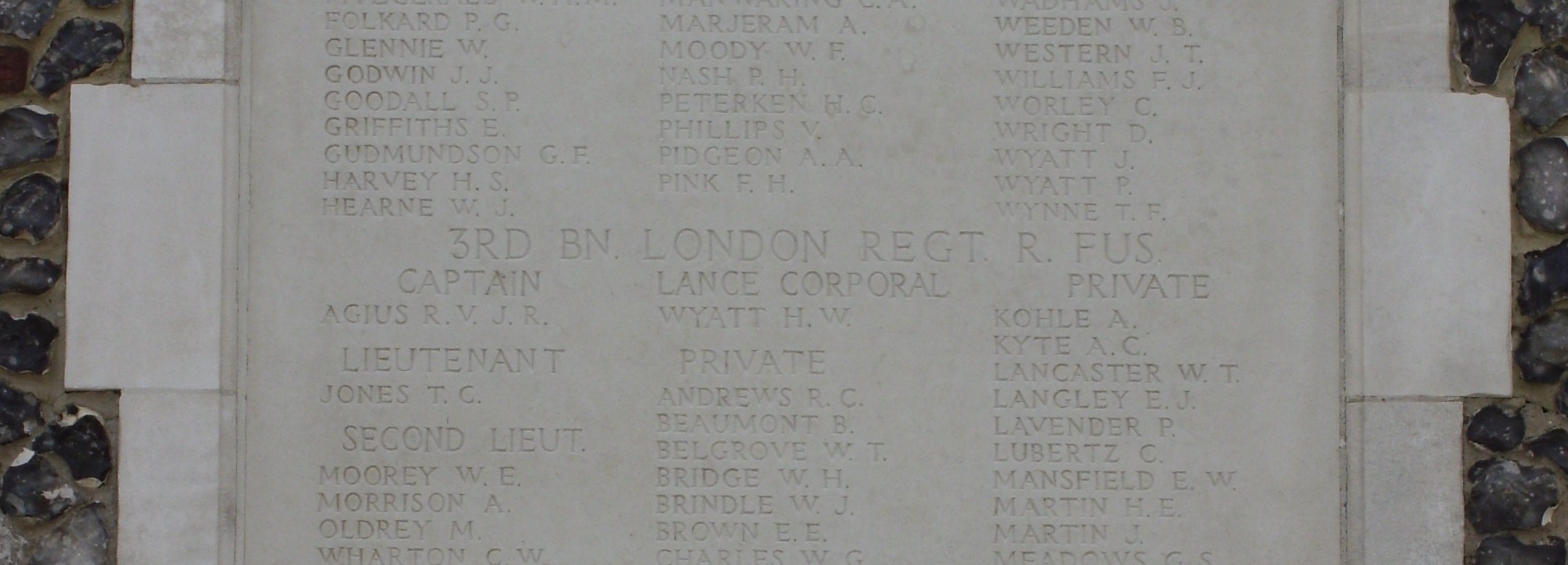 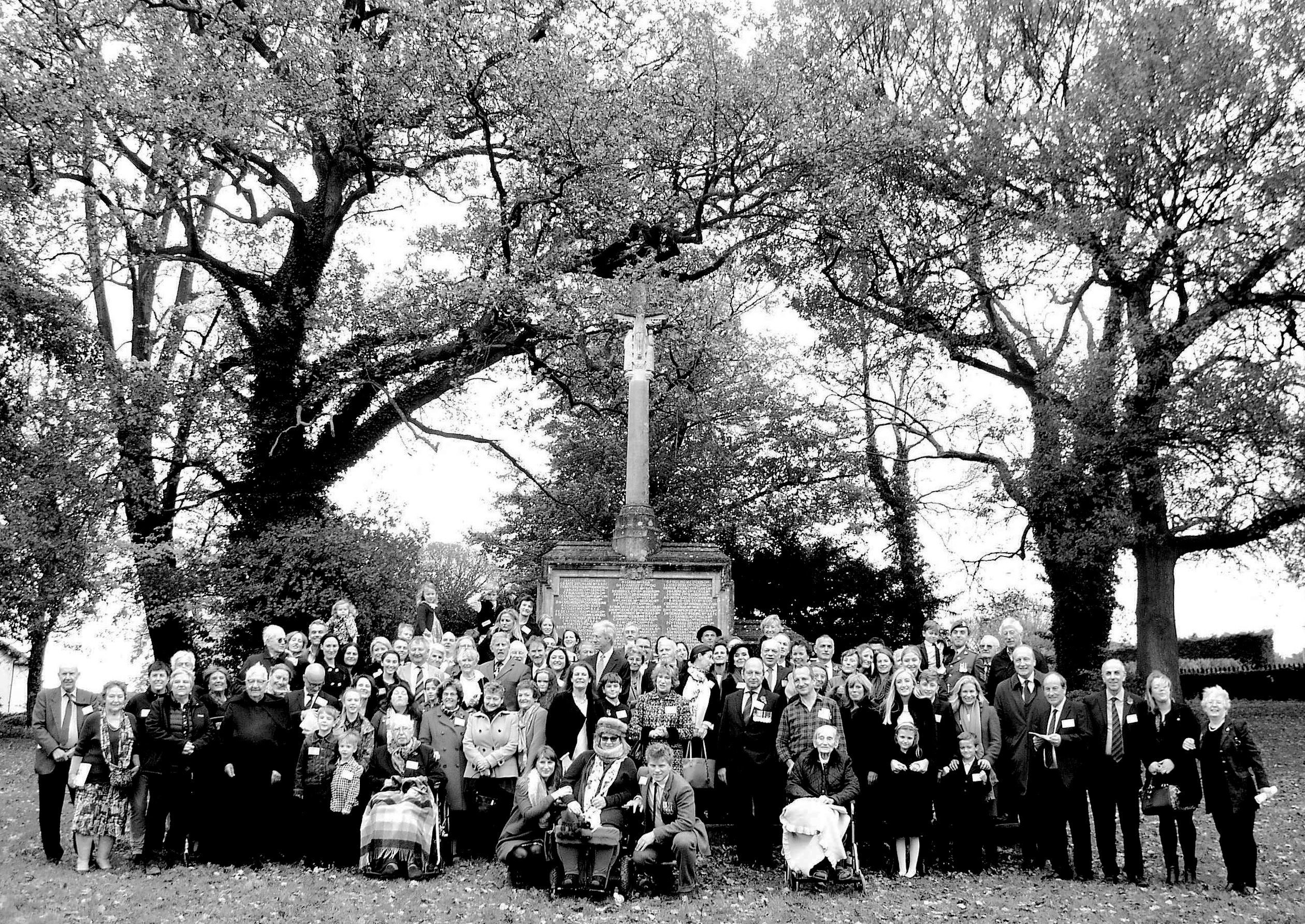 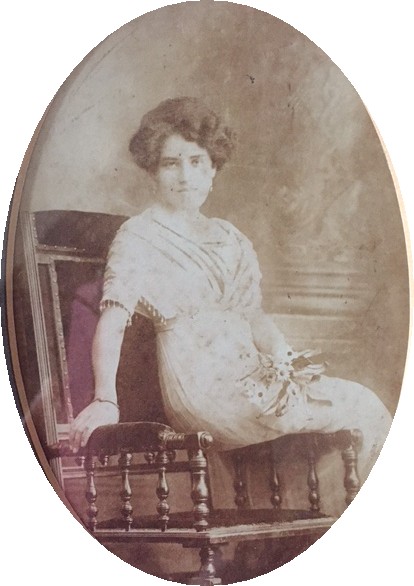 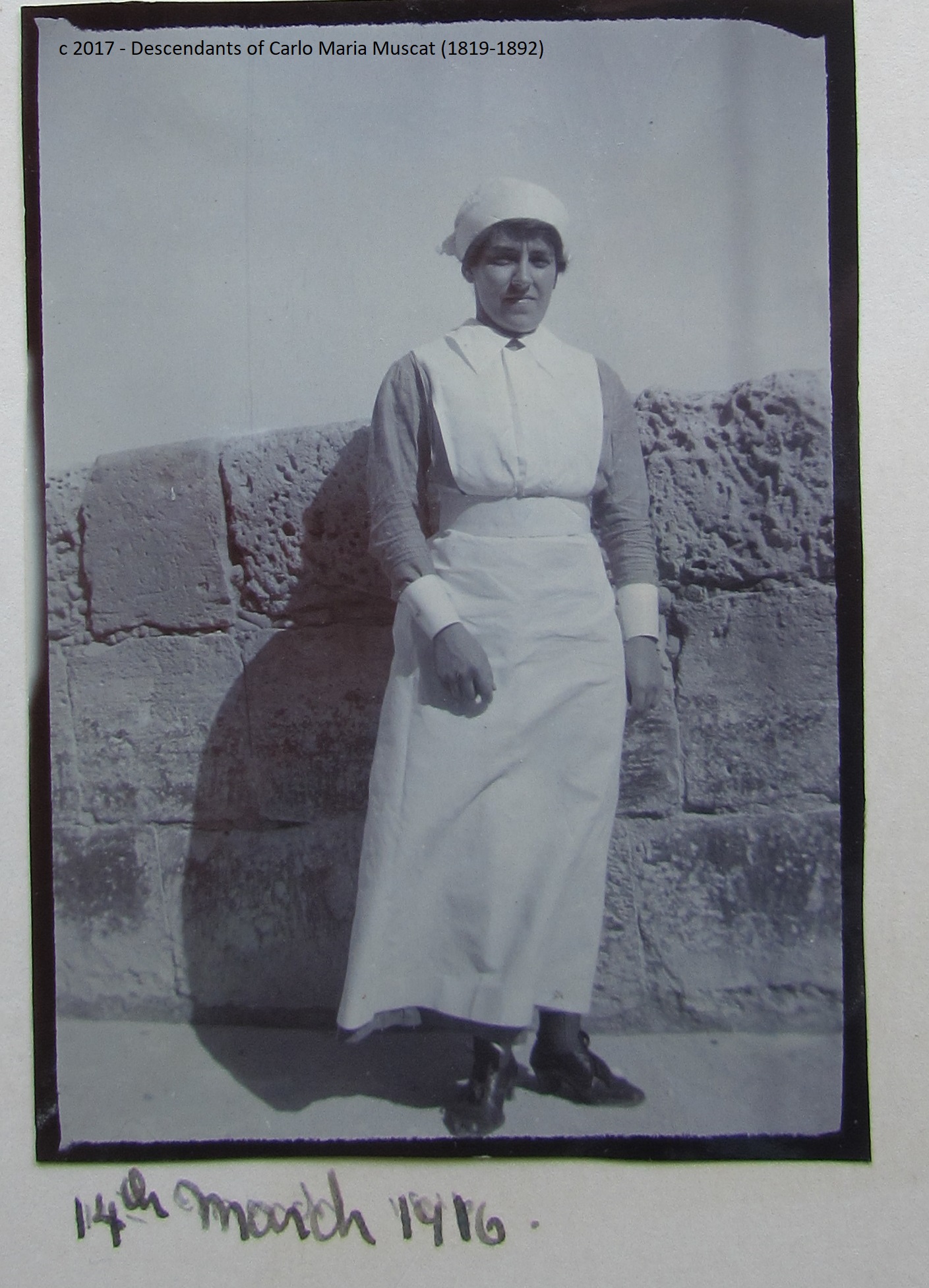 http://agiusww1.com/mary-muscat-2/
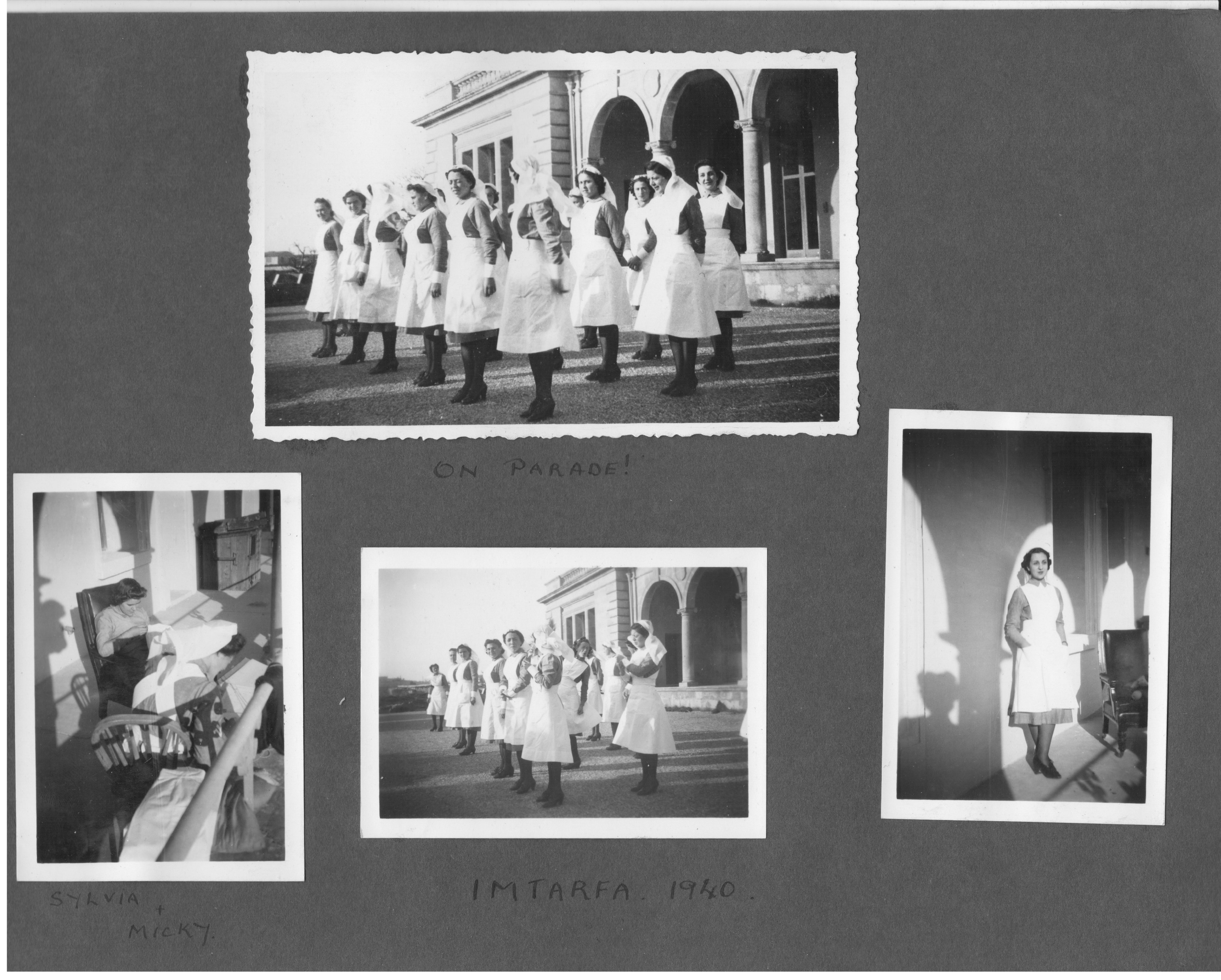 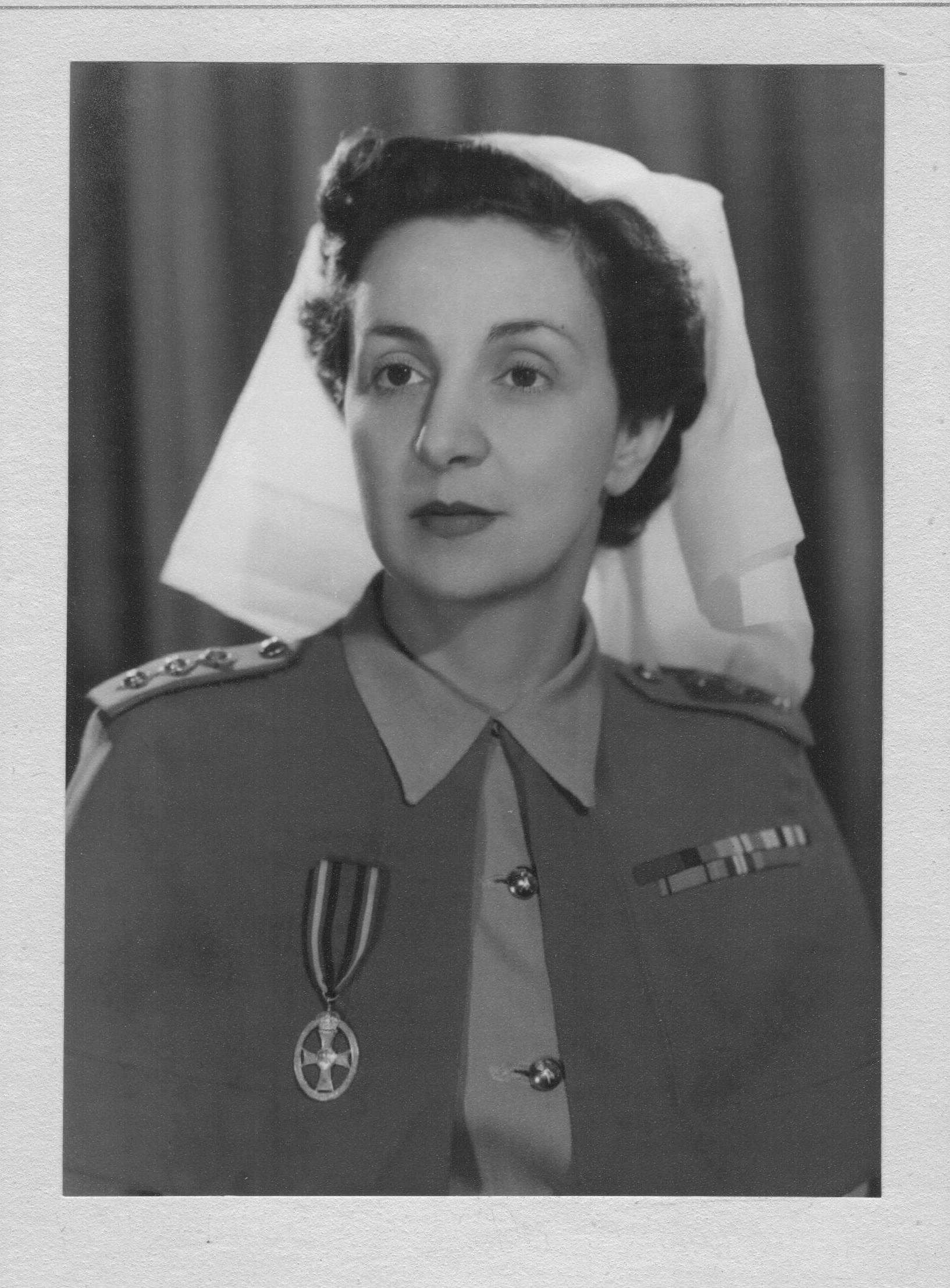 Major Marie Agius  QARANC
1915 -1967
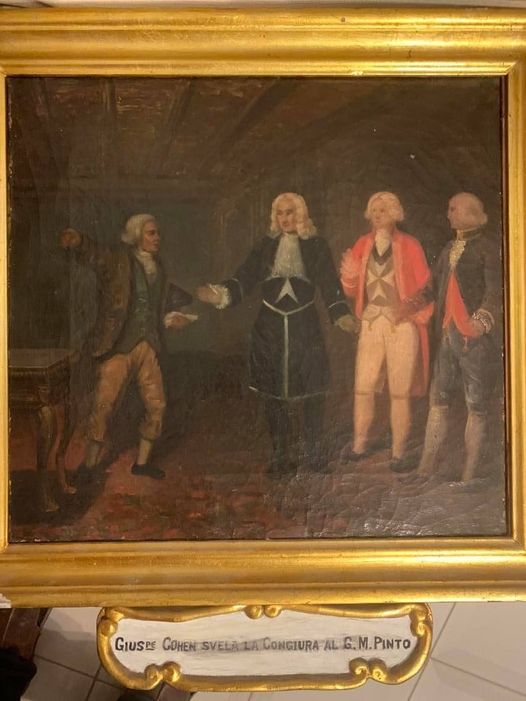 Conspiracy of the Slaves
And
The plot to assassinate 
Grandmaster Pinto
June 1749
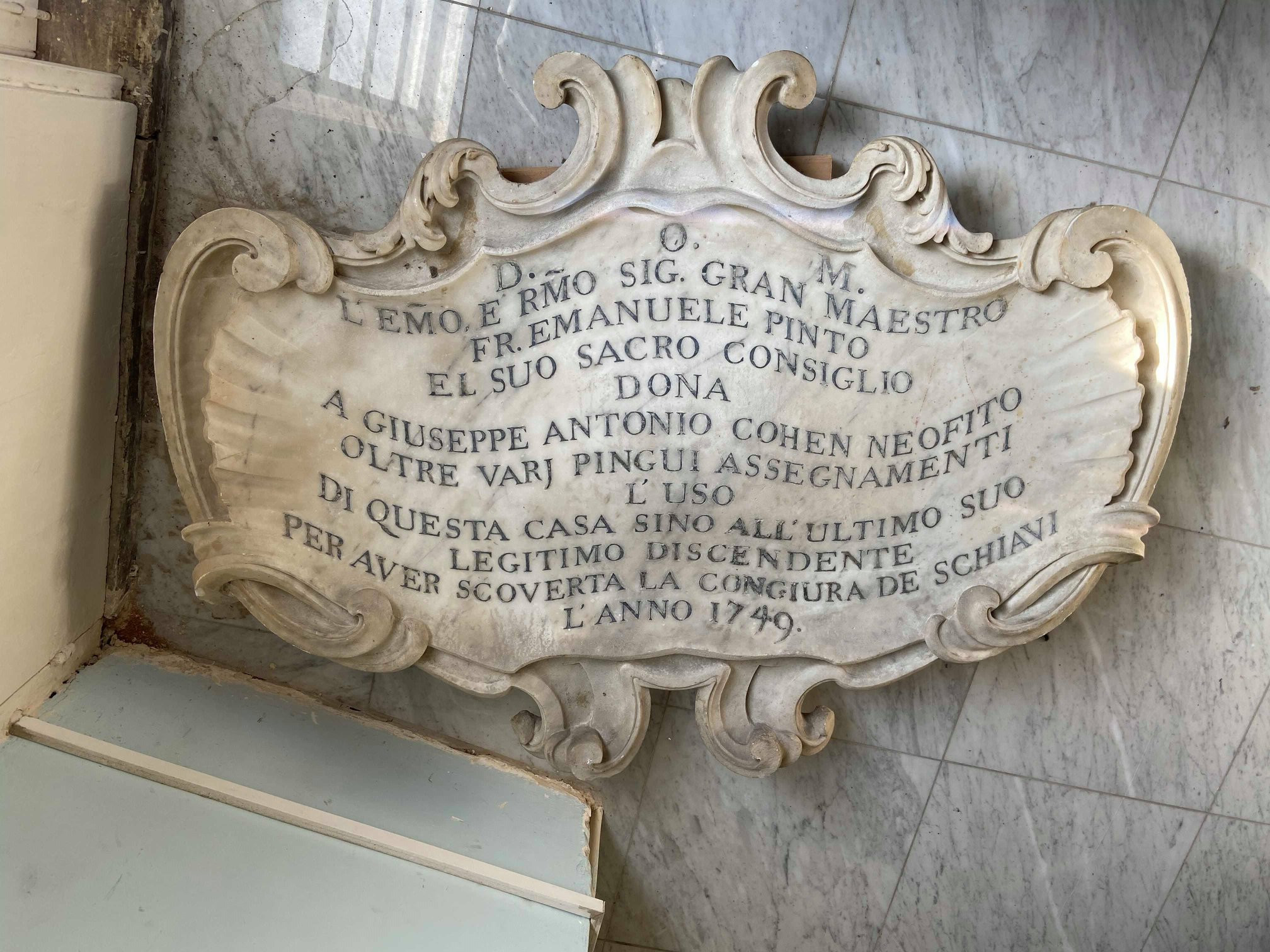 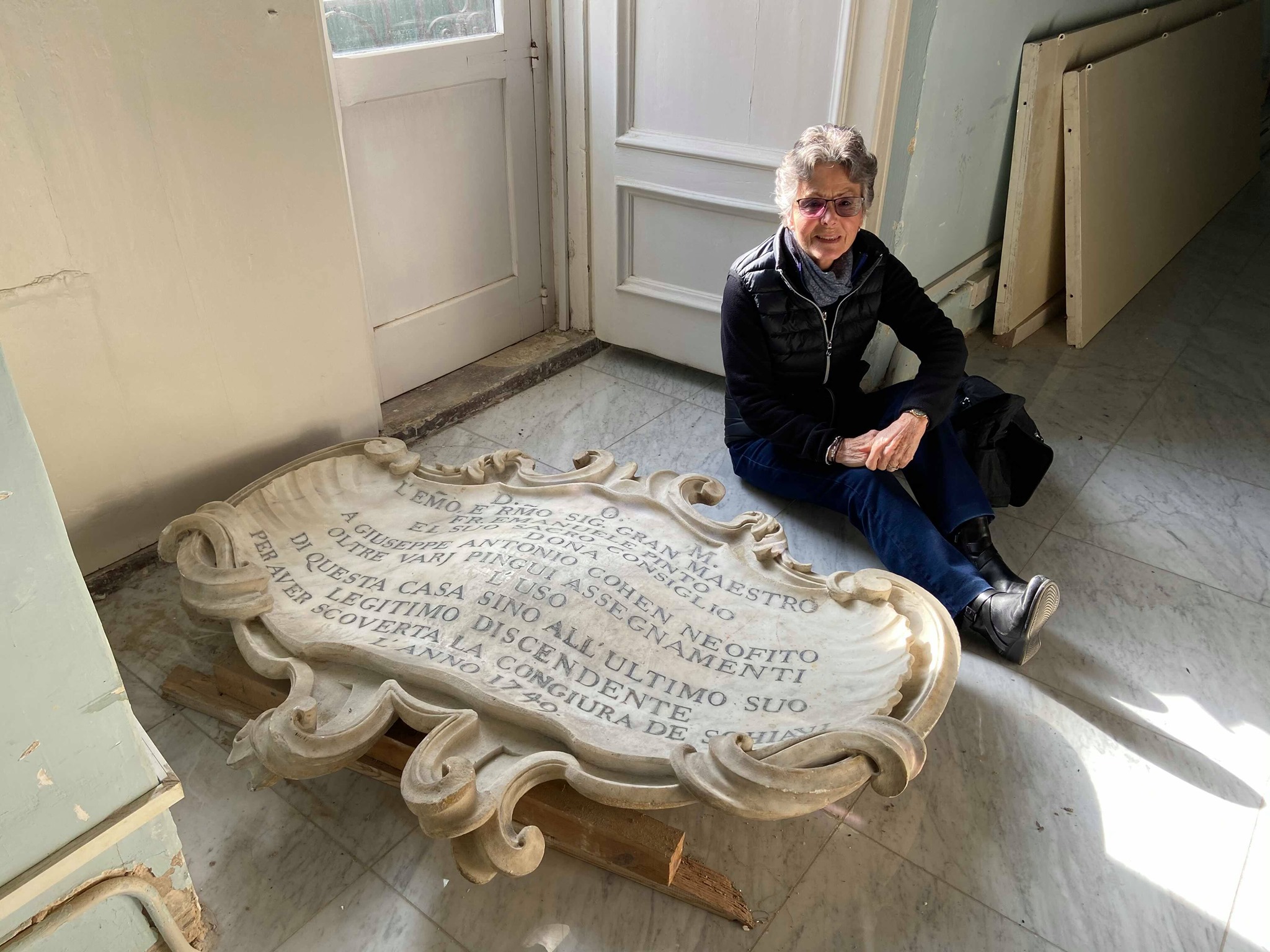 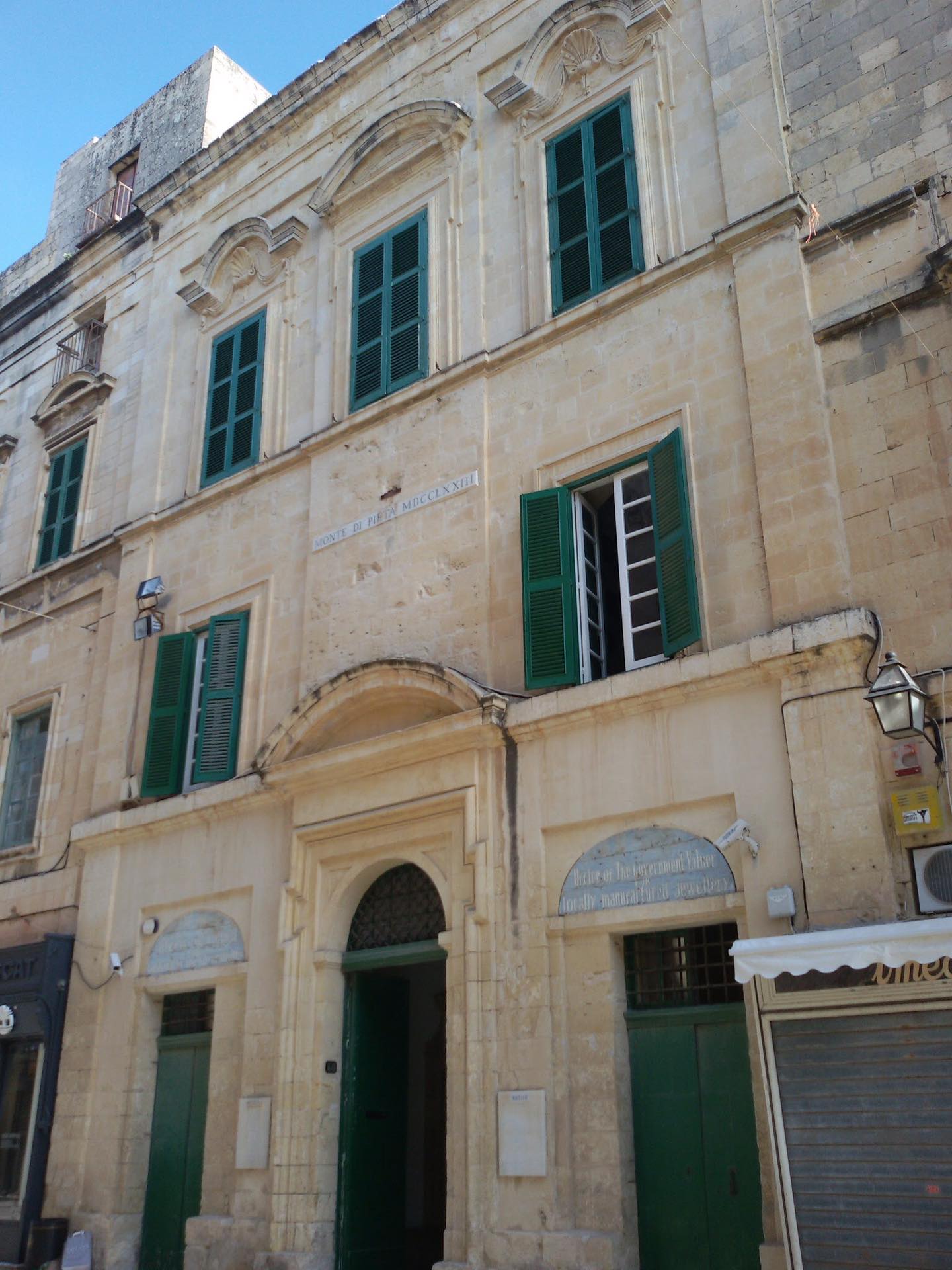 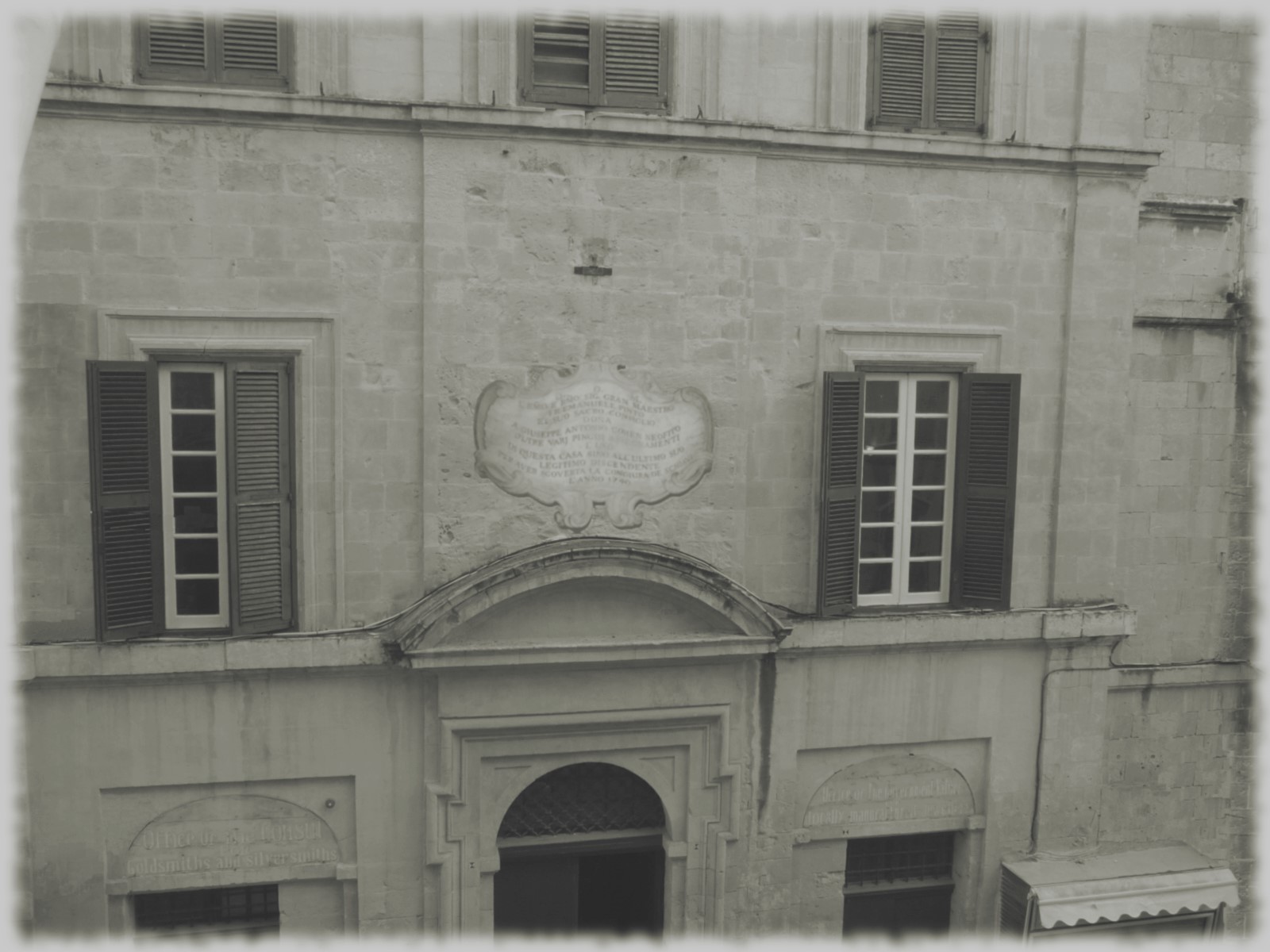 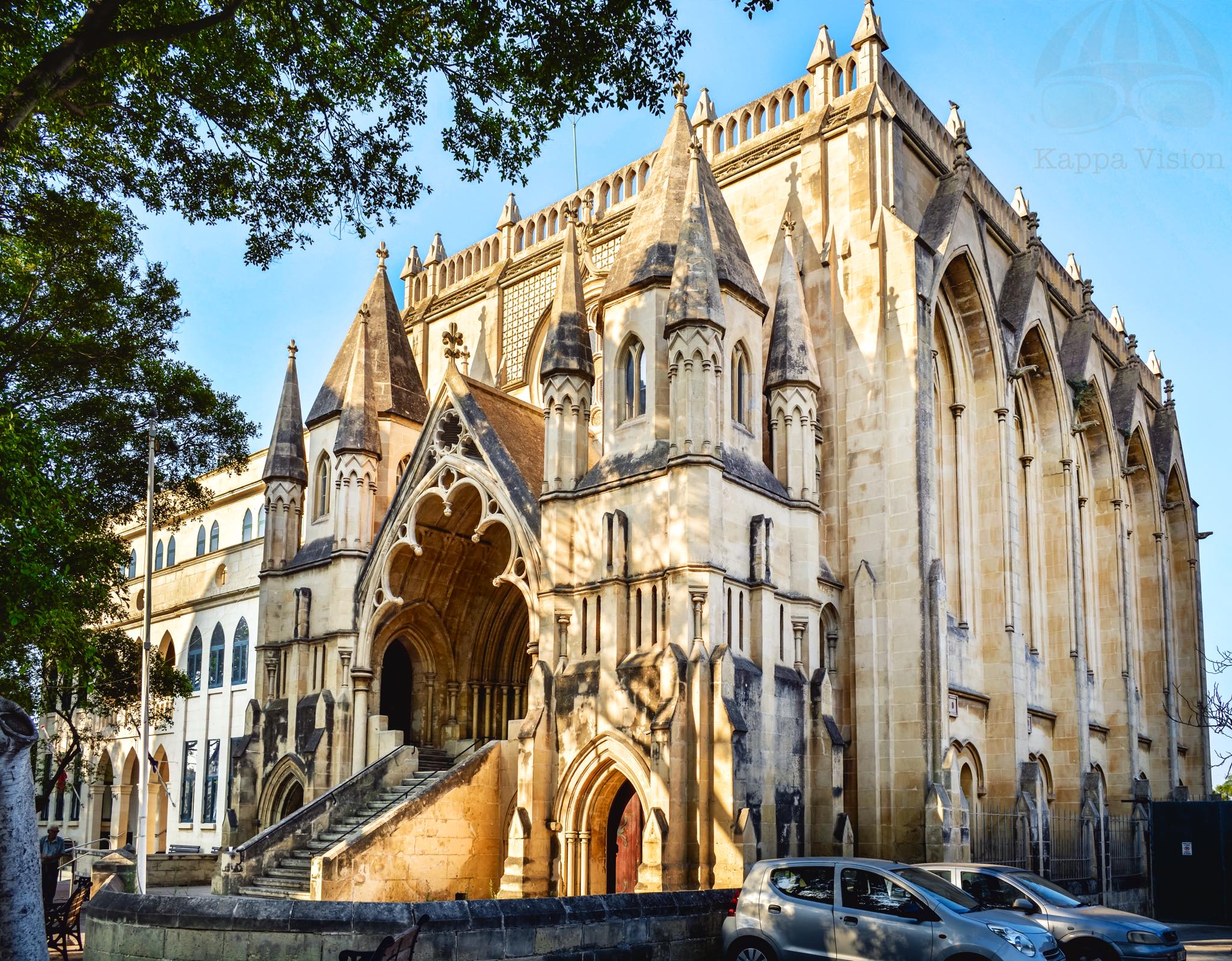 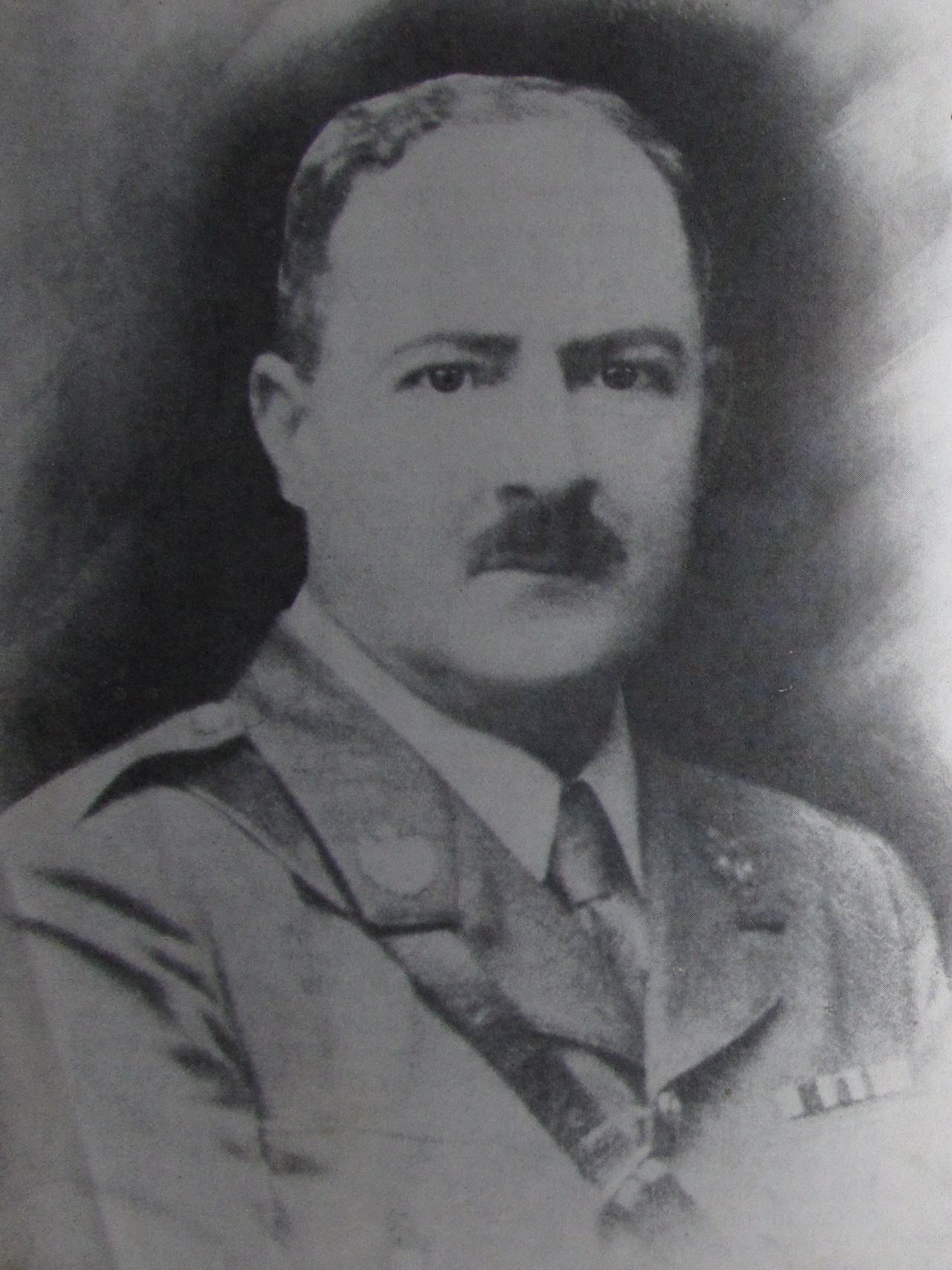 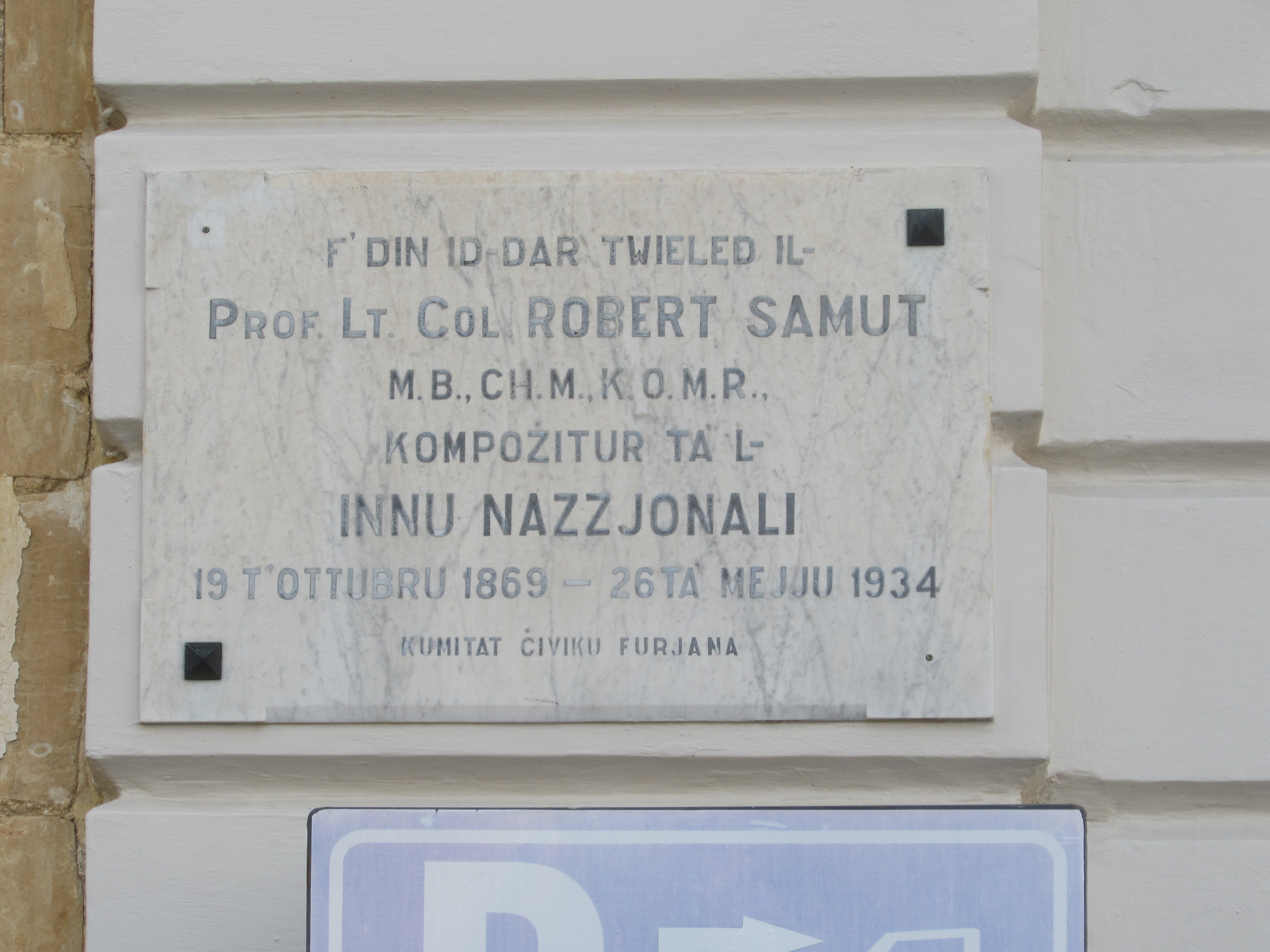 Robert Samut
   1869-1934
L’Innu Malti – Words Dun Karm Psaila – Music Robert Samut
Lil din l-art ħelwa, l-Omm li tatna isimha,
Ħares, Mulej, kif dejjem Int ħarist:
Ftakar li lilha bil-oħla dawl libbist.

Agħti, kbir Alla, id-dehen lil min jaħkimha,
Rodd il-ħniena lis-sid, saħħa 'l-ħaddiem:
Seddaq il-għaqda fil-Maltin u s-sliem.
This sweet land, the Mother that gave us her name,
Protect her, Lord, as You have always protected her:
Remember that You clothed her with the sweetest light.

Give, great God, discernment to those who rule her,
Return mercy to the owner, health to the worker:
Confirm us all, in unity and peace!